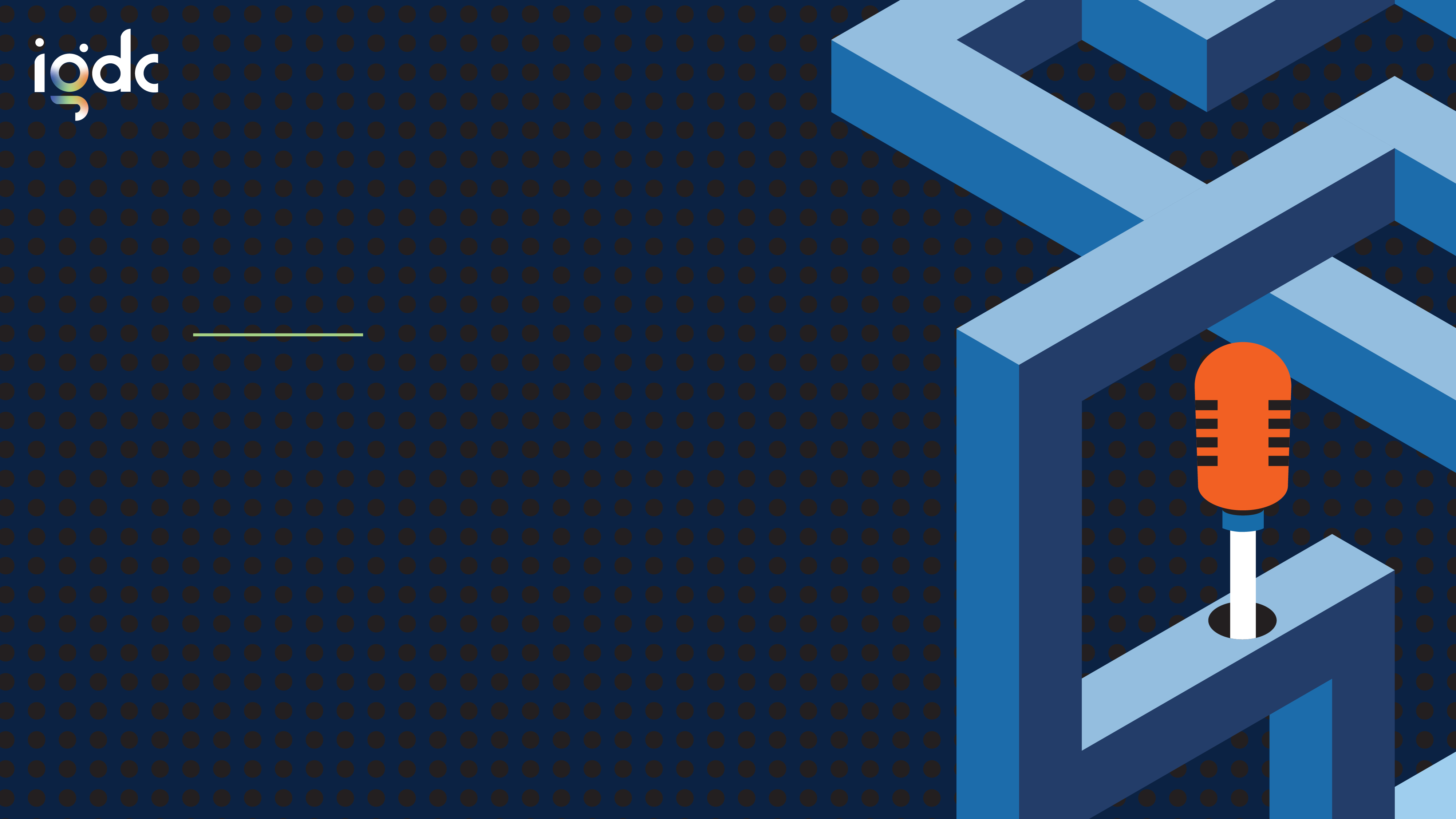 PRASHANT  MISHRA
SOUNDLYThe Complete Sound Effects Platform
IGDC 2023 | Prashant Mishra (Soundly)
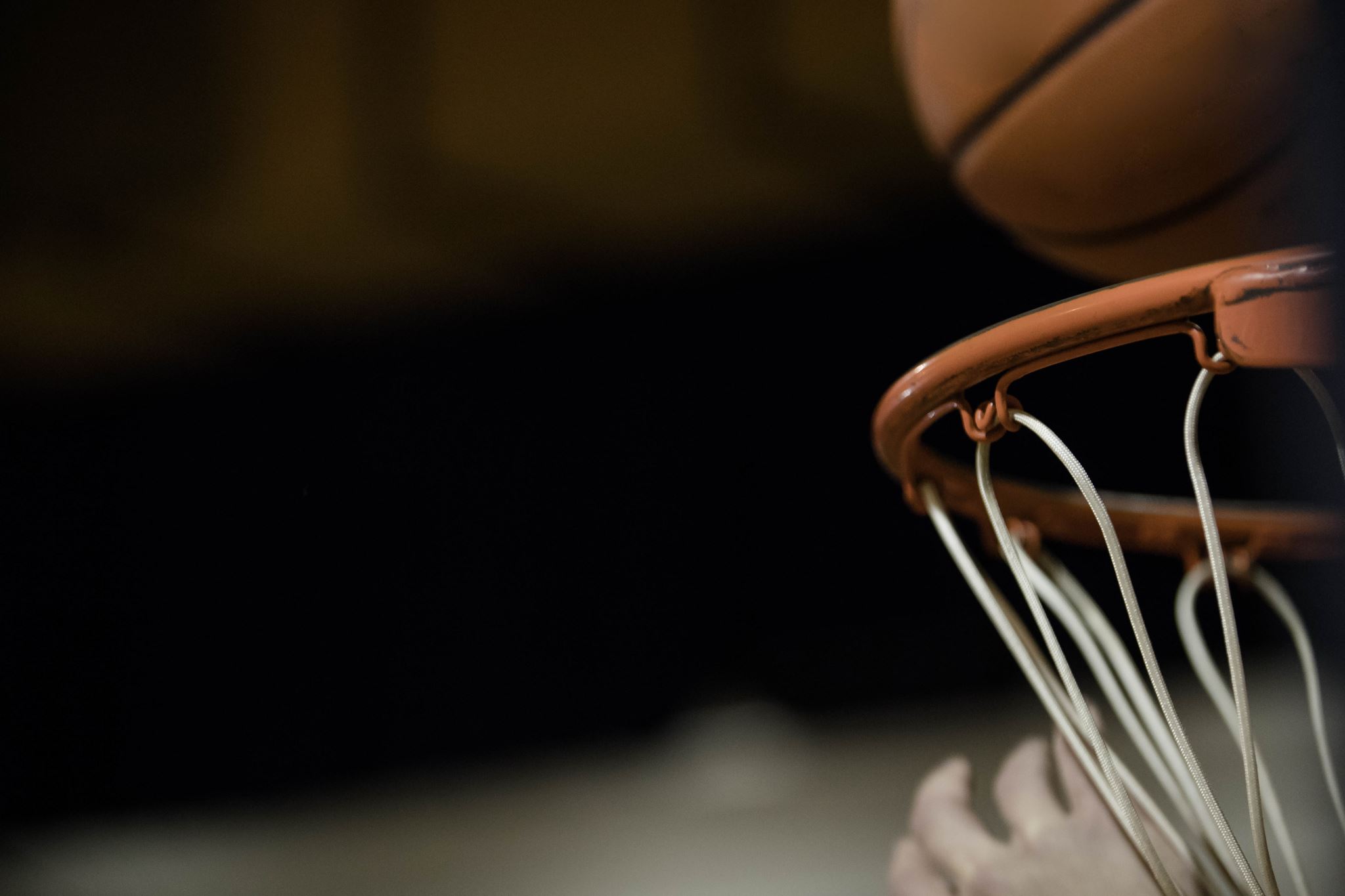 Let’s play a quick game
IGDC 2023 | Prashant Mishra (Soundly)
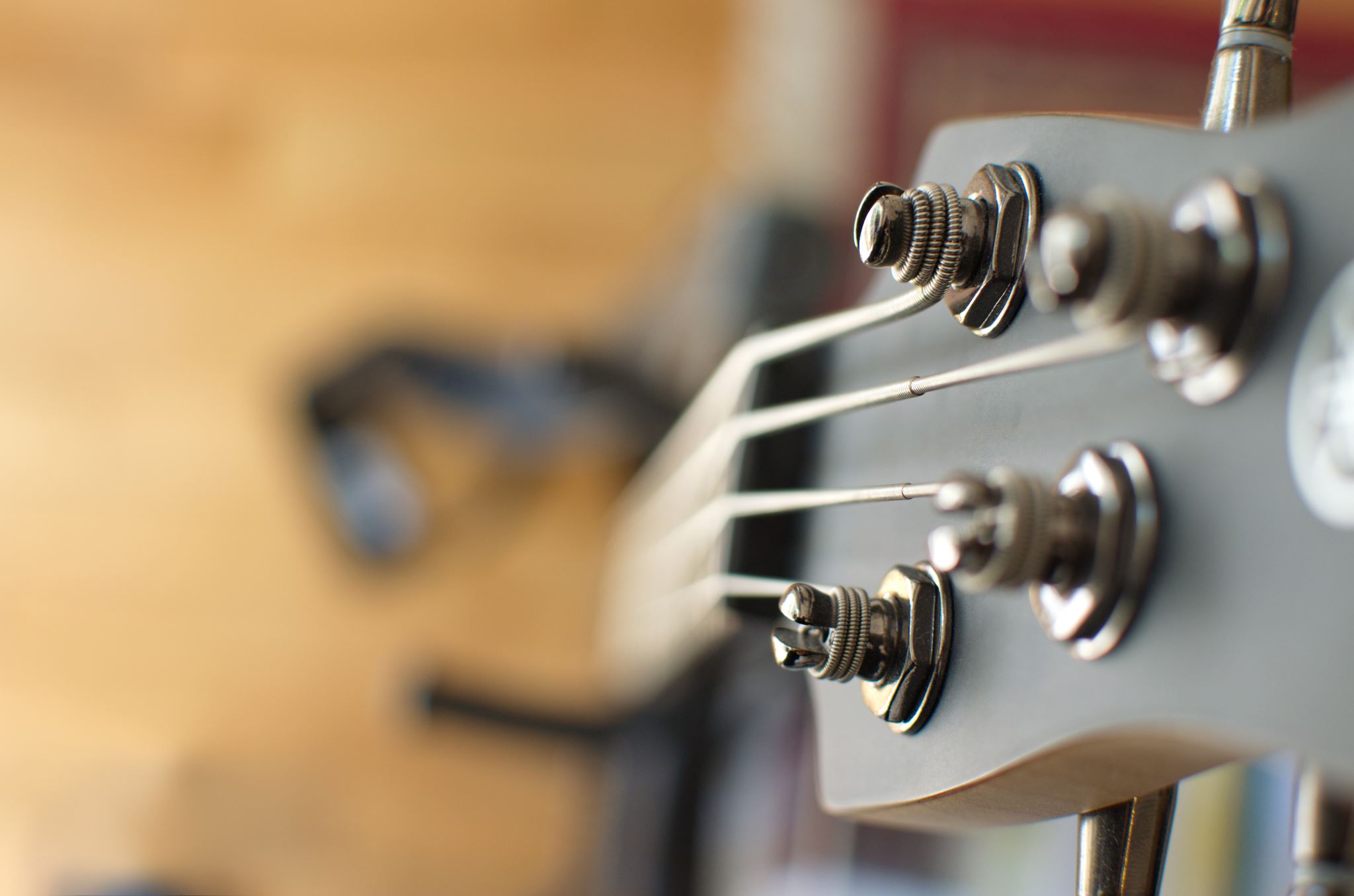 Building games & interactive audio experiences is like conducting an orchestra.The difference is that instead of doing it live, we write our instructions in code, directly or indirectly.We get to predict and control the future, by thinking ahead of it.- Prashant
IGDC 2023 | Prashant Mishra (Soundly)
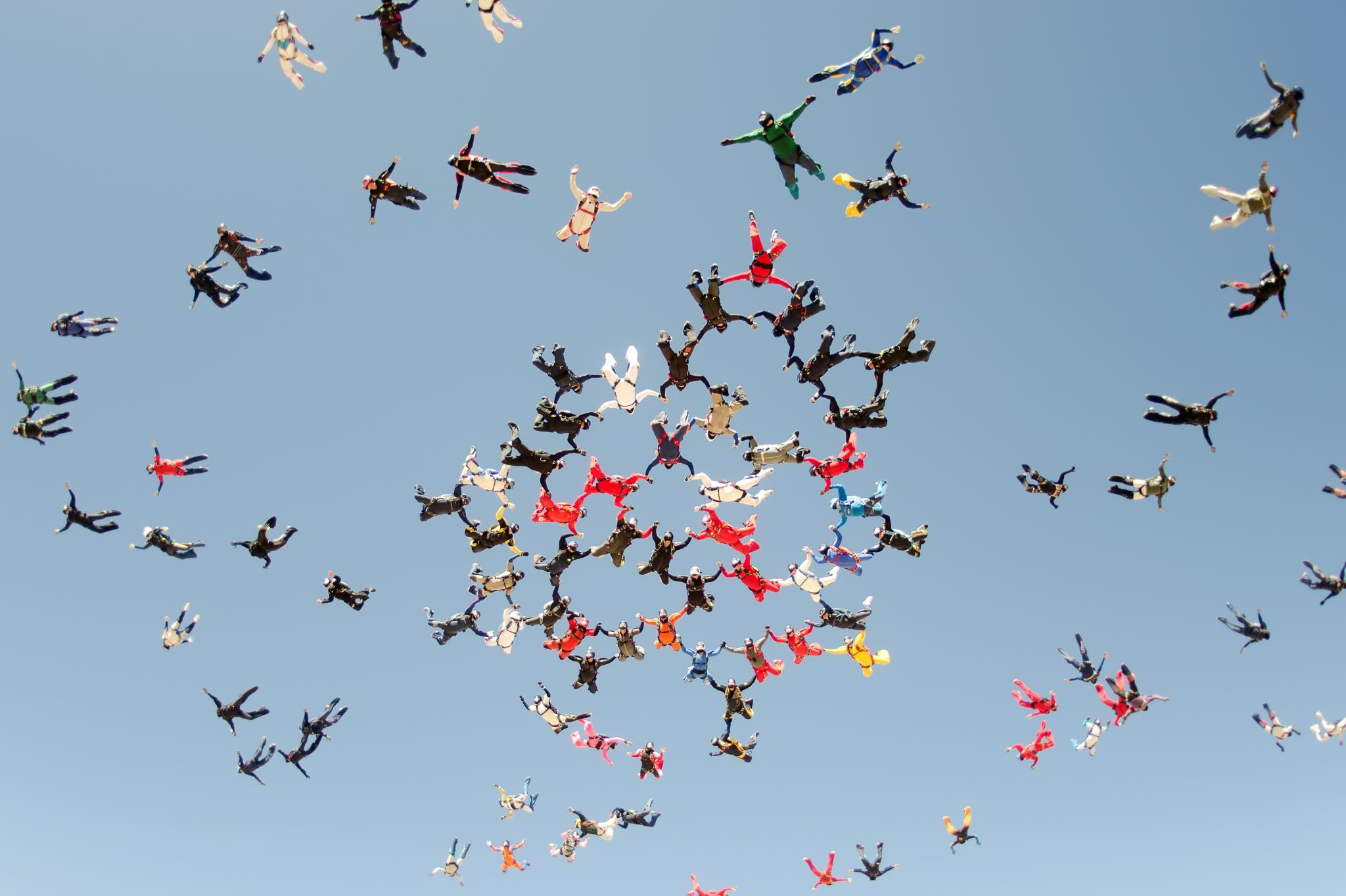 Who is in the audience?
IGDC 2023 | Prashant Mishra (Soundly)
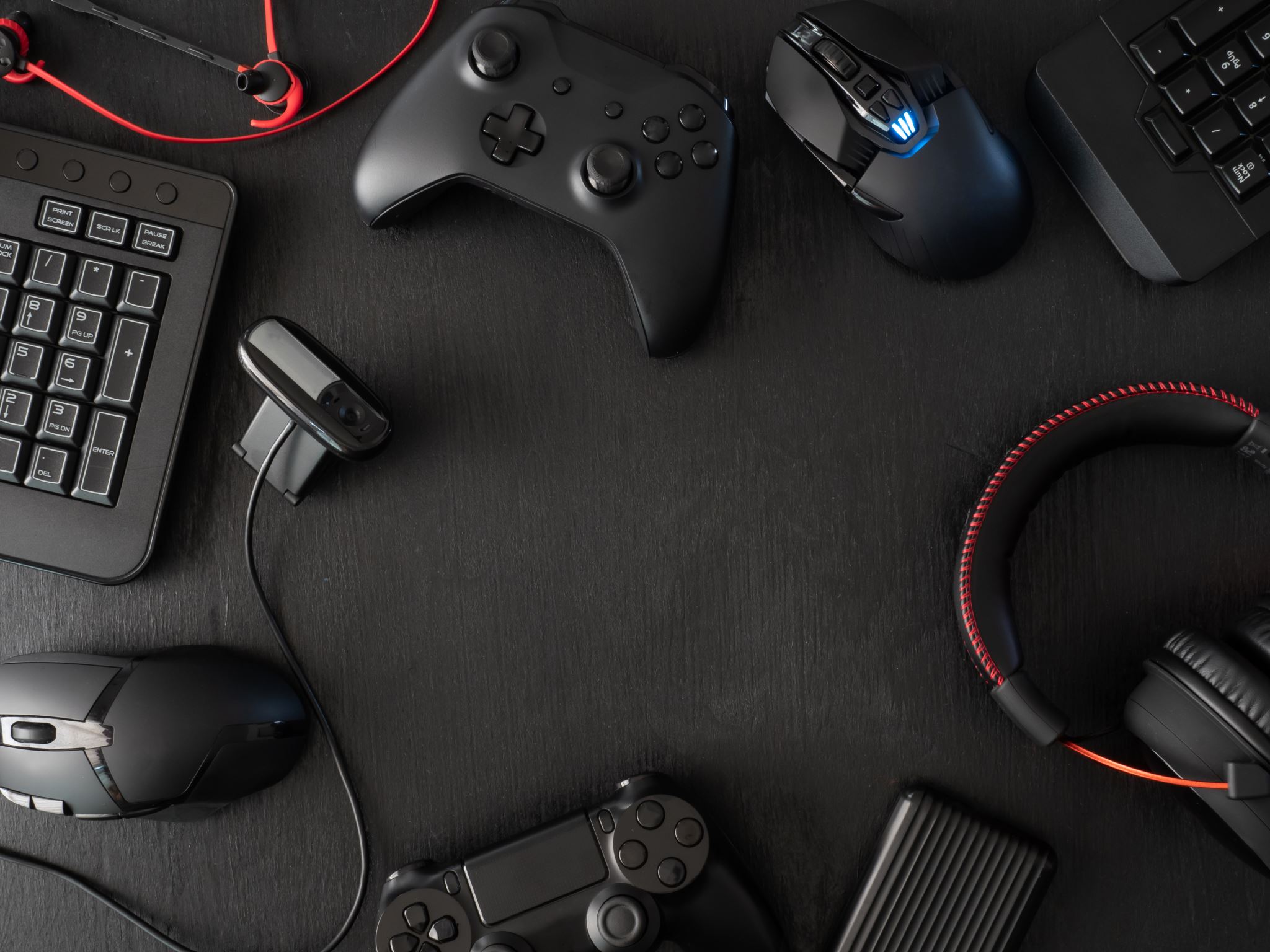 Building a Game Audio Mindseta guide for scalable audio implementationby Prashant Mishra
IGDC 2023 | Prashant Mishra (Soundly)
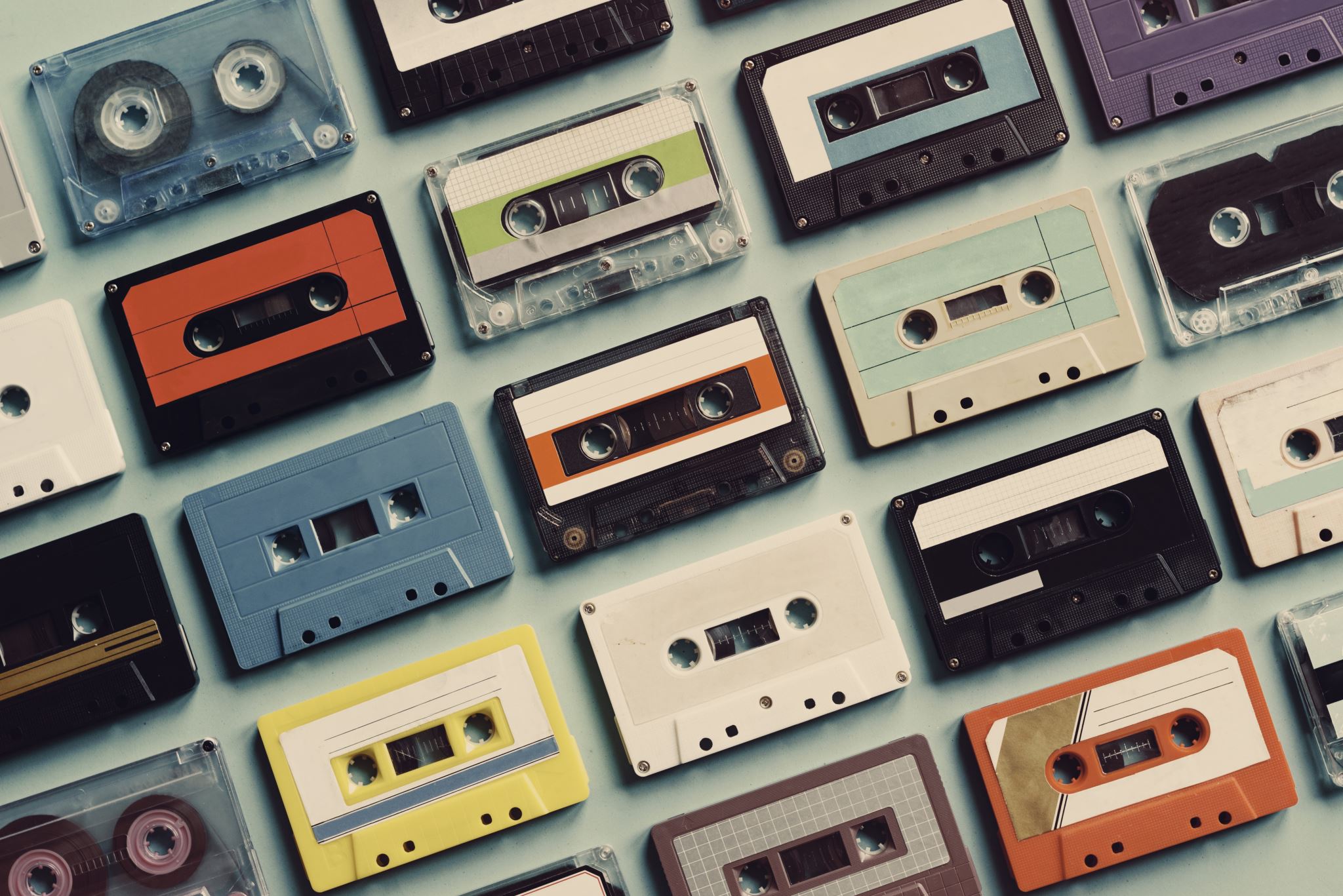 About me
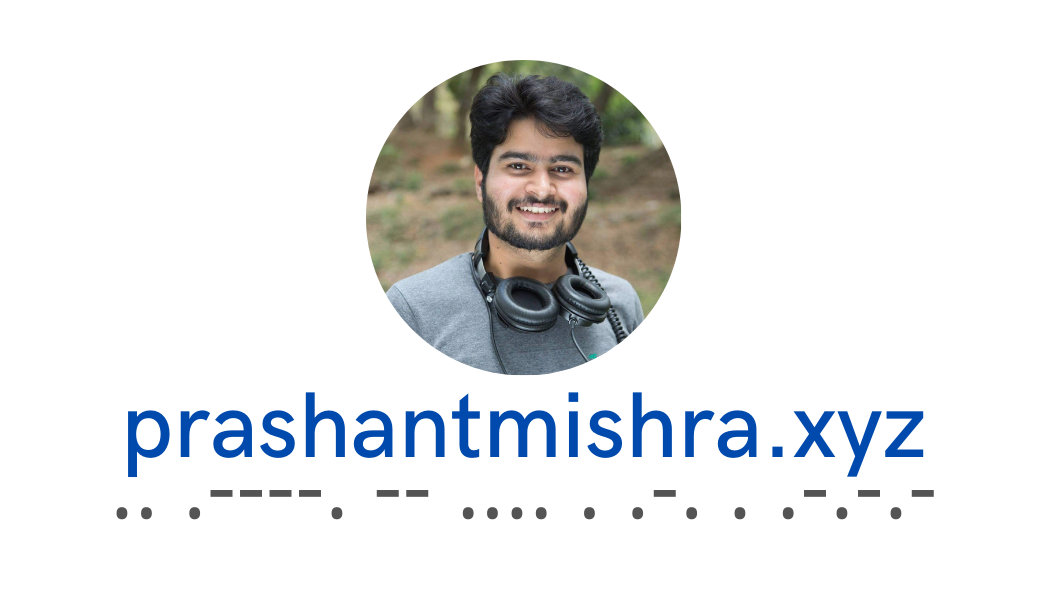 I’m listening
Love to set up creative collaboration
Audio Director
Product Creator
Educator (Wwise Certified Instructor)
Audiophile
IGDC 2023 | Prashant Mishra (Soundly)
Initiatives & awesome people I’ve worked / work with
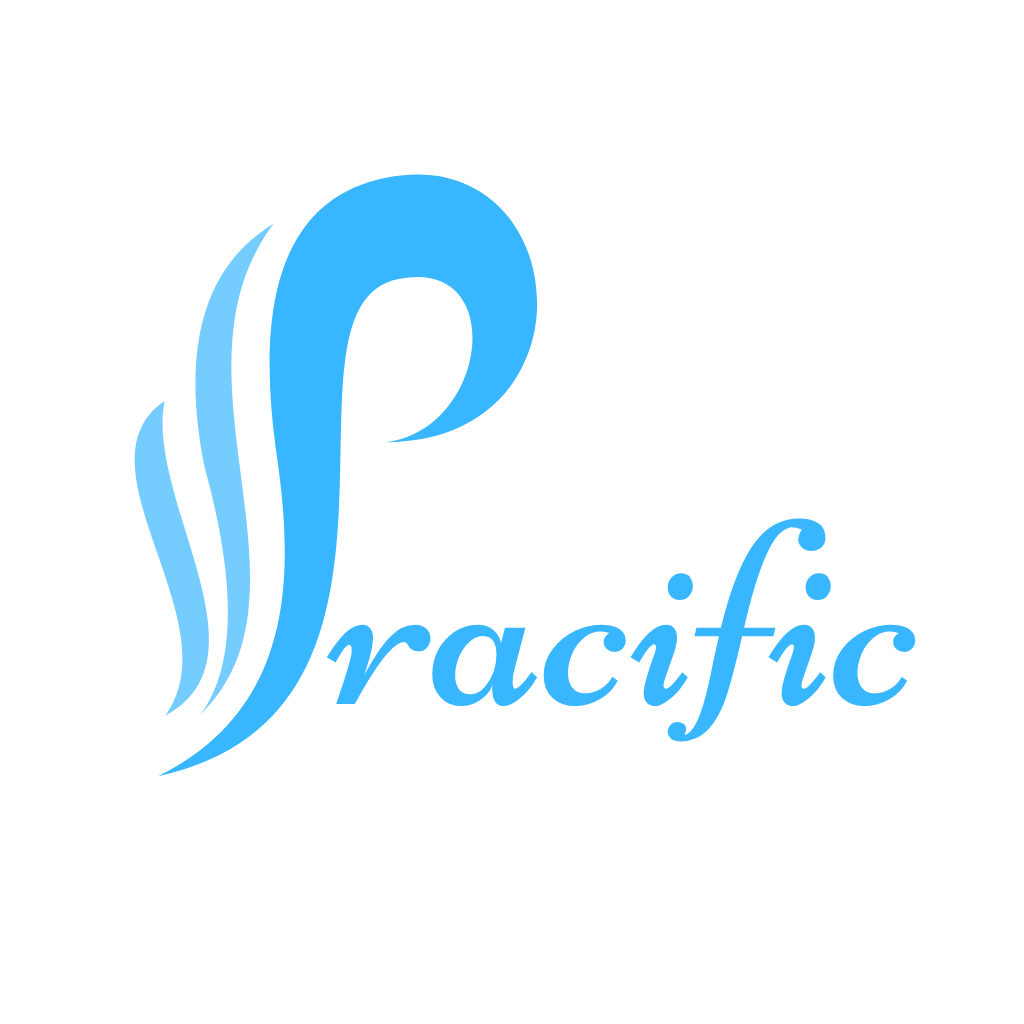 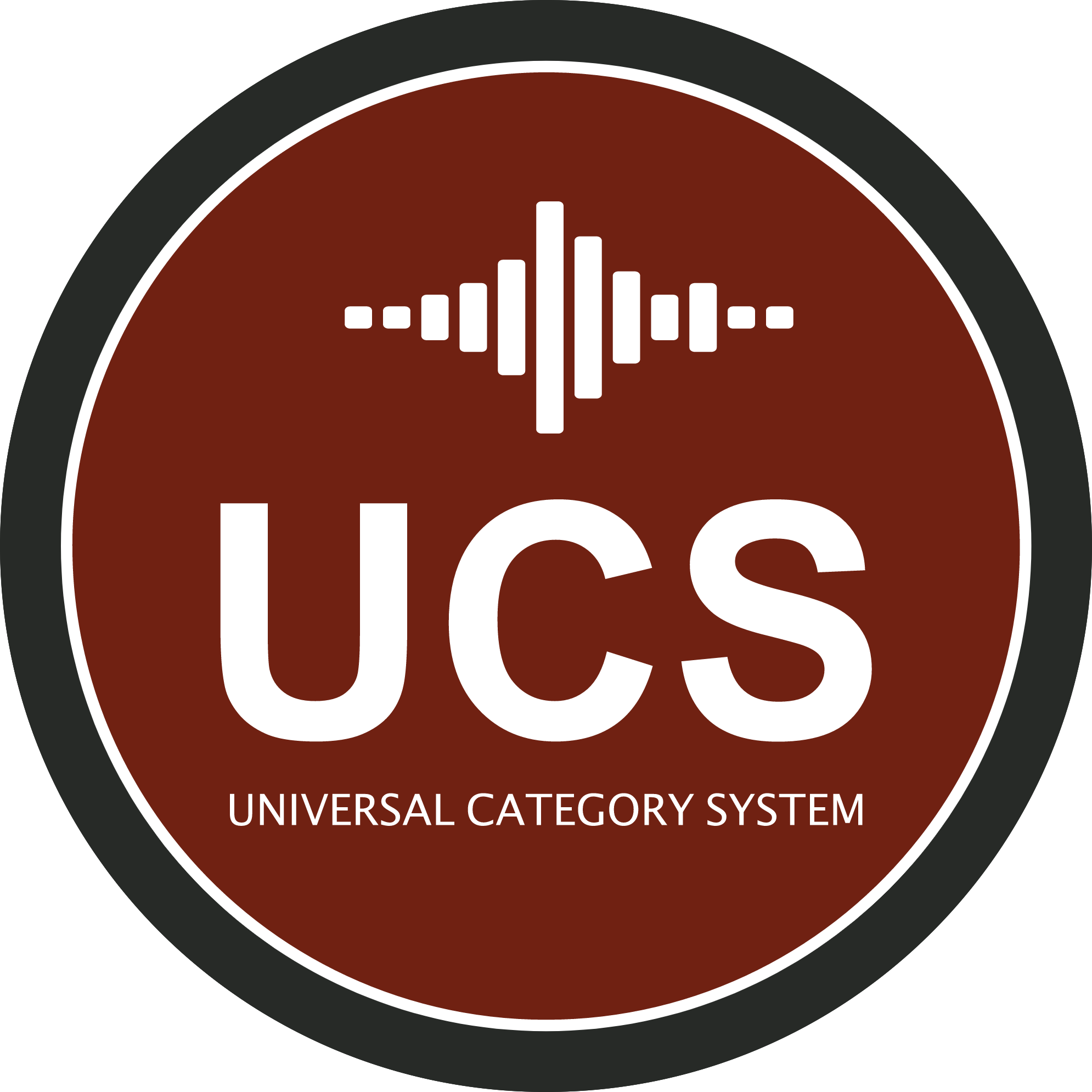 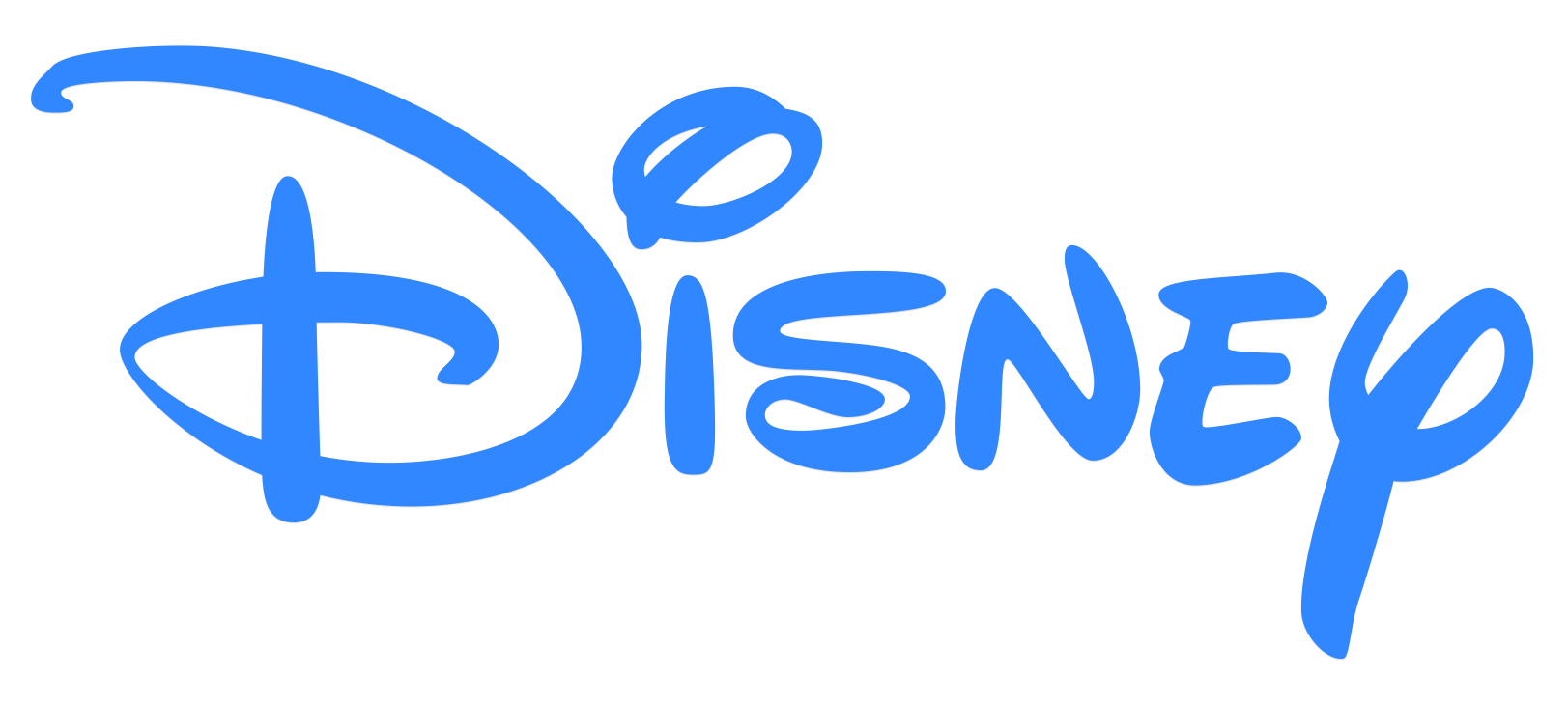 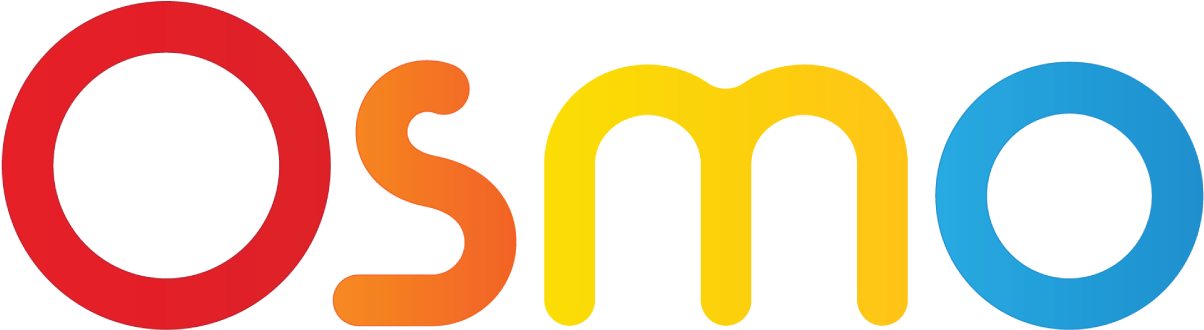 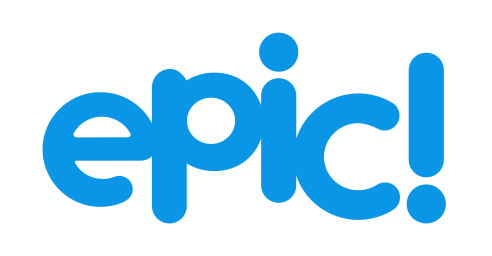 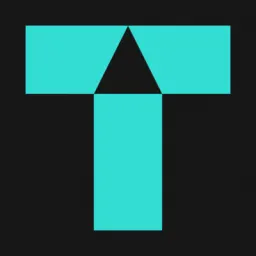 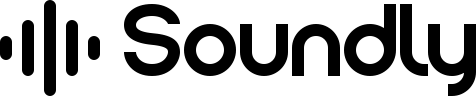 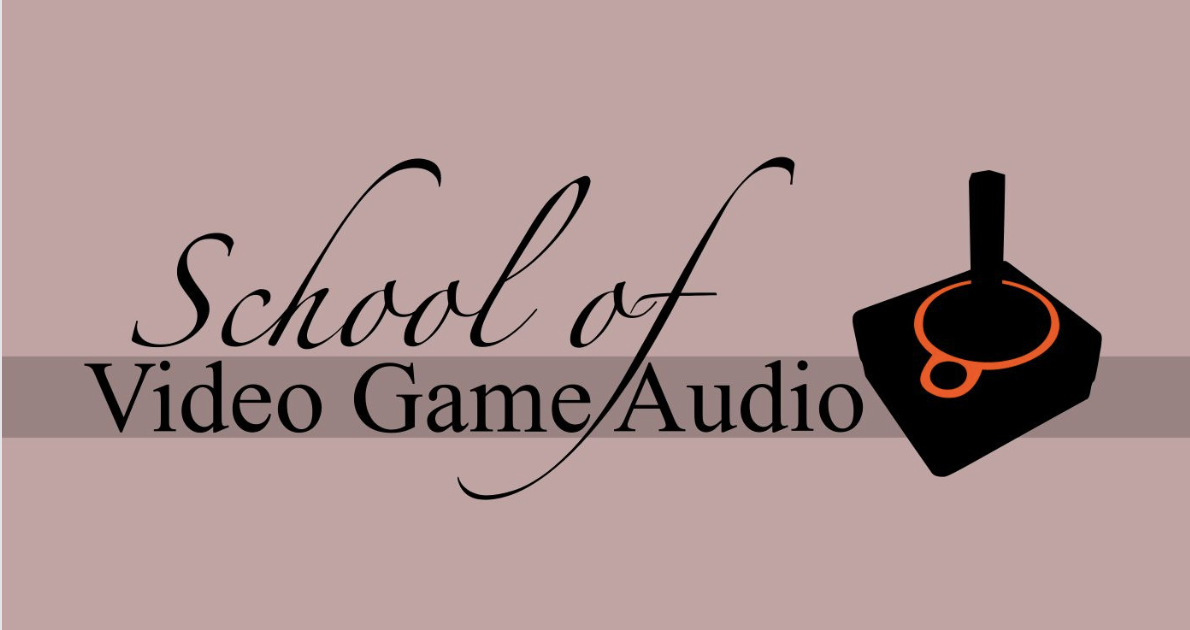 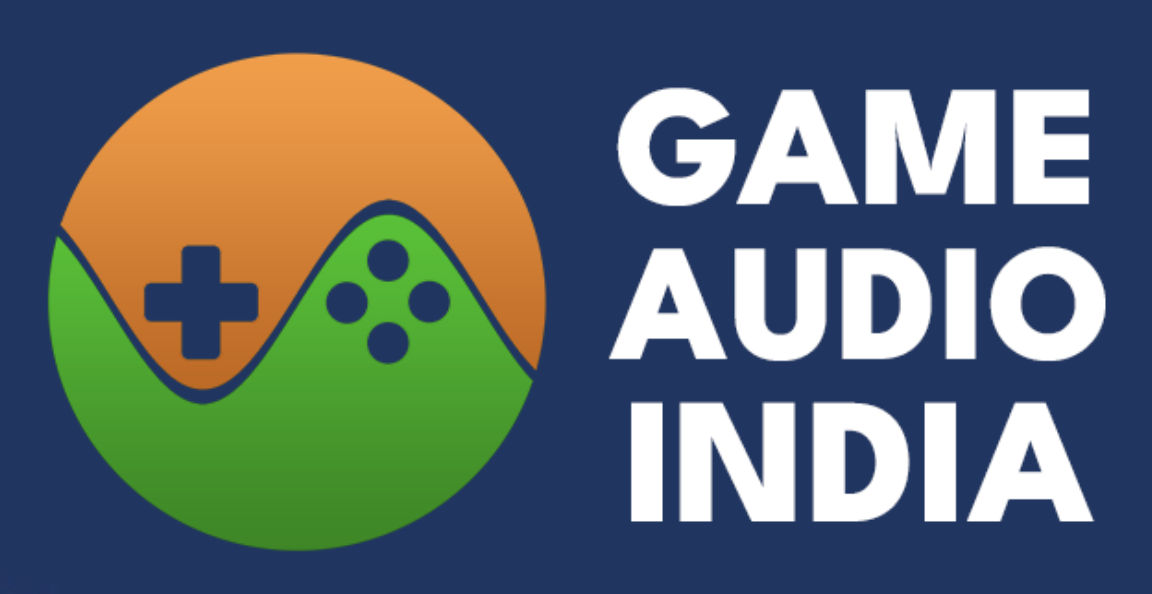 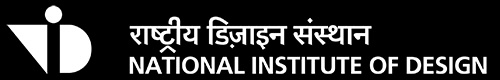 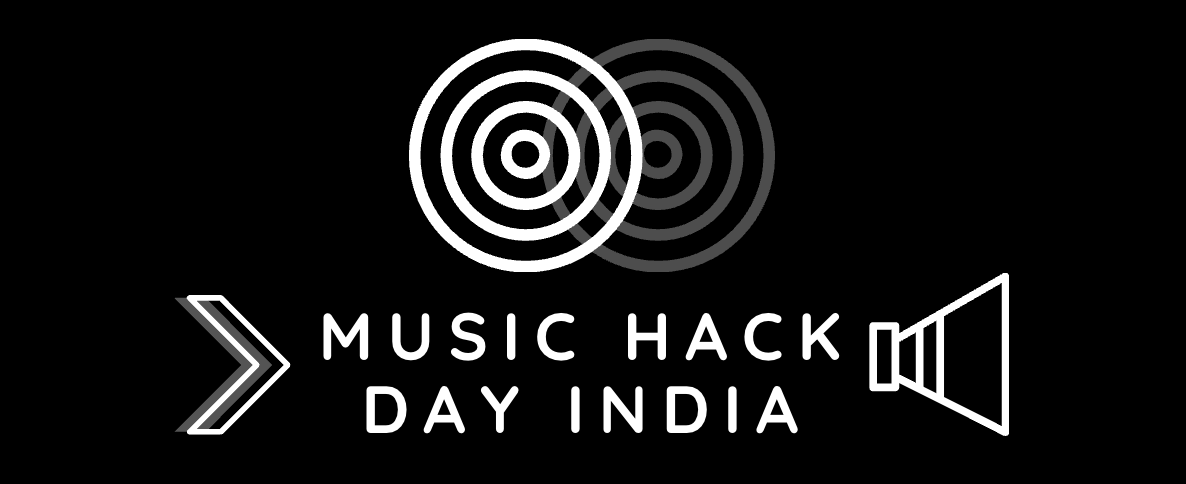 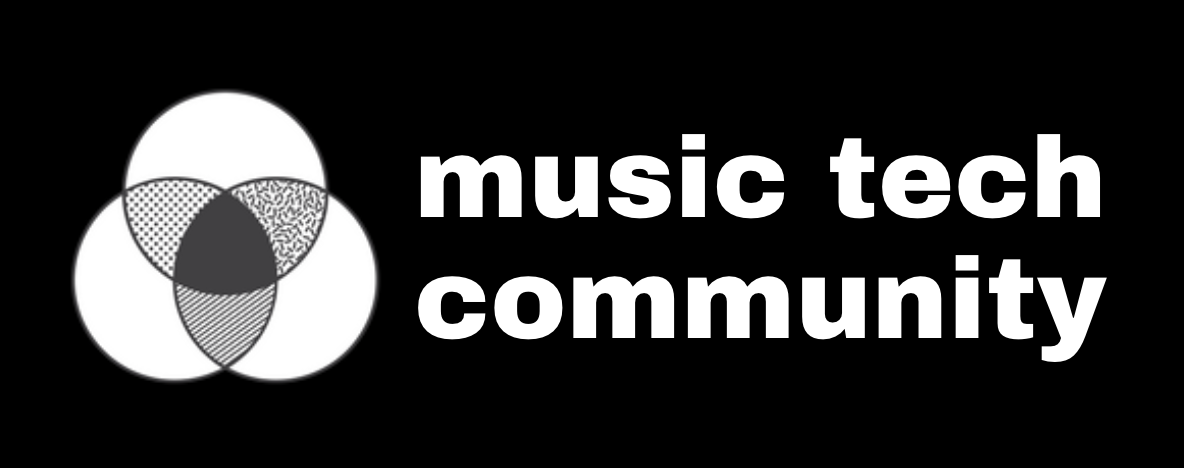 IGDC 2023 | Prashant Mishra (Soundly)
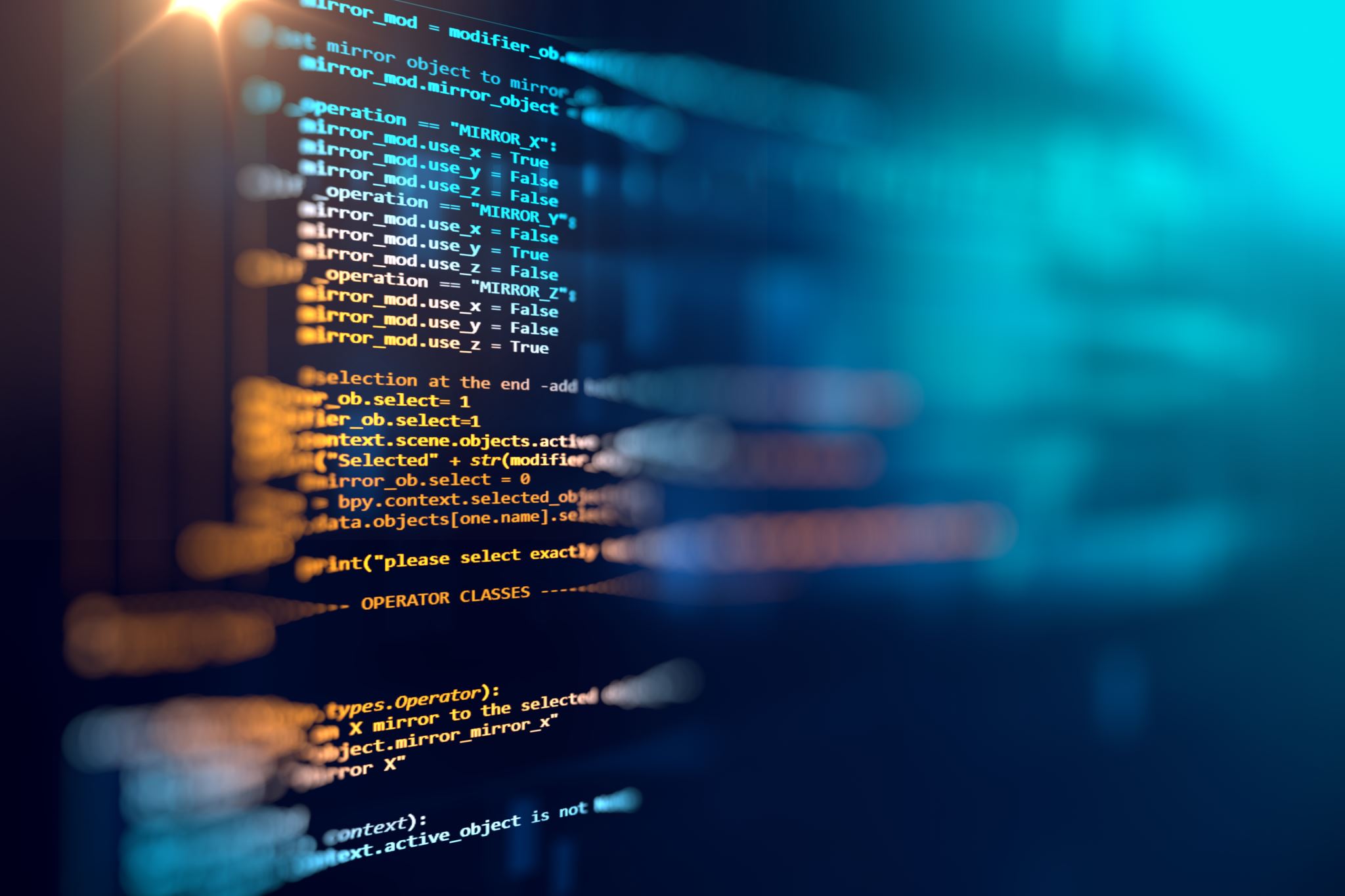 Why discuss ‘Audio’ in a game developer conference?
IGDC 2023 | Prashant Mishra (Soundly)
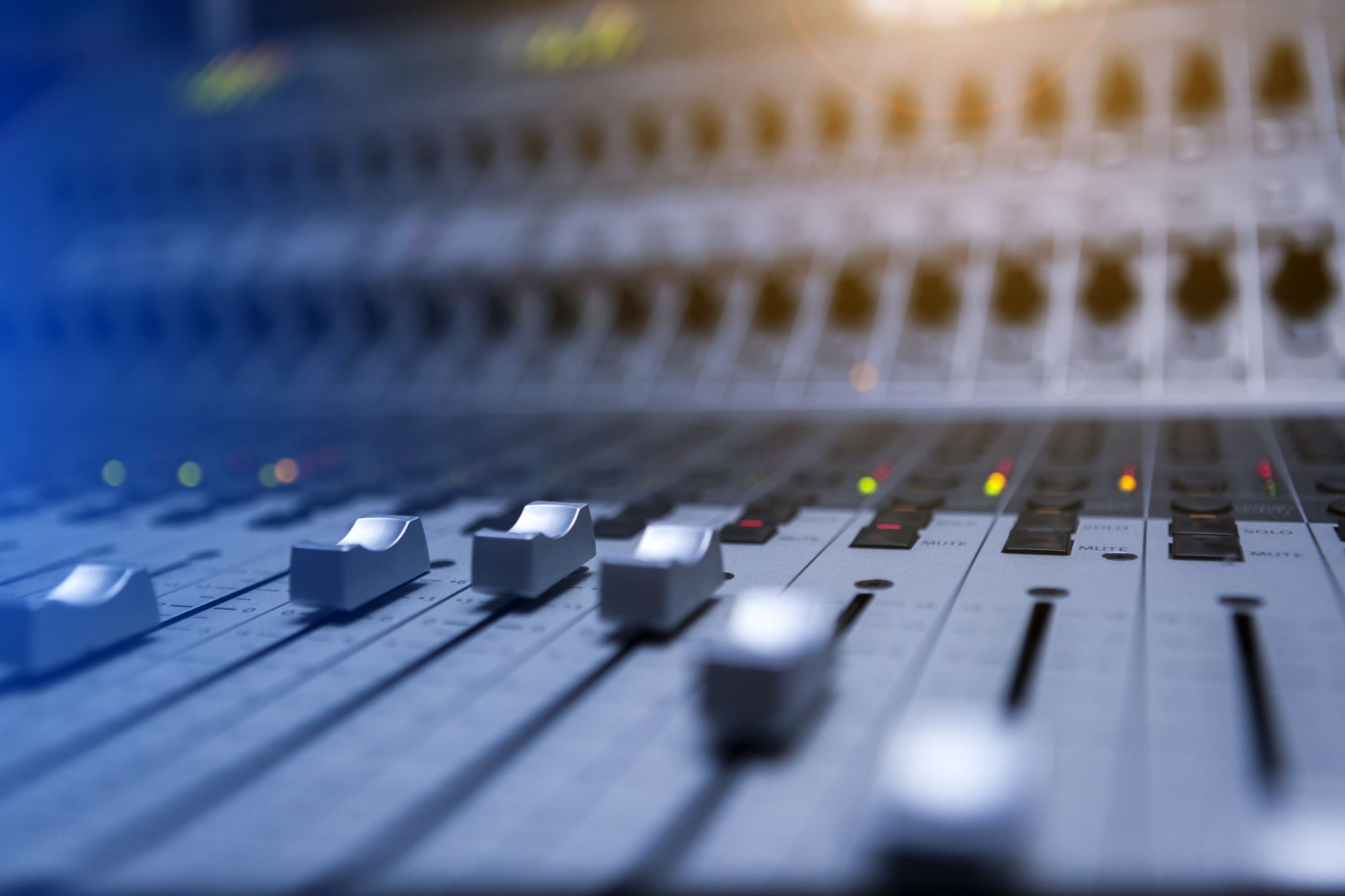 Sound is 50% of the experience, right?
IGDC 2023 | Prashant Mishra (Soundly)
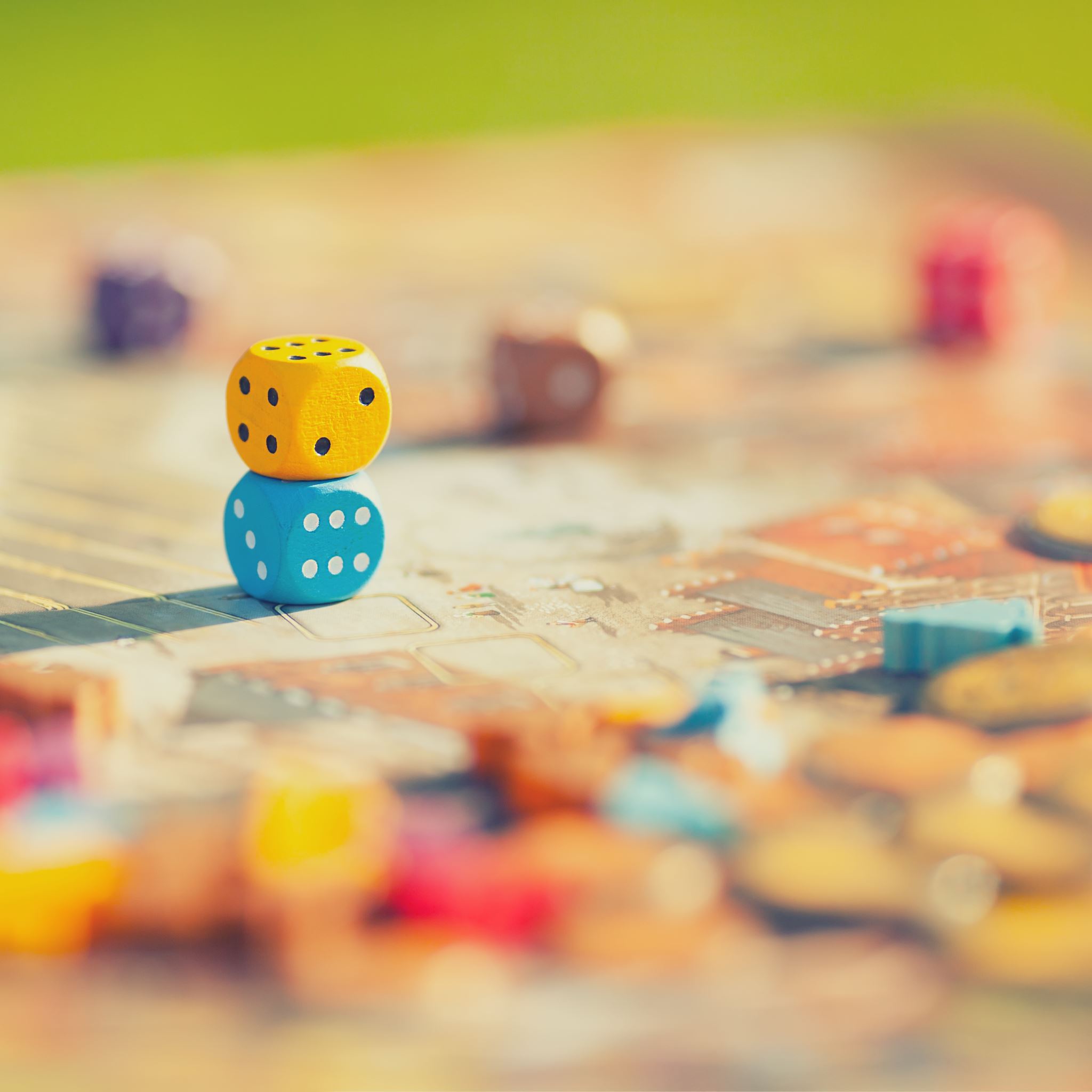 In games, sound is NOT 50% of the experience
and neither is game mechanics nor the visuals / other elements.
IGDC 2023 | Prashant Mishra (Soundly)
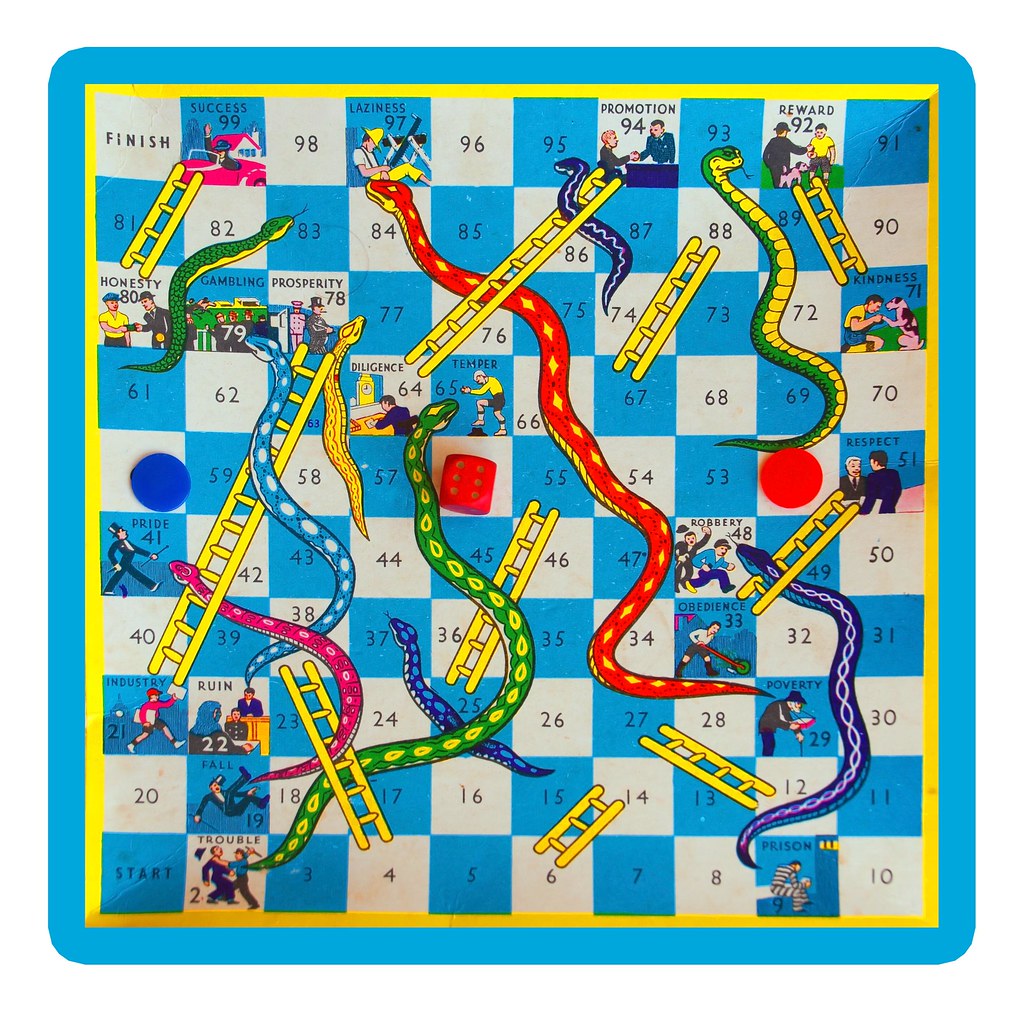 Let’s revisit Snakes & Ladder
Image source: https://live.staticflickr.com/3784/9720925815_3868e28b08_b.jpg
IGDC 2023 | Prashant Mishra (Soundly)
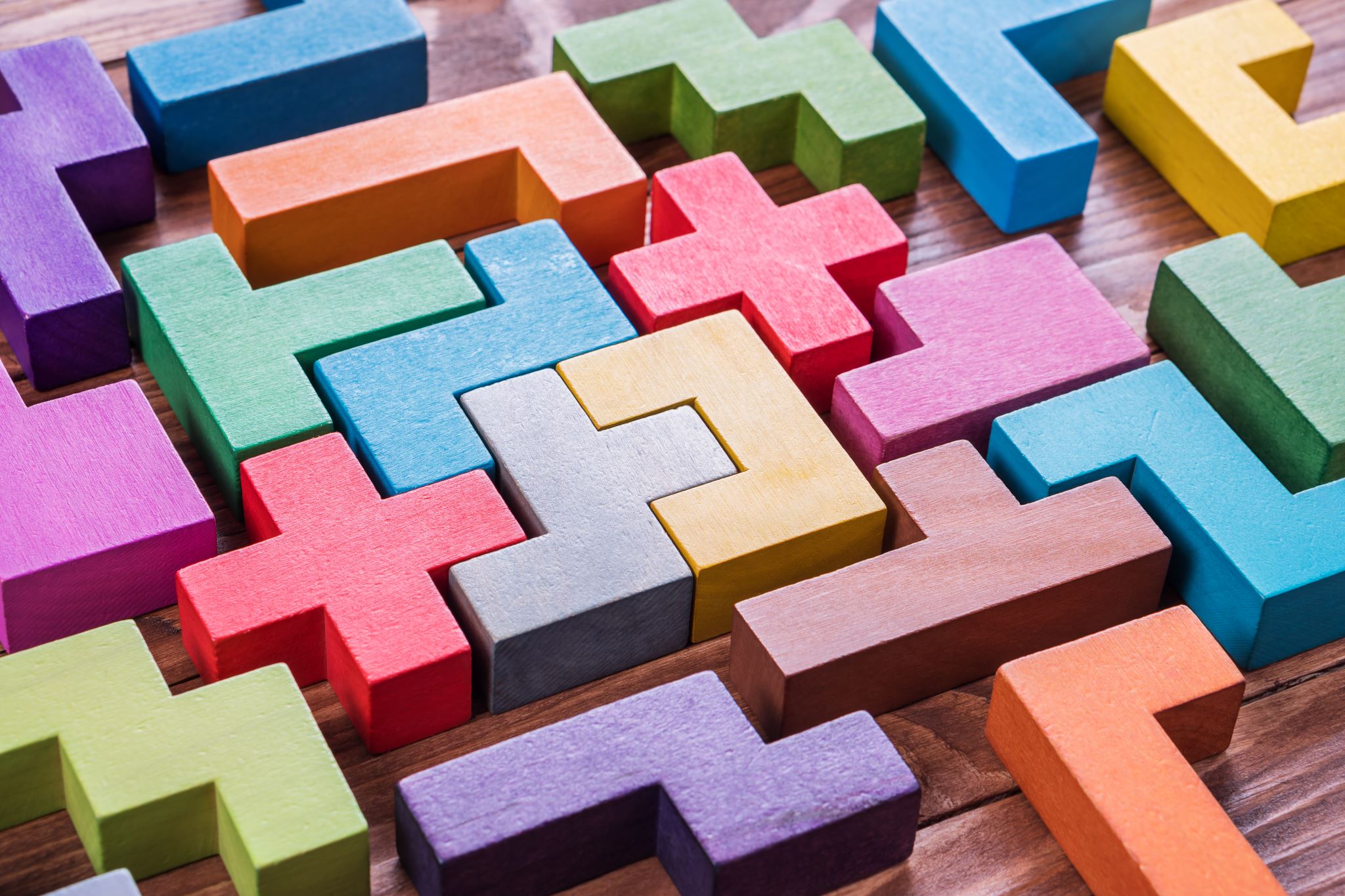 Essence of the game is what makes it fun. Elements such as game mechanics, story / narrative, visuals, sound, haptics etc, make it MORE fun.
IGDC 2023 | Prashant Mishra (Soundly)
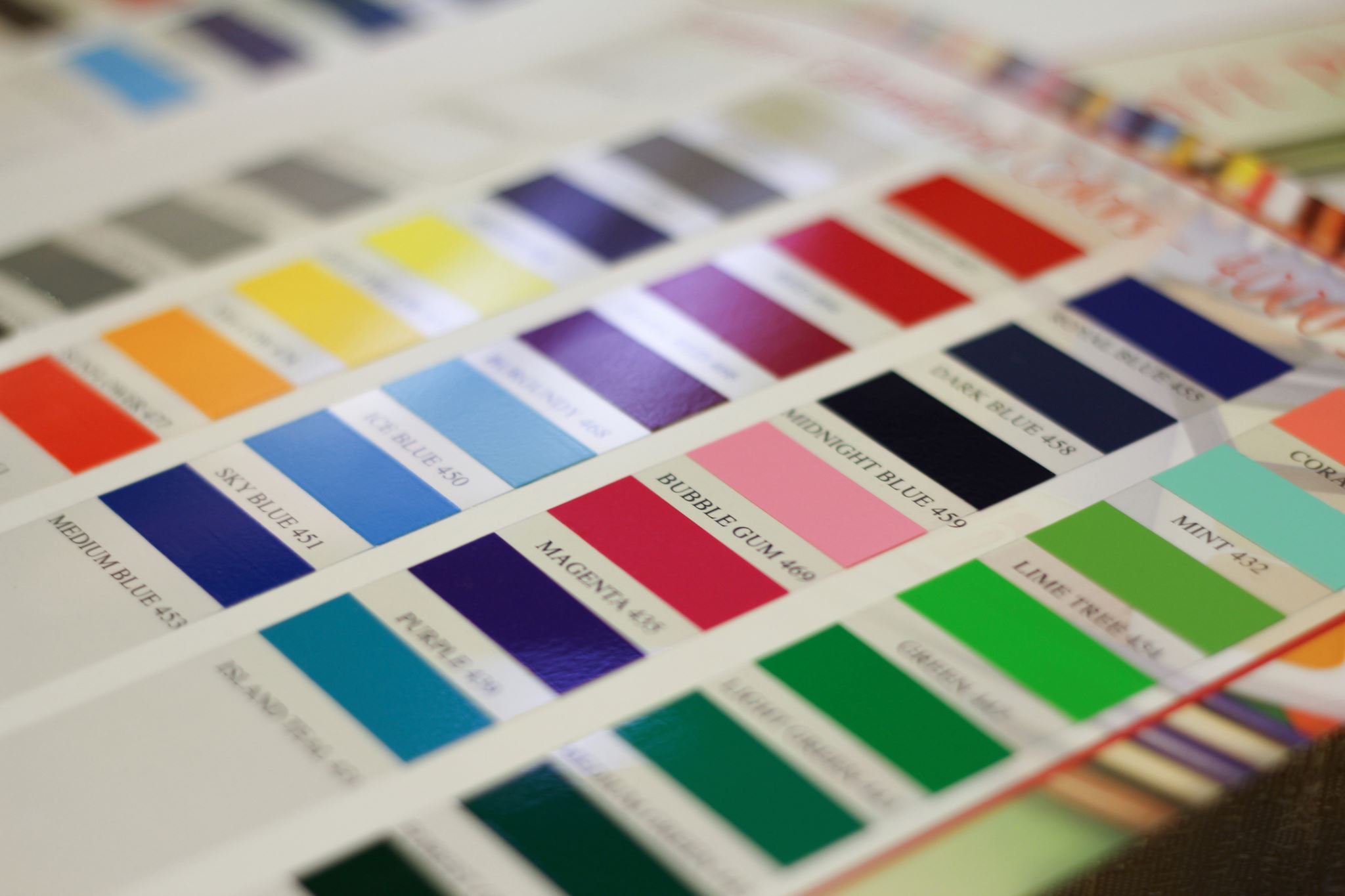 Expand your palette.
IGDC 2023 | Prashant Mishra (Soundly)
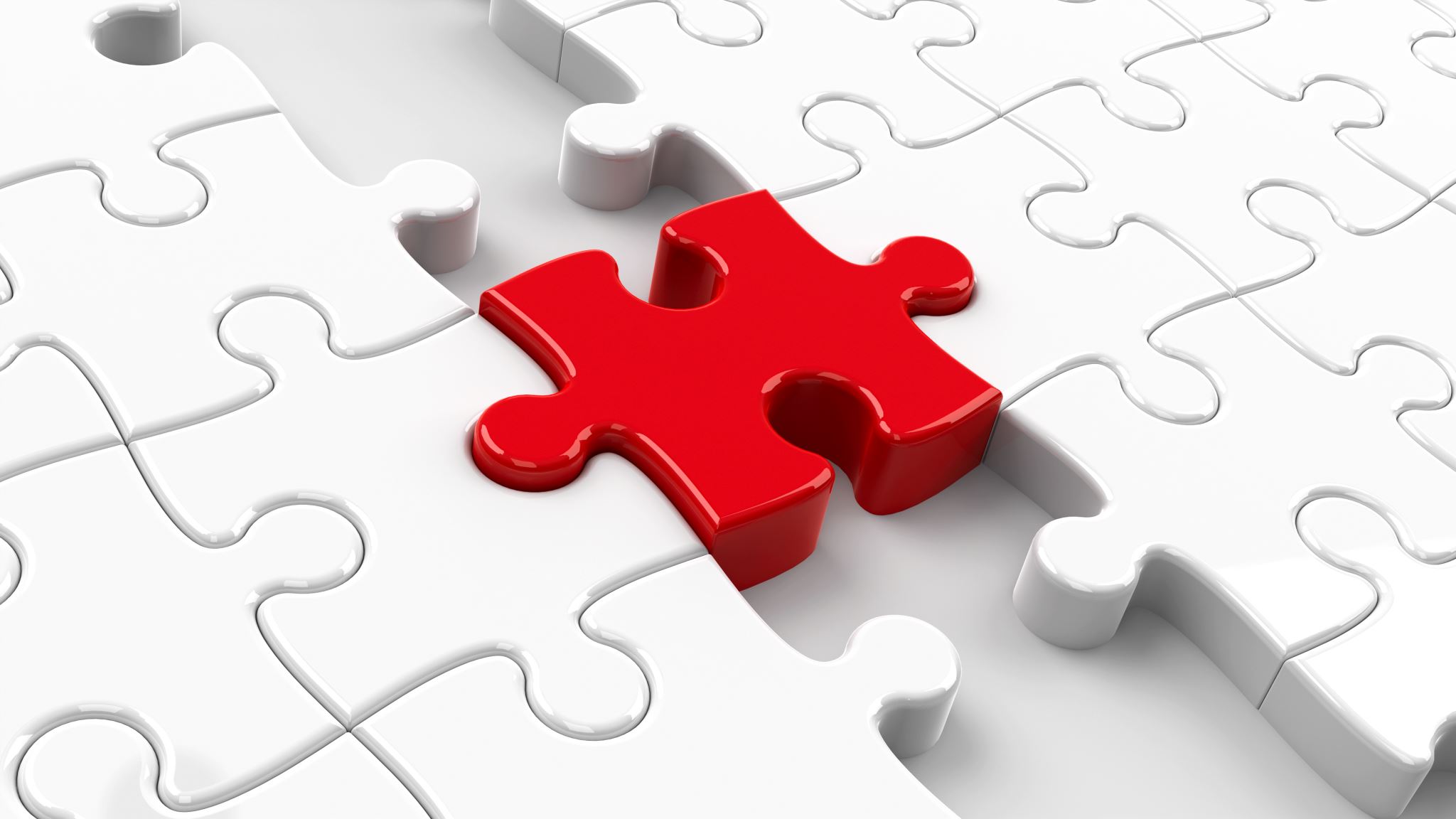 Hence, the need to build a Game Audio Mindset
IGDC 2023 | Prashant Mishra (Soundly)
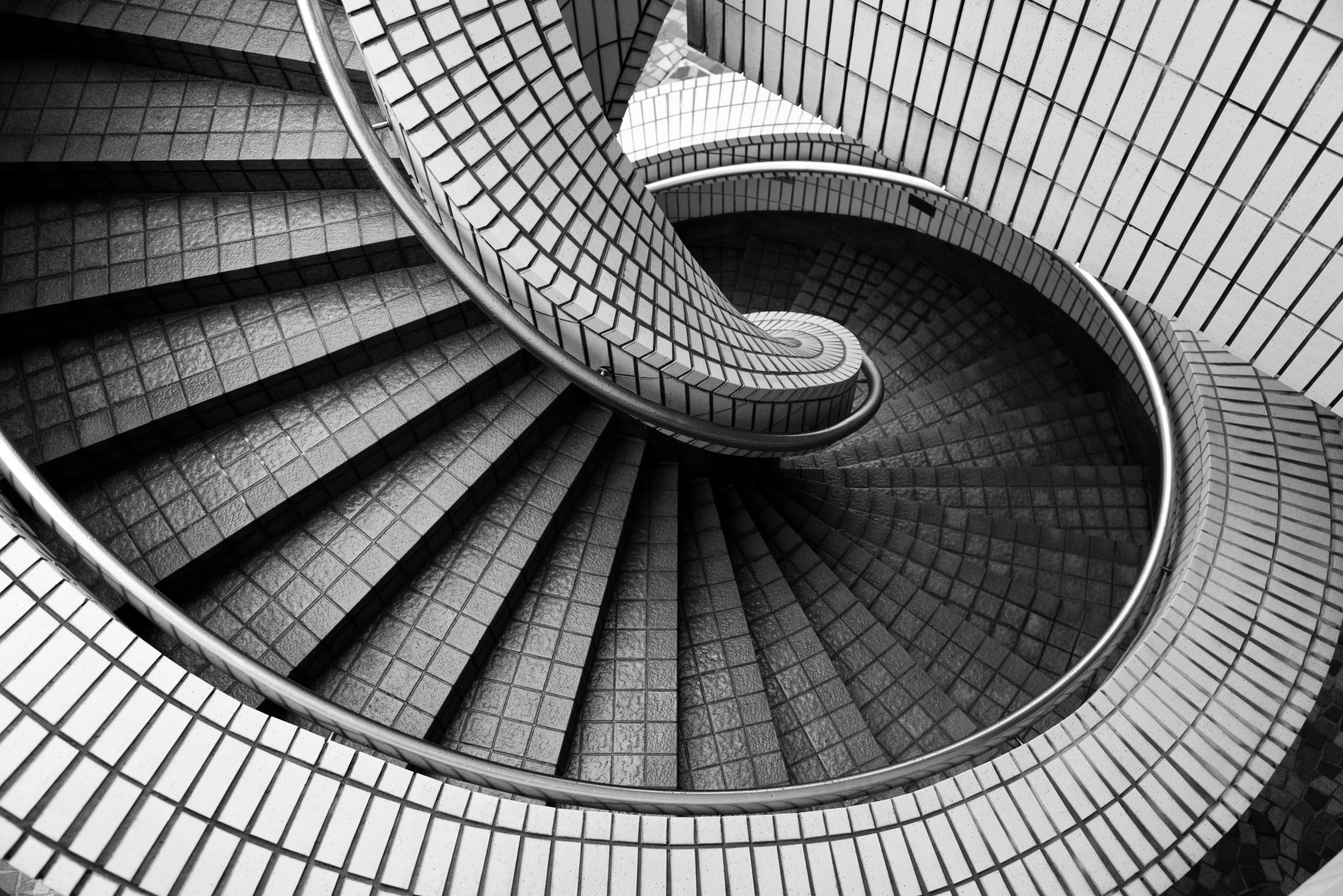 Defining ‘Scalable’
IGDC 2023 | Prashant Mishra (Soundly)
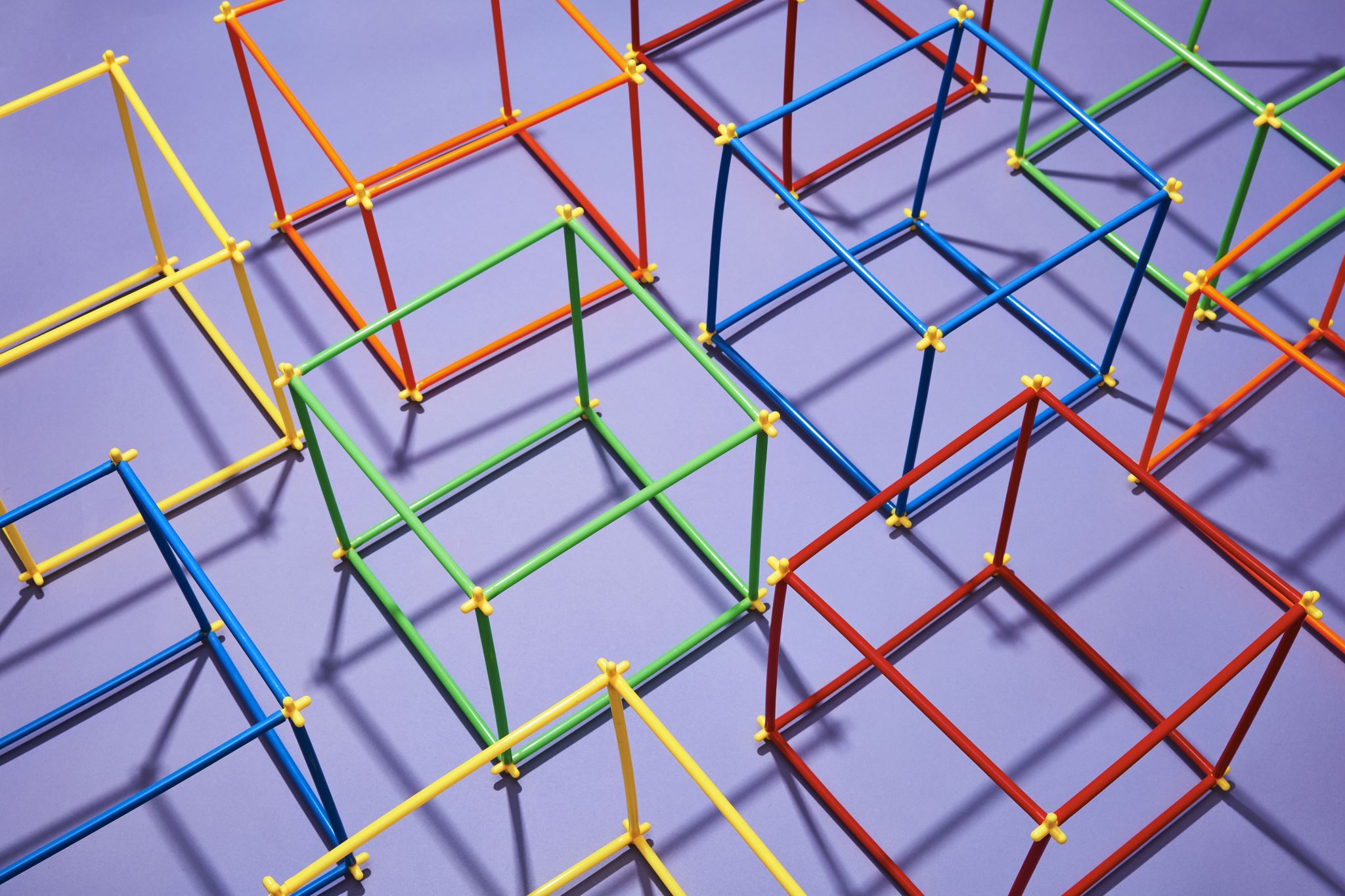 Thinking Scalable
Expanding one game or building many prototypes
IGDC 2023 | Prashant Mishra (Soundly)
WE HEAR BEFORE WE SEE
How does Audio help our games?
IGDC 2023 | Prashant Mishra (Soundly)
Audio – beyond the clichéd ideas
IGDC 2023 | Prashant Mishra (Soundly)
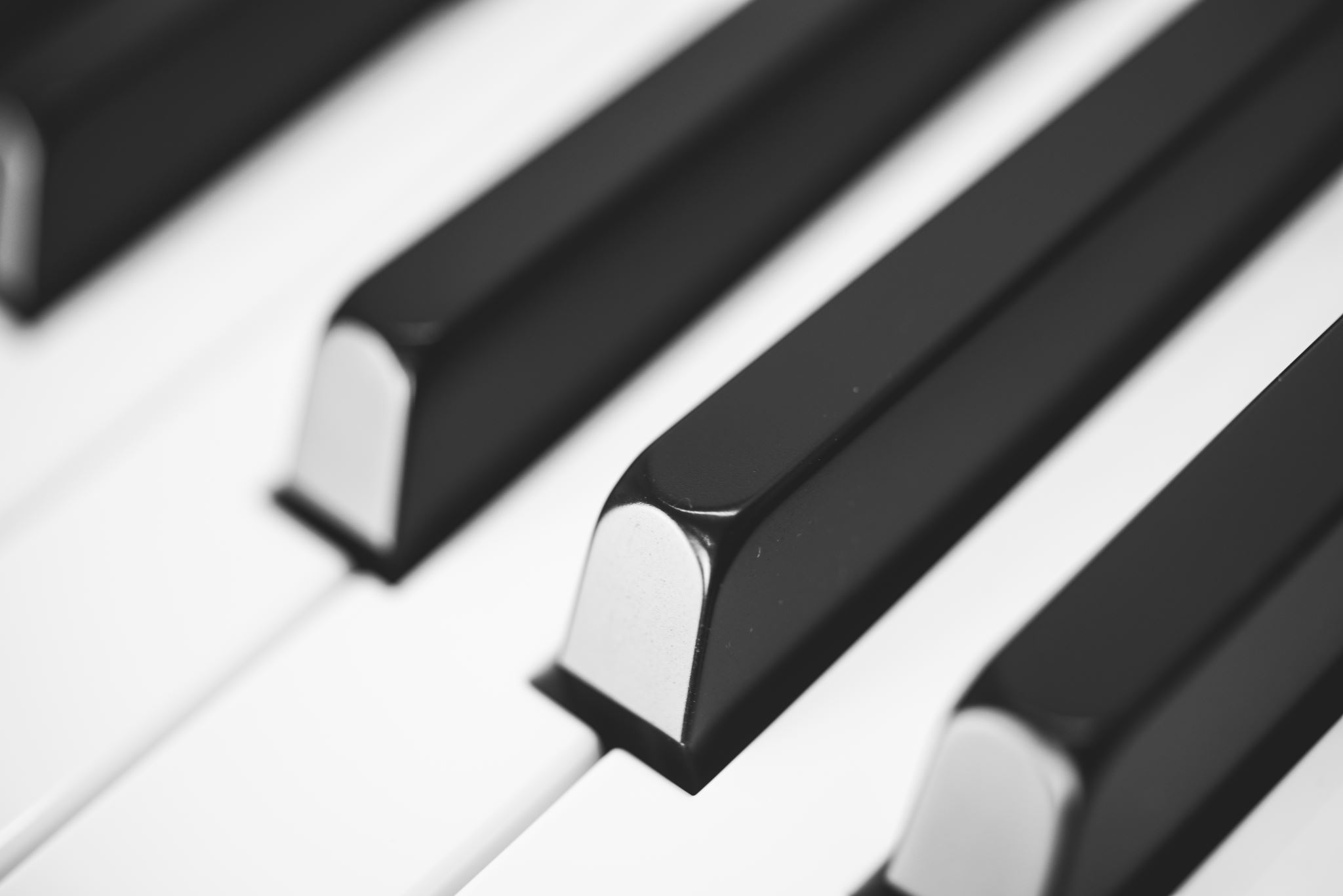 Key elements that every game creator must know about audio
IGDC 2023 | Prashant Mishra (Soundly)
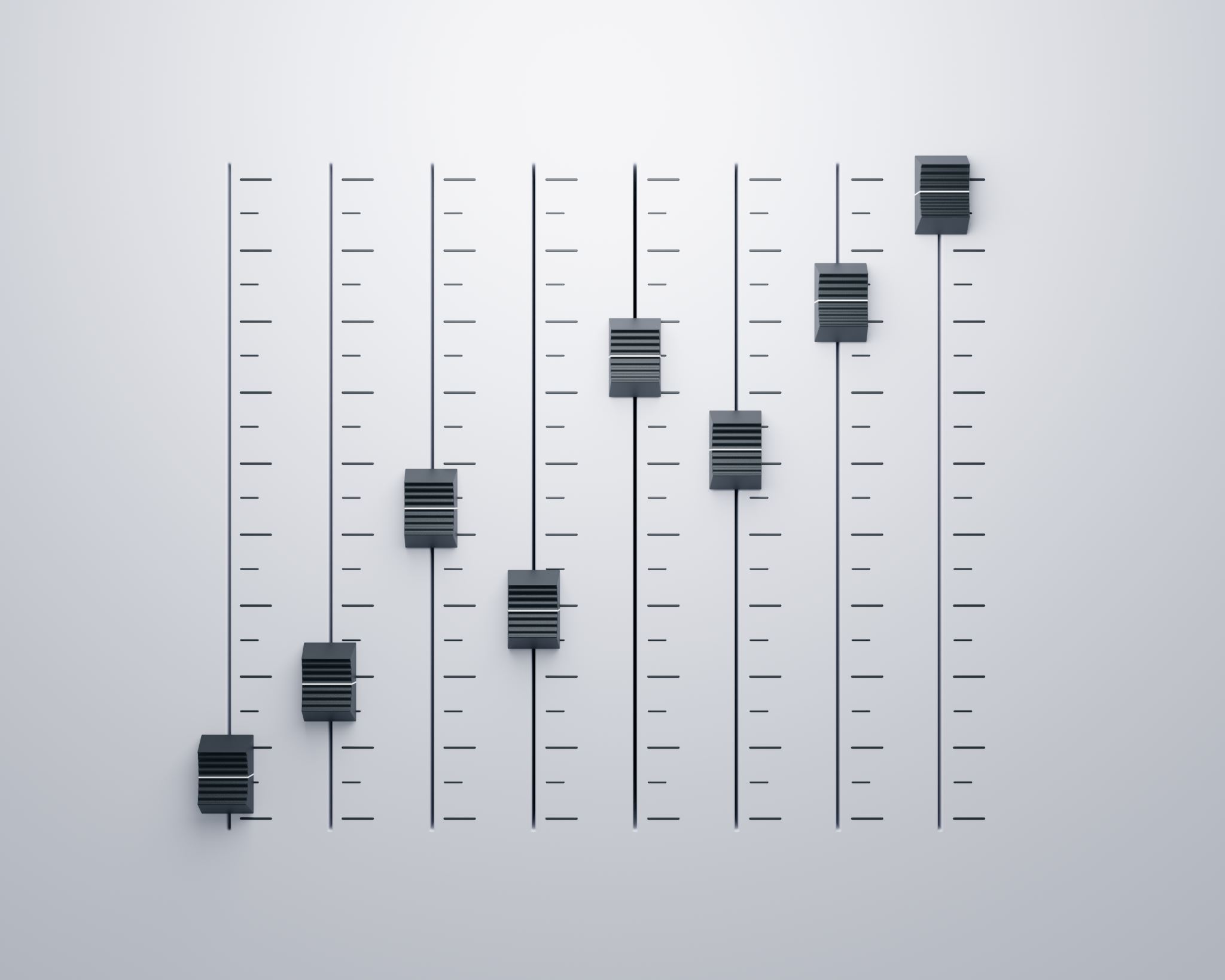 Sound Effects (SFX)
Ambience
Voice Overs (VO)
Music (BGM)
Musical Cues
Effects
Instruments
Mixing
File Size (Budget)
RAM vs CPU
Game Design Thinking
IGDC 2023 | Prashant Mishra (Soundly)
Sound Effects (SFX)
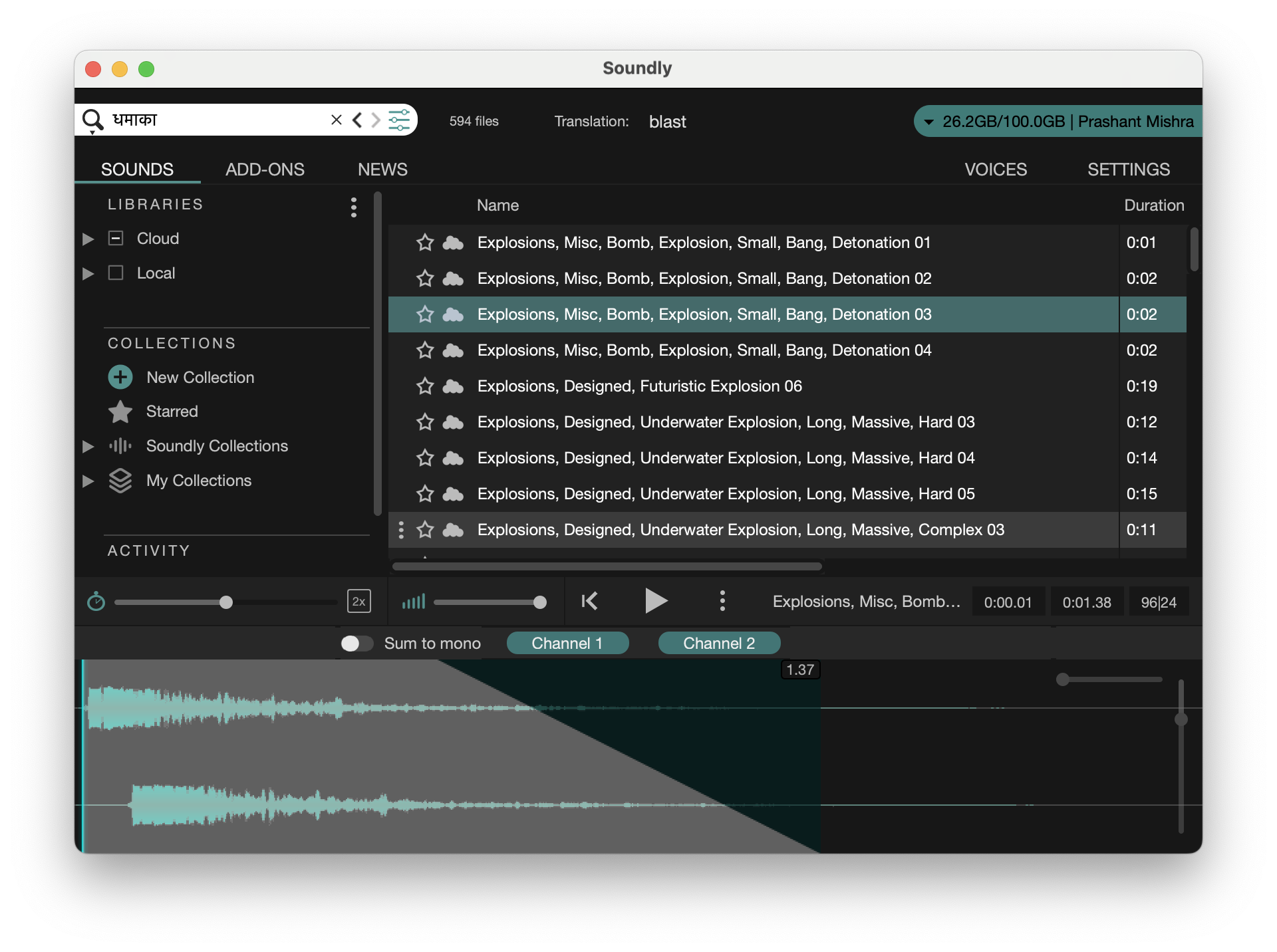 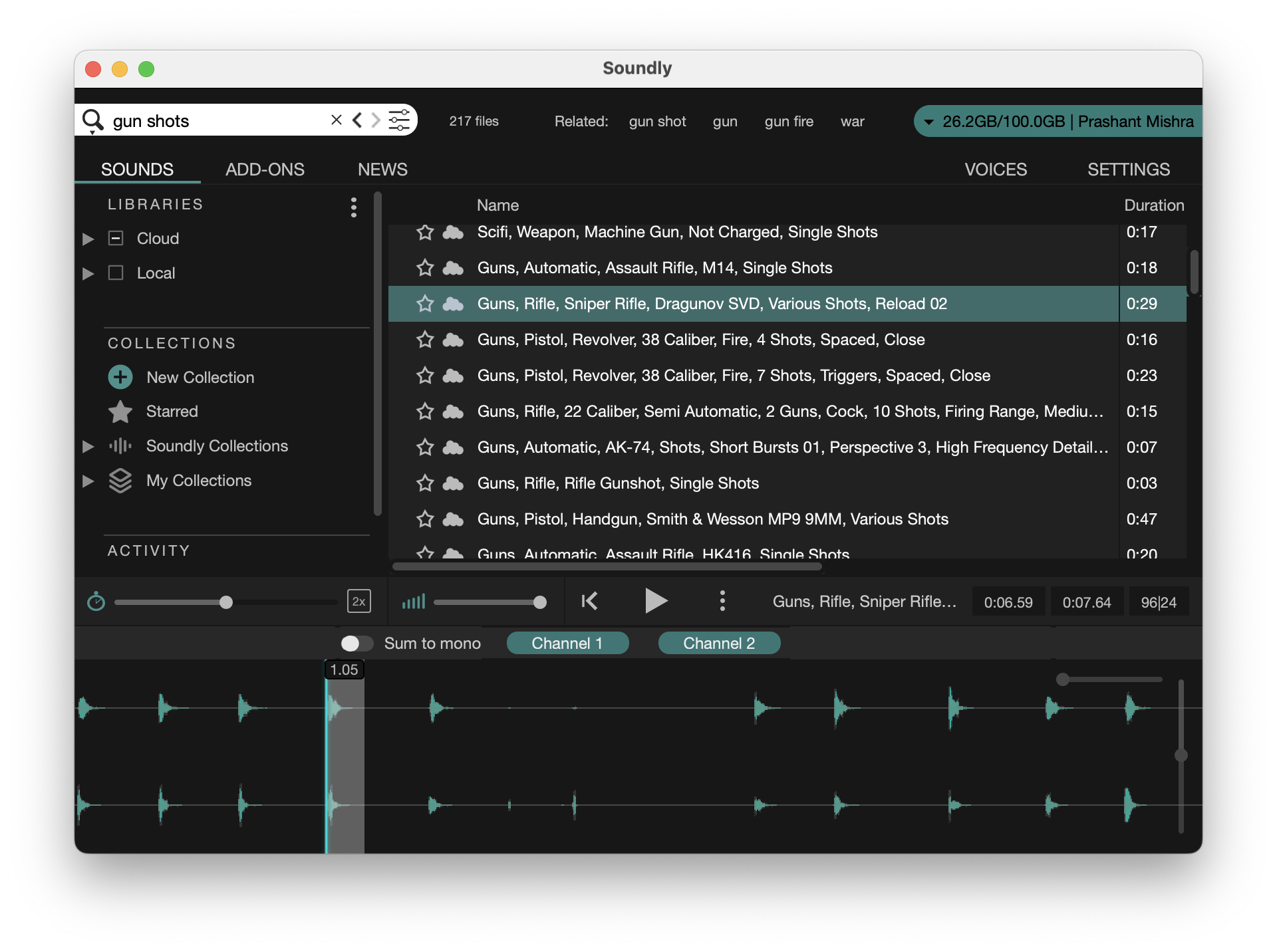 IGDC 2023 | Prashant Mishra (Soundly)
Ambience
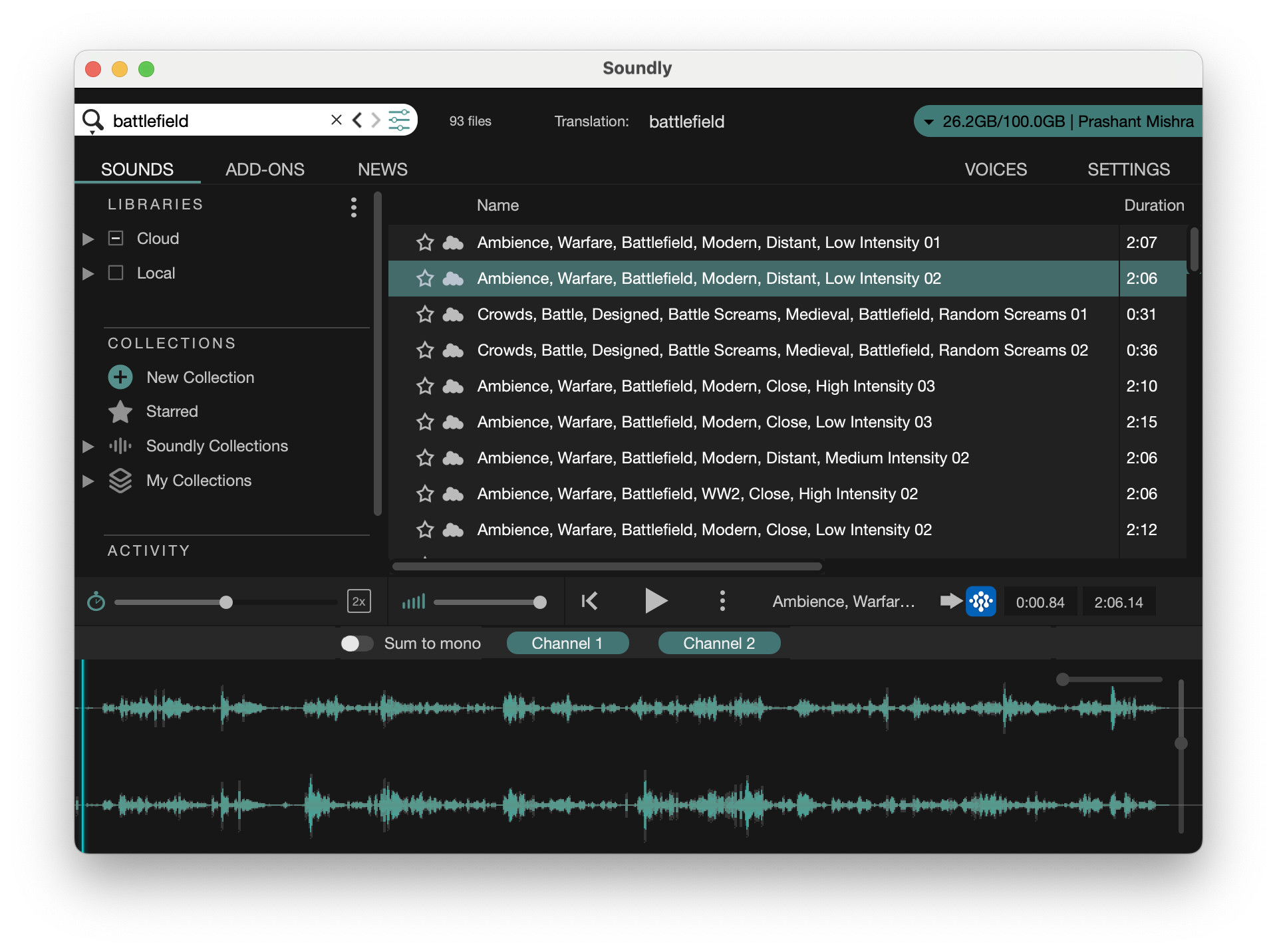 IGDC 2023 | Prashant Mishra (Soundly)
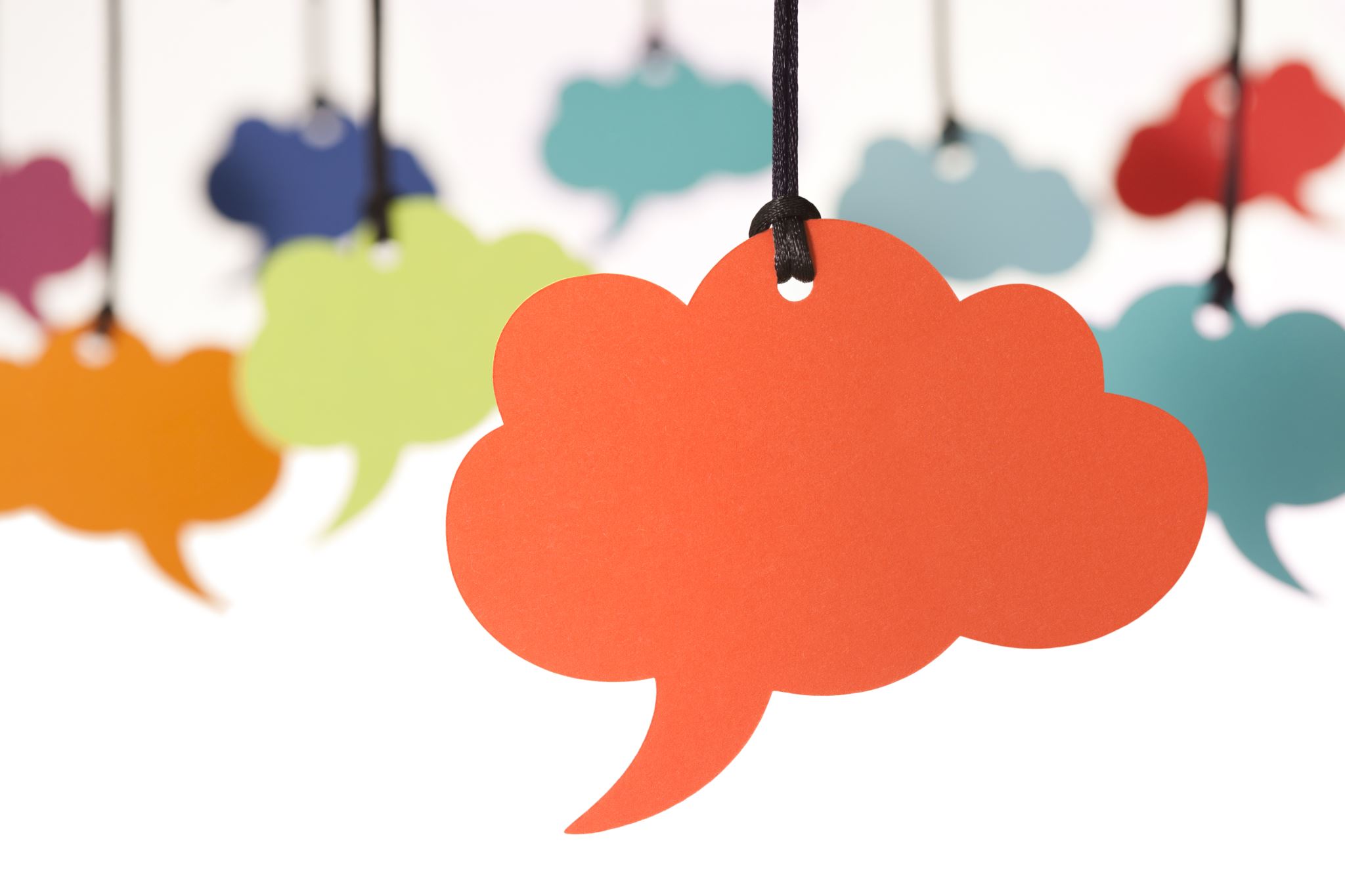 Why use Voice Overs?
Reading text on screen takes away all the focus from the awesome art and visuals
If used wisely, Voice Overs can reduce the cognitive load
Voices can be used for sonic IP (Mascots & characters)
Does not have to be dialogues (for example a character might have a particular style of giggling)
IGDC 2023 | Prashant Mishra (Soundly)
Voice Overs
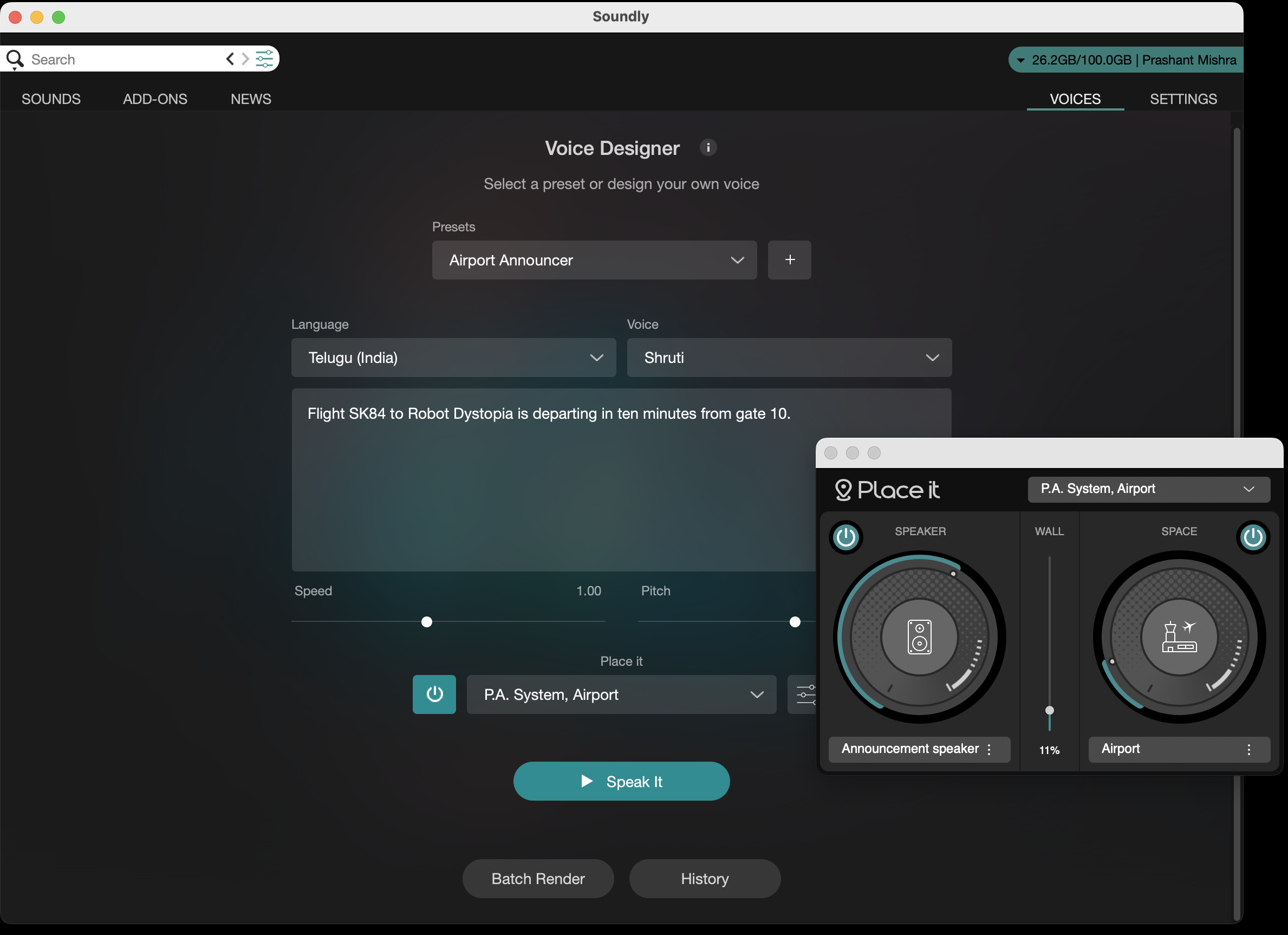 IGDC 2023 | Prashant Mishra (Soundly)
Voice Overs
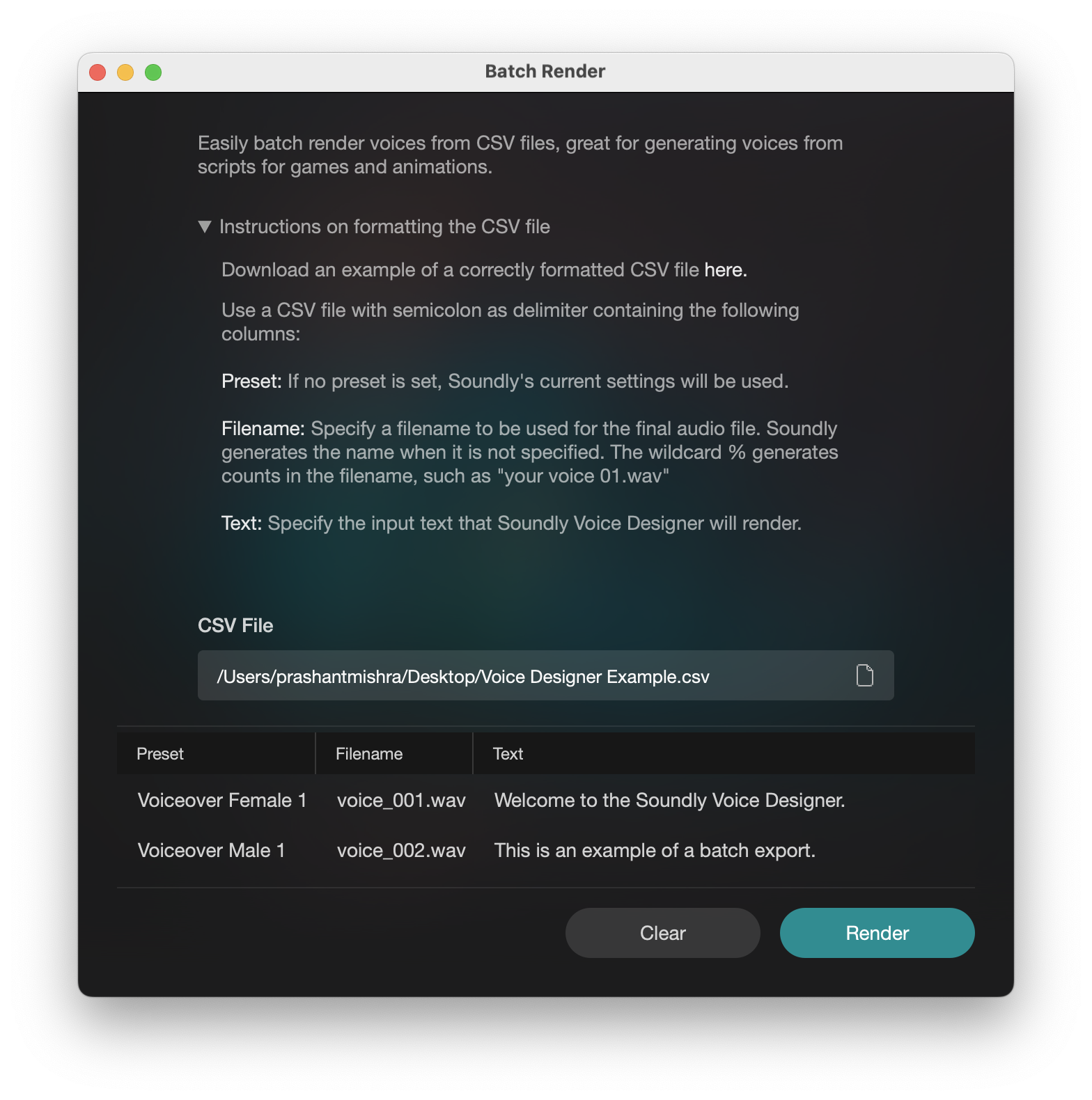 IGDC 2023 | Prashant Mishra (Soundly)
Music (BGM)
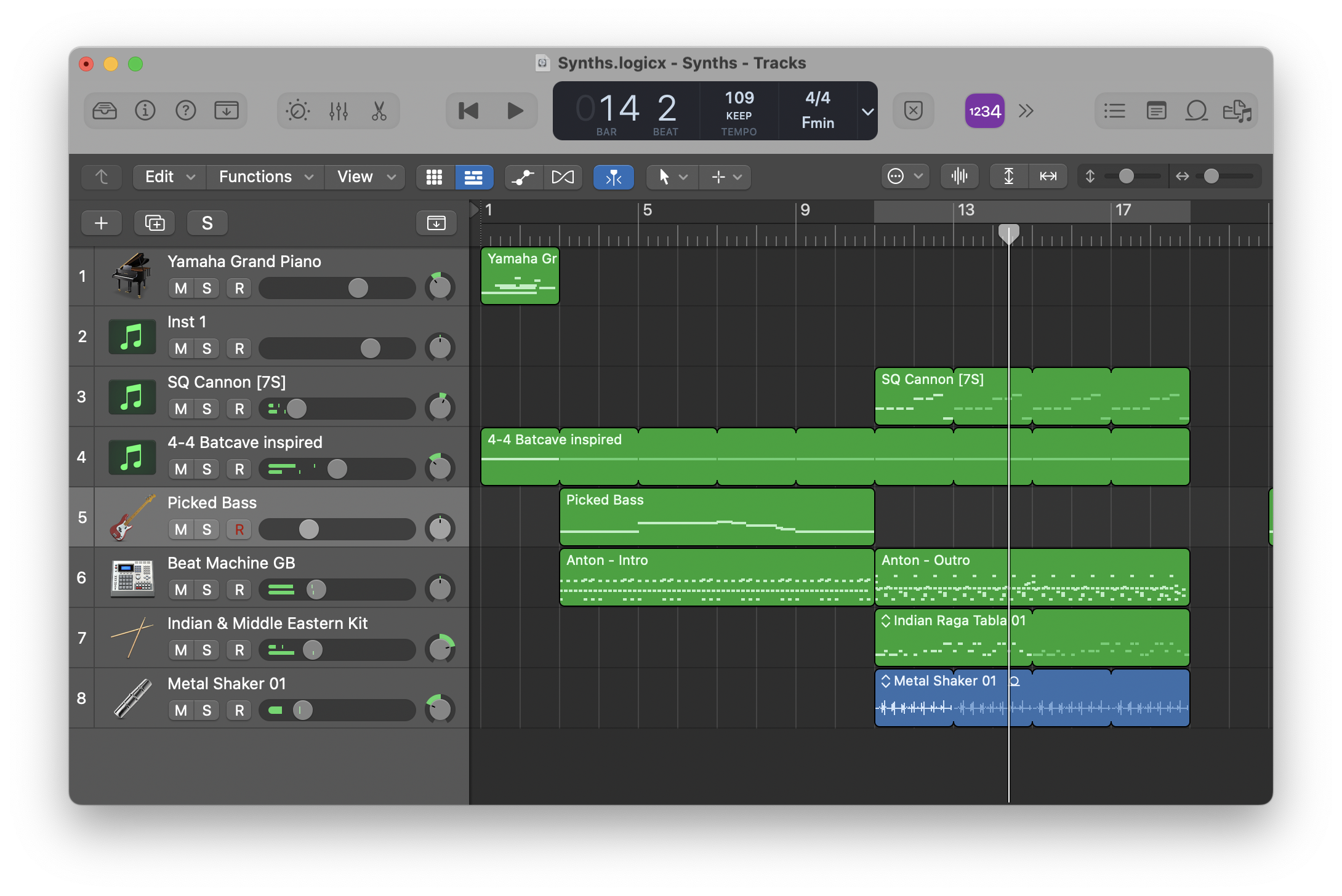 IGDC 2023 | Prashant Mishra (Soundly)
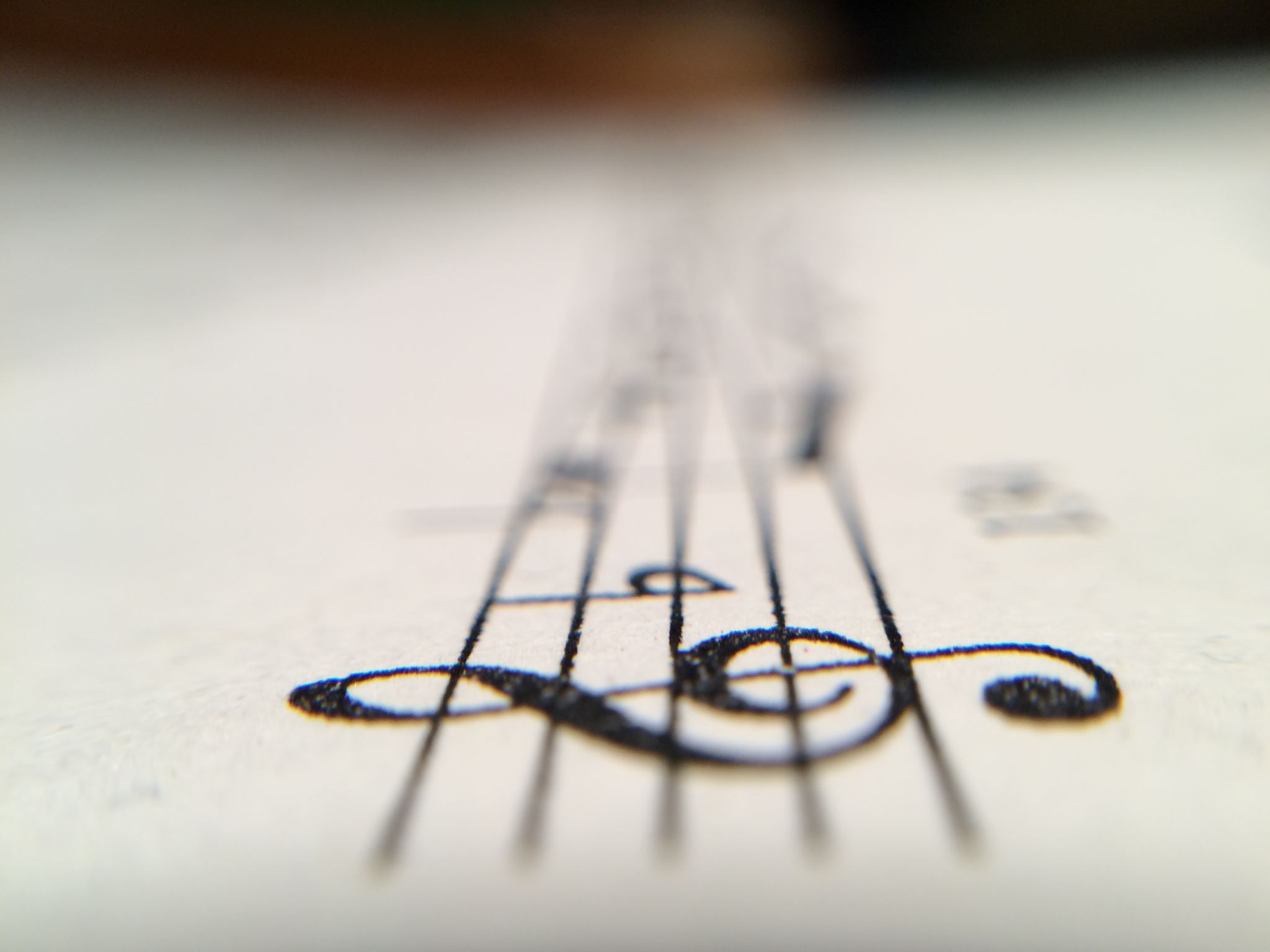 Music (BGM)
Approach: Horizontal vs Vertical

Transitions: Cross fades vs Rhythmic changes (Better Adaptive Music – BAM by Kejero)
IGDC 2023 | Prashant Mishra (Soundly)
Musical Cues
IGDC 2023 | Prashant Mishra (Soundly)
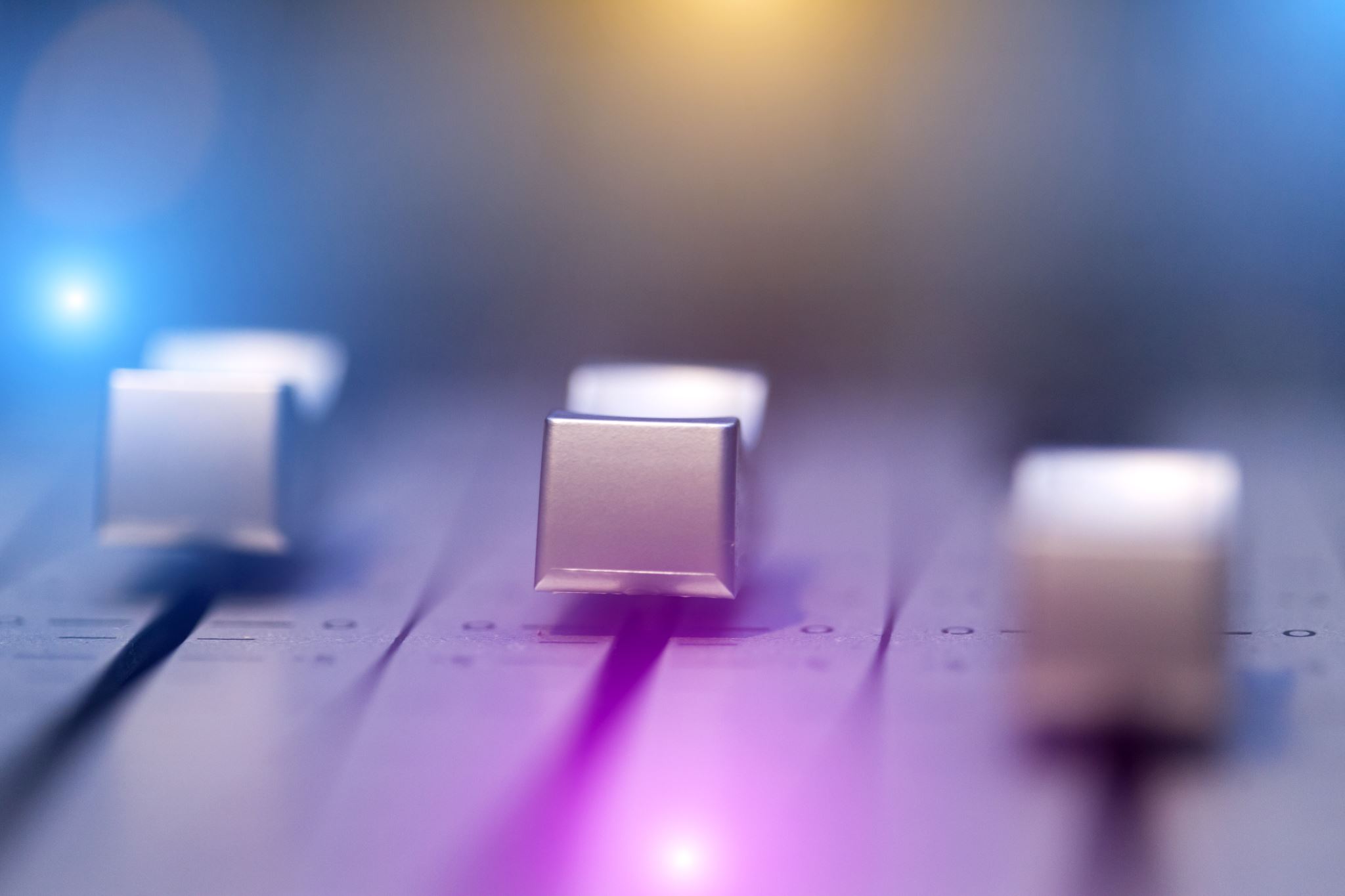 Audio Effects
Reverb
Delay
EQ
Compression
Ducking
Flange
Distortion
Chorus
And many more
IGDC 2023 | Prashant Mishra (Soundly)
Audio Effects
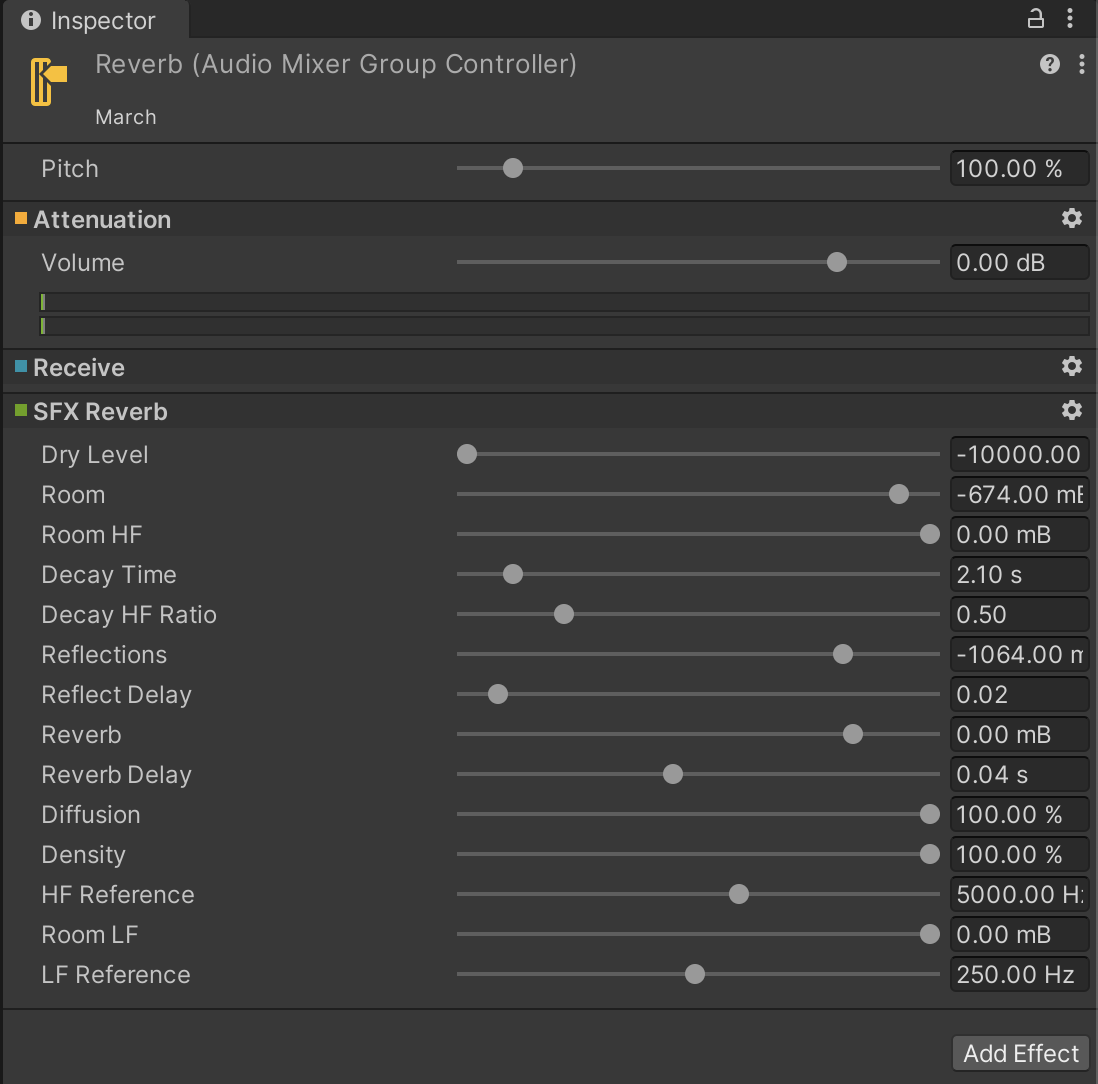 IGDC 2023 | Prashant Mishra (Soundly)
Instruments
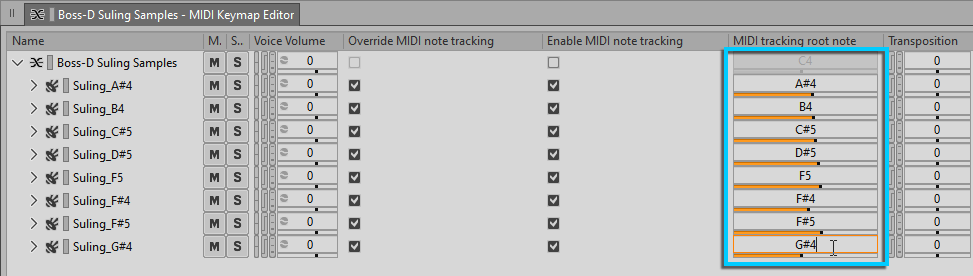 Image source: https://www.audiokinetic.com/en/courses/wwise201/?source=wwise201&id=using_midi_filters
IGDC 2023 | Prashant Mishra (Soundly)
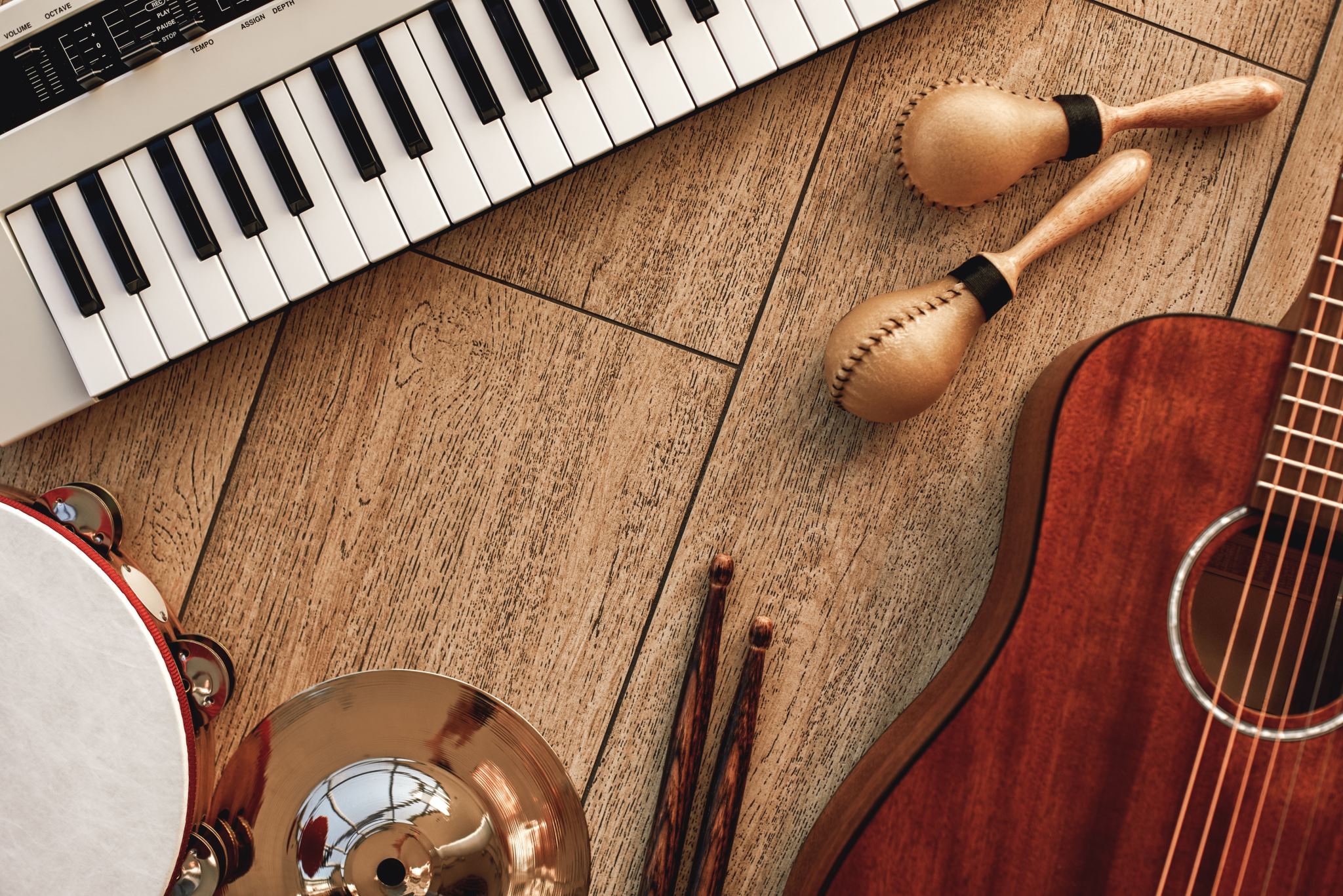 Instruments
Explore MIDI and custom instruments for versatile music in games, especially with a lot of flexibility with the vertical approach
IGDC 2023 | Prashant Mishra (Soundly)
Procedural Audio
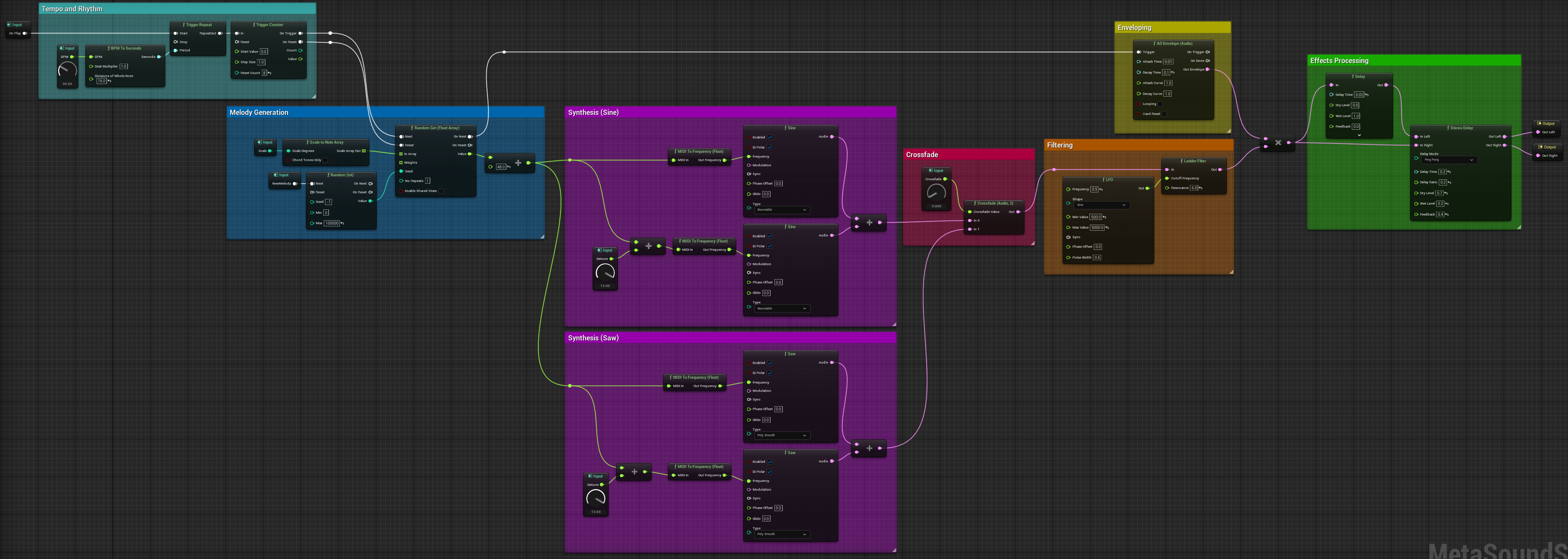 Image source: https://docs.unrealengine.com/5.2/en-US/creating-procedural-music-with-metasounds/
IGDC 2023 | Prashant Mishra (Soundly)
Procedural Audio
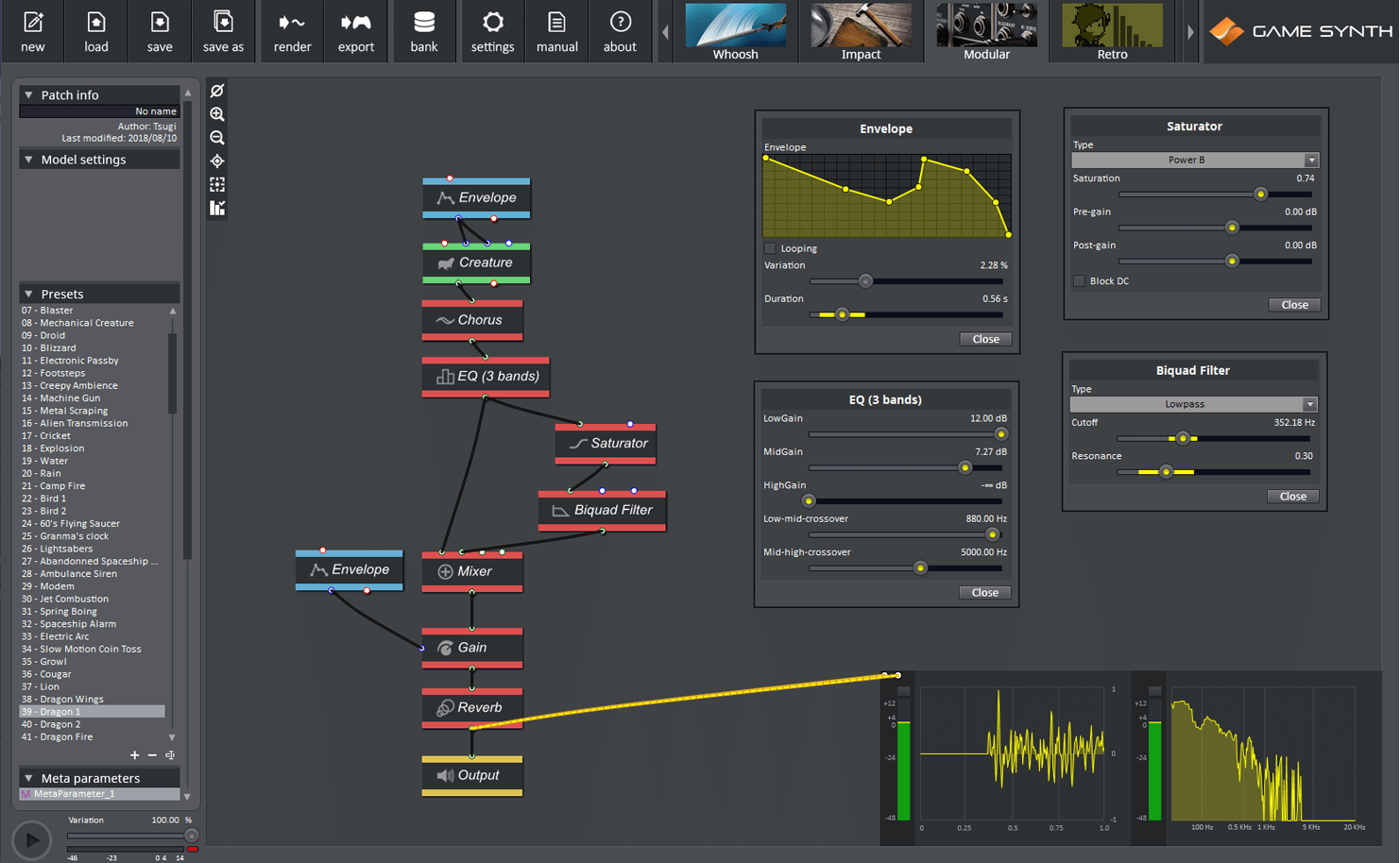 Image source: https://www.synthtopia.com/content/2022/04/01/tsugi-intros-bigger-faster-smarter-gamesynth-2022/
IGDC 2023 | Prashant Mishra (Soundly)
Mixing
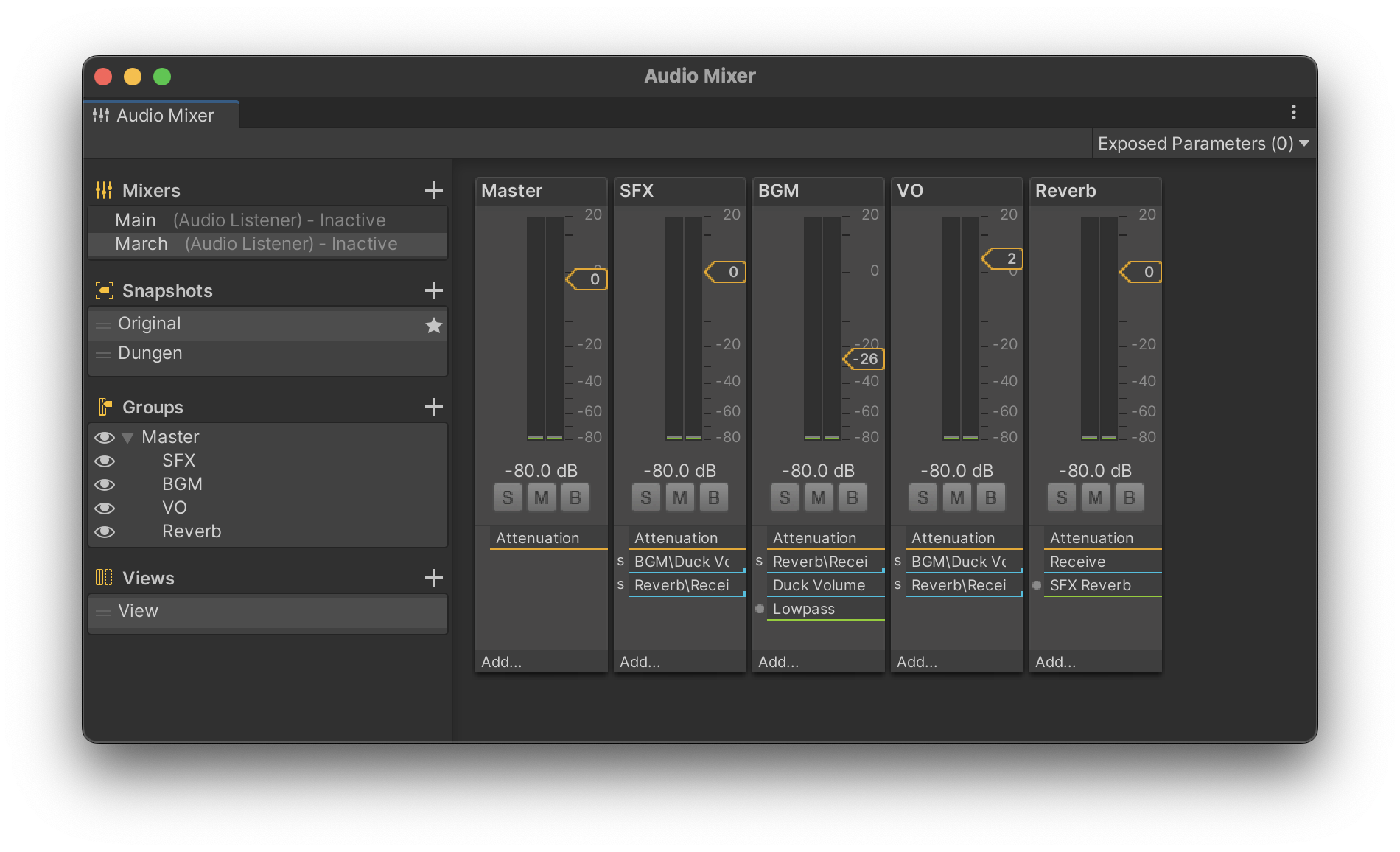 IGDC 2023 | Prashant Mishra (Soundly)
Other key elements to consider in Game Audio
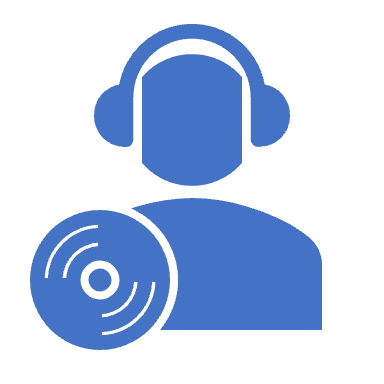 File Size & Formats

RAM vs CPU

Game Design Thinking:
Rhythm based gameplay (BPM)
Notification Sounds
Subconscious hints about what’s coming next through music
Sonic clues in puzzle games
Think more!
IGDC 2023 | Prashant Mishra (Soundly)
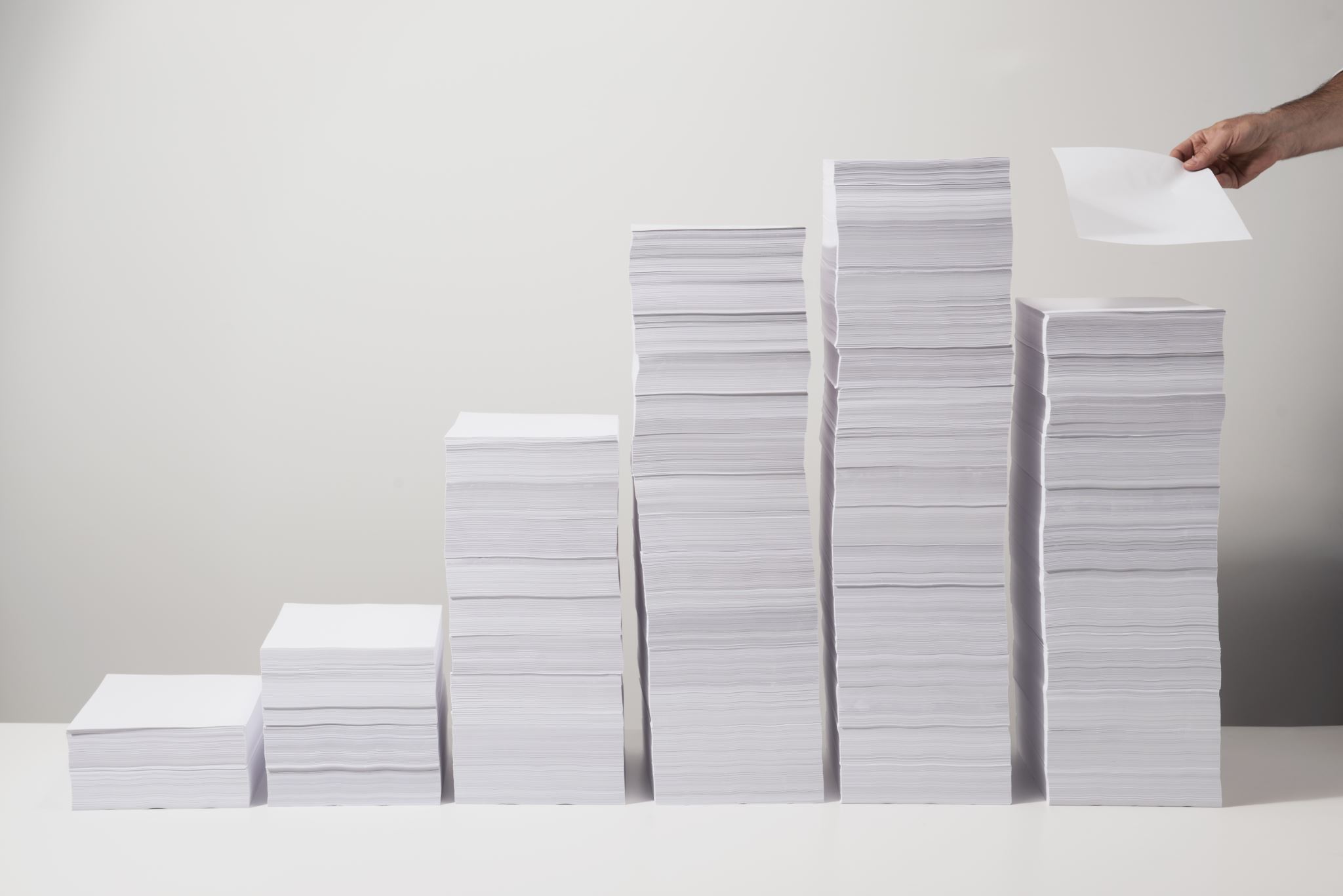 Deciding a Tech Stack
IGDC 2023 | Prashant Mishra (Soundly)
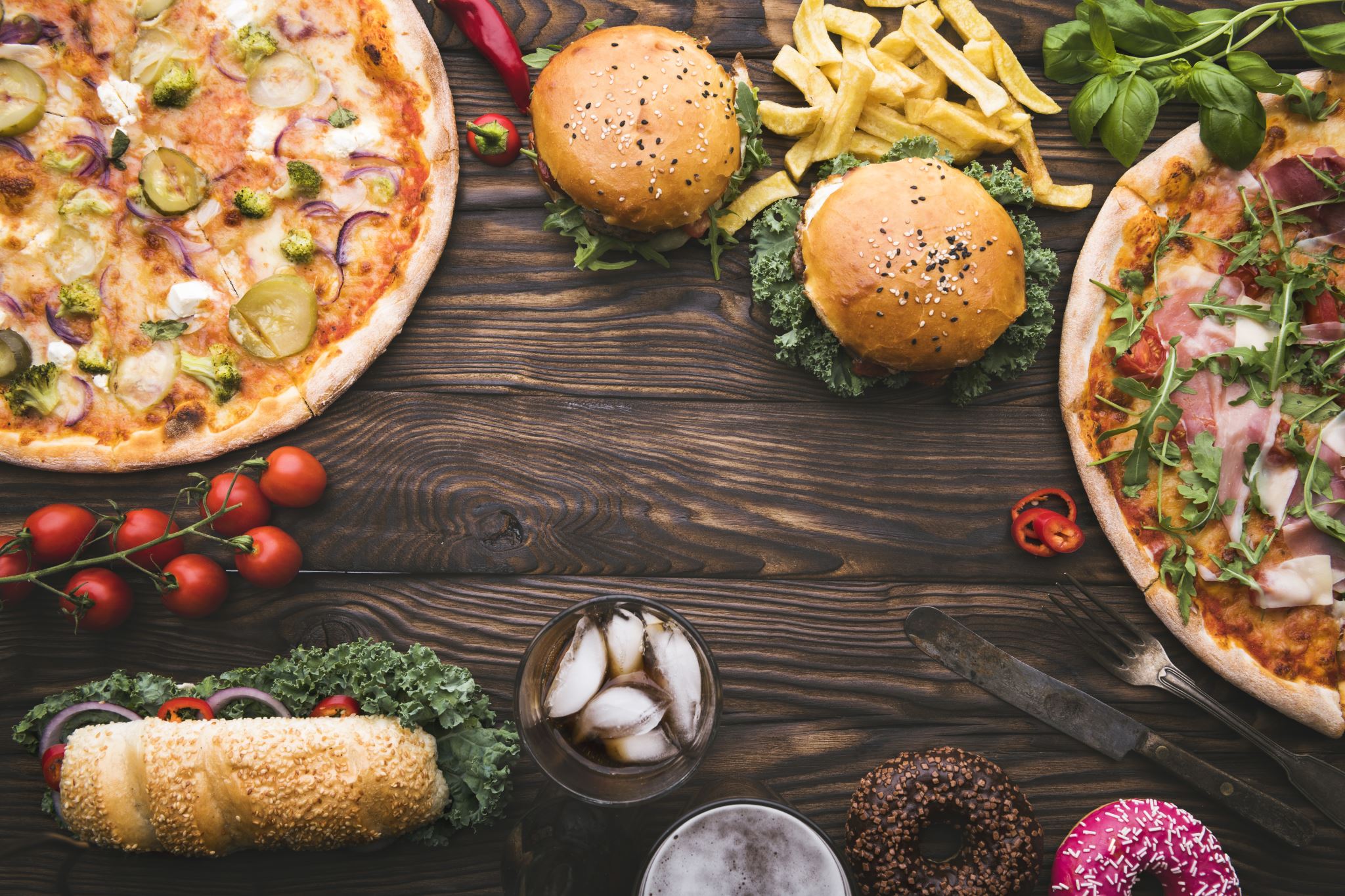 To cut a potato, you don’t need swords. A knife will do.- Prashant
IGDC 2023 | Prashant Mishra (Soundly)
Things to consider when deciding a tech stack for Game Audio
IGDC 2023 | Prashant Mishra (Soundly)
Features Required
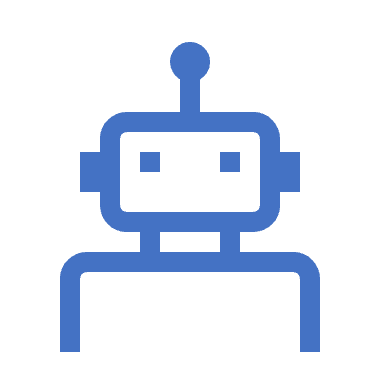 Based on elements of audio discussed earlier

Custom DSP (and possibly protect your IP)

Interaction with 3rd-party services
Such as PACE (https://paceap.com/unity/)
IGDC 2023 | Prashant Mishra (Soundly)
Middleware – Do we really need it?
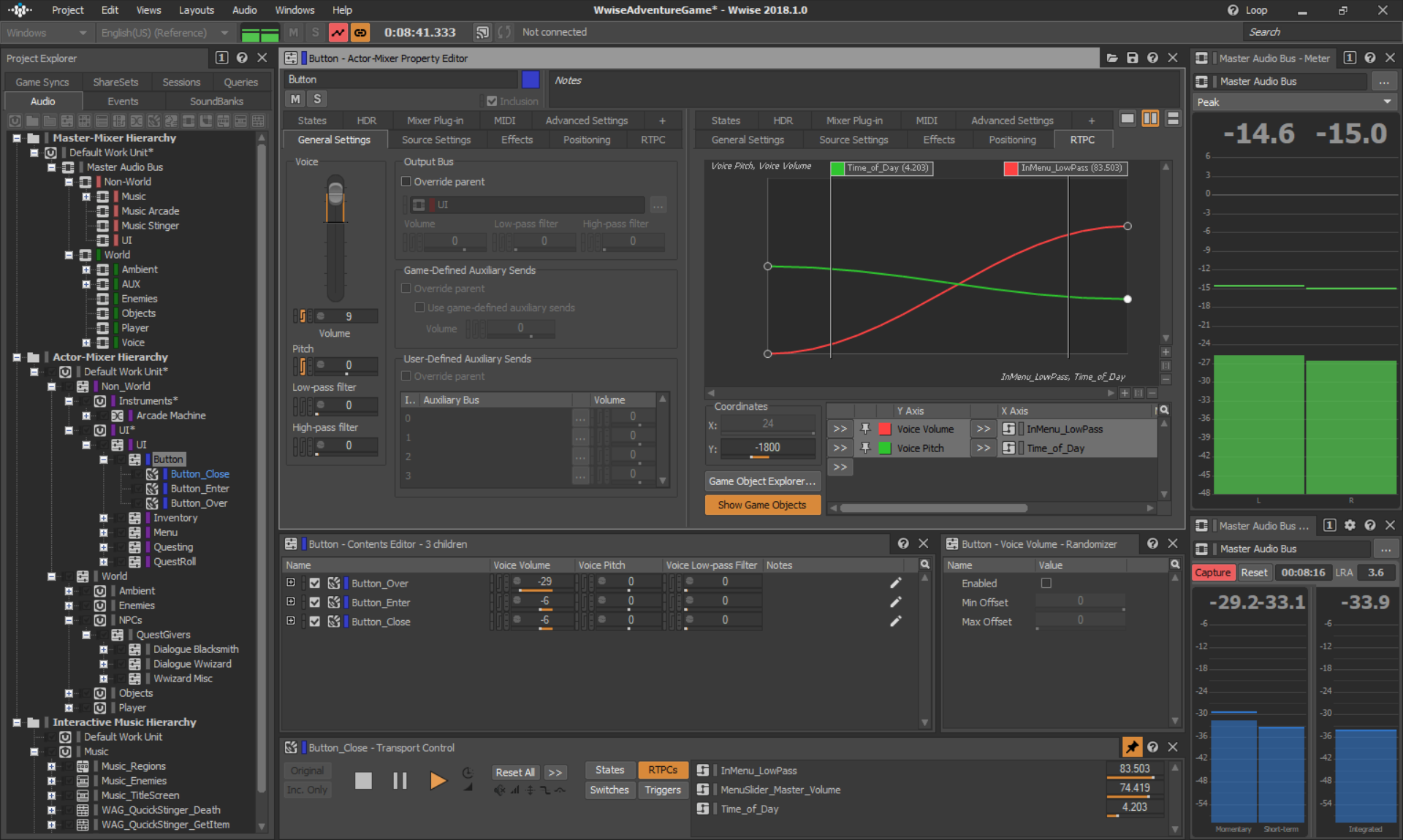 A lot of flexibility
Free-tier is usually available for Indie game creators (Wwise recently added this option as well)
Audio-folks-friendly
Generates the necessary code automatically
File size & budget management
Easy & customized file conversions
Detailed debugging
Detailed documentation
Wwise
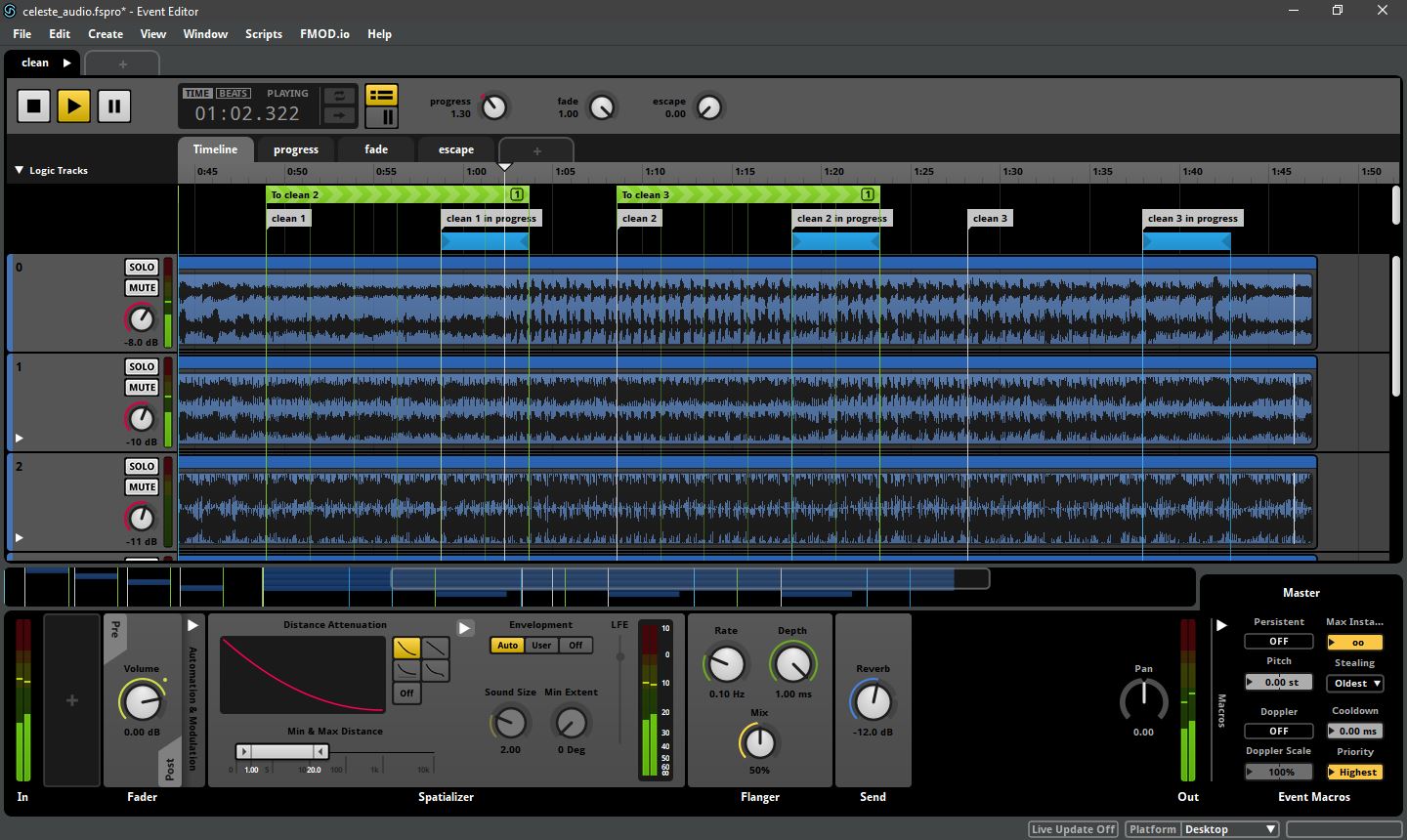 IGDC 2023 | Prashant Mishra (Soundly)
FMOD Studio
Full deck is available on the link coming up at the end of the talk
IGDC 2023 | Prashant Mishra (Soundly)
Things to consider:
Making minor changes in the proprietary code is risky
Often requires developers to know the middleware too for engine-side integration, besides the audio team
Can get expensive for high budget games
Middleware – Do we really need it?
IGDC 2023 | Prashant Mishra (Soundly)
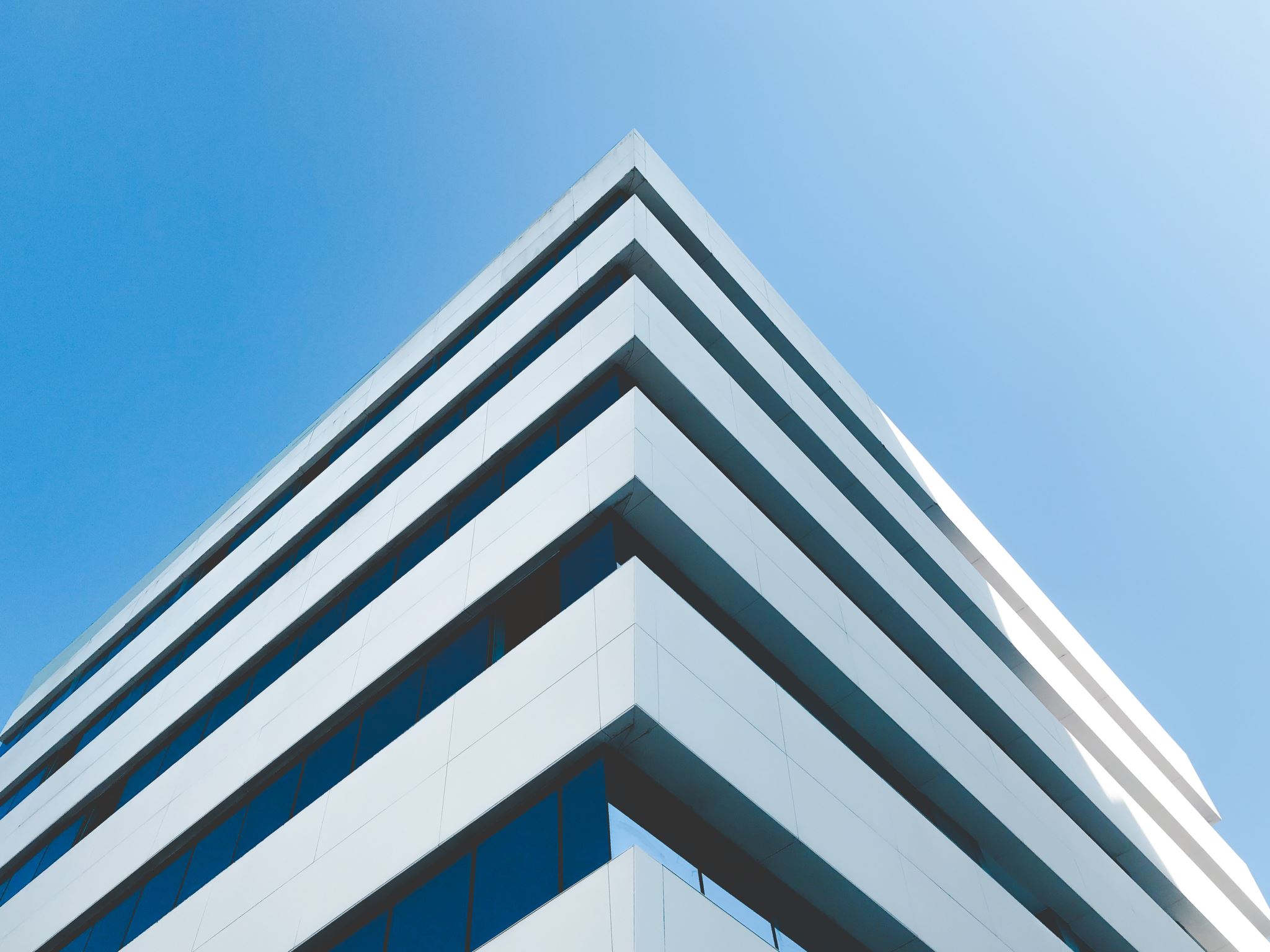 Making it all scalable
Scalability can be achieved with 2 main strategies:

Modular approach

Building Templates & Presets
IGDC 2023 | Prashant Mishra (Soundly)
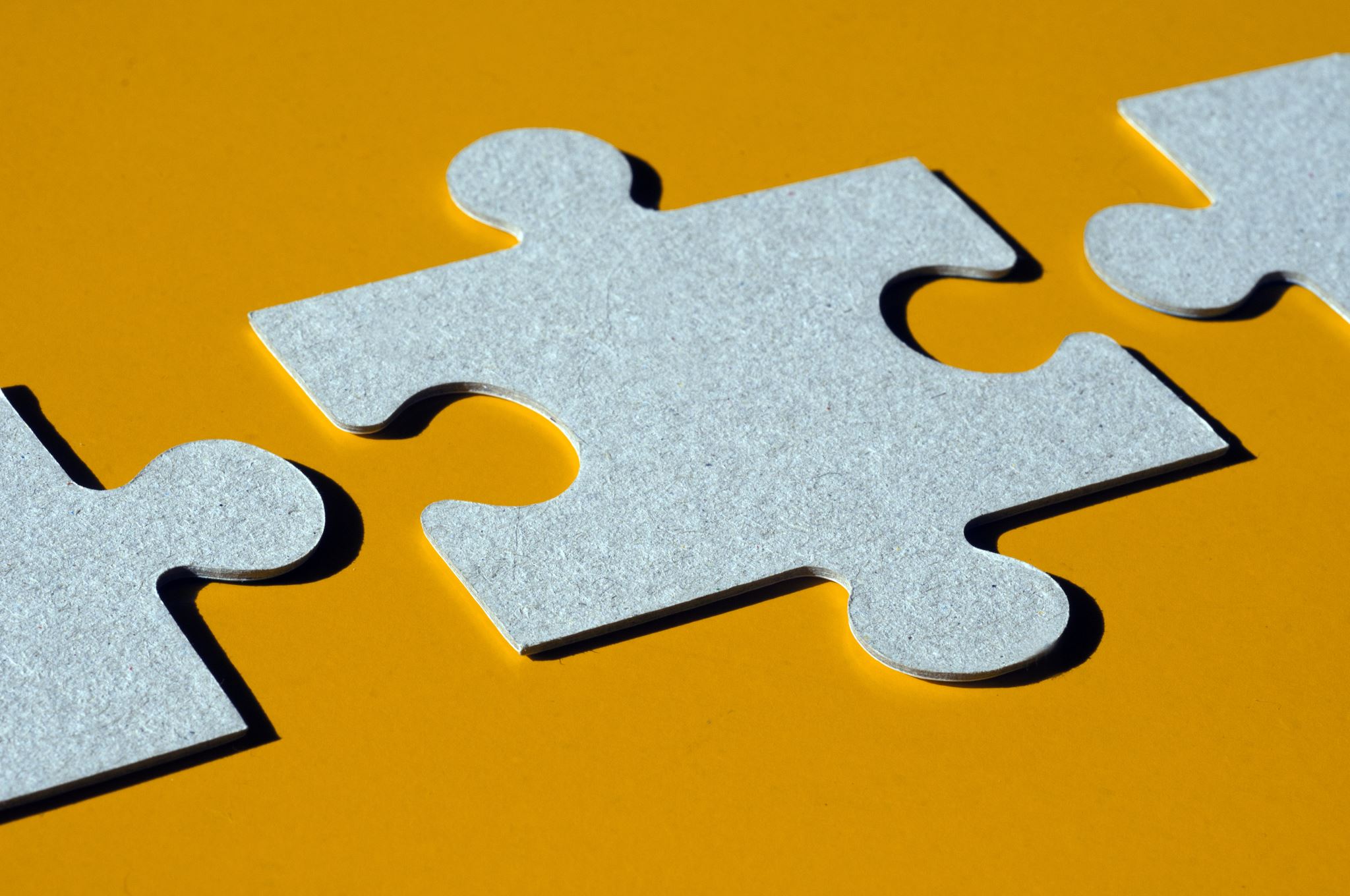 Modular Approach
Write reusable code

Explore effects bus

Use Audio Manager approach for repetitive elements such as music & ambiences
IGDC 2023 | Prashant Mishra (Soundly)
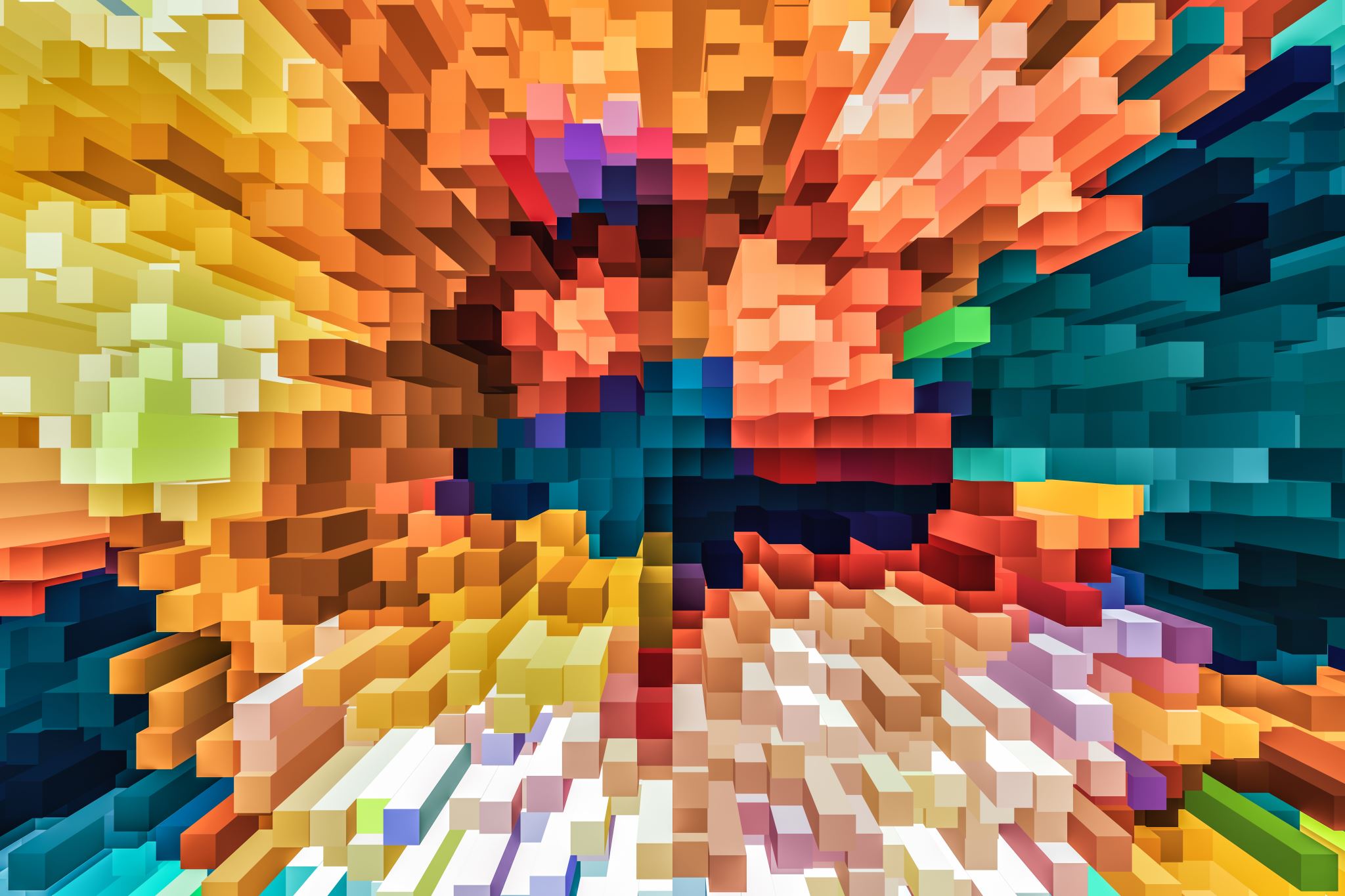 Templates & Presets
IGDC 2023 | Prashant Mishra (Soundly)
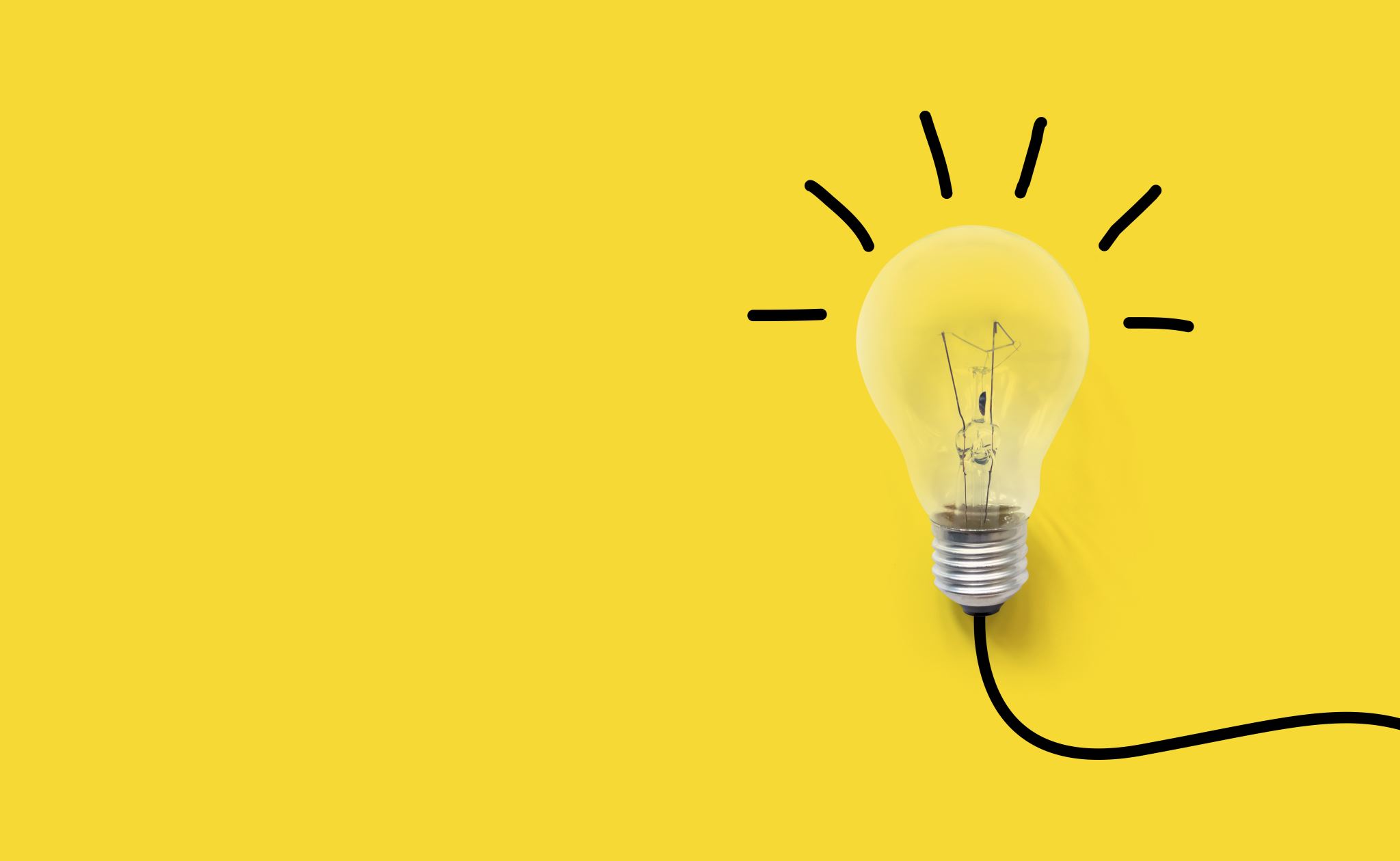 Templates & Presets on Creative Audio
This is a basic approach to be explored in collaboration with audio teams & developers to create reusable inventory.

Templates & Presets are the starting point and aim to provide a head start in the audio implementation process.
IGDC 2023 | Prashant Mishra (Soundly)
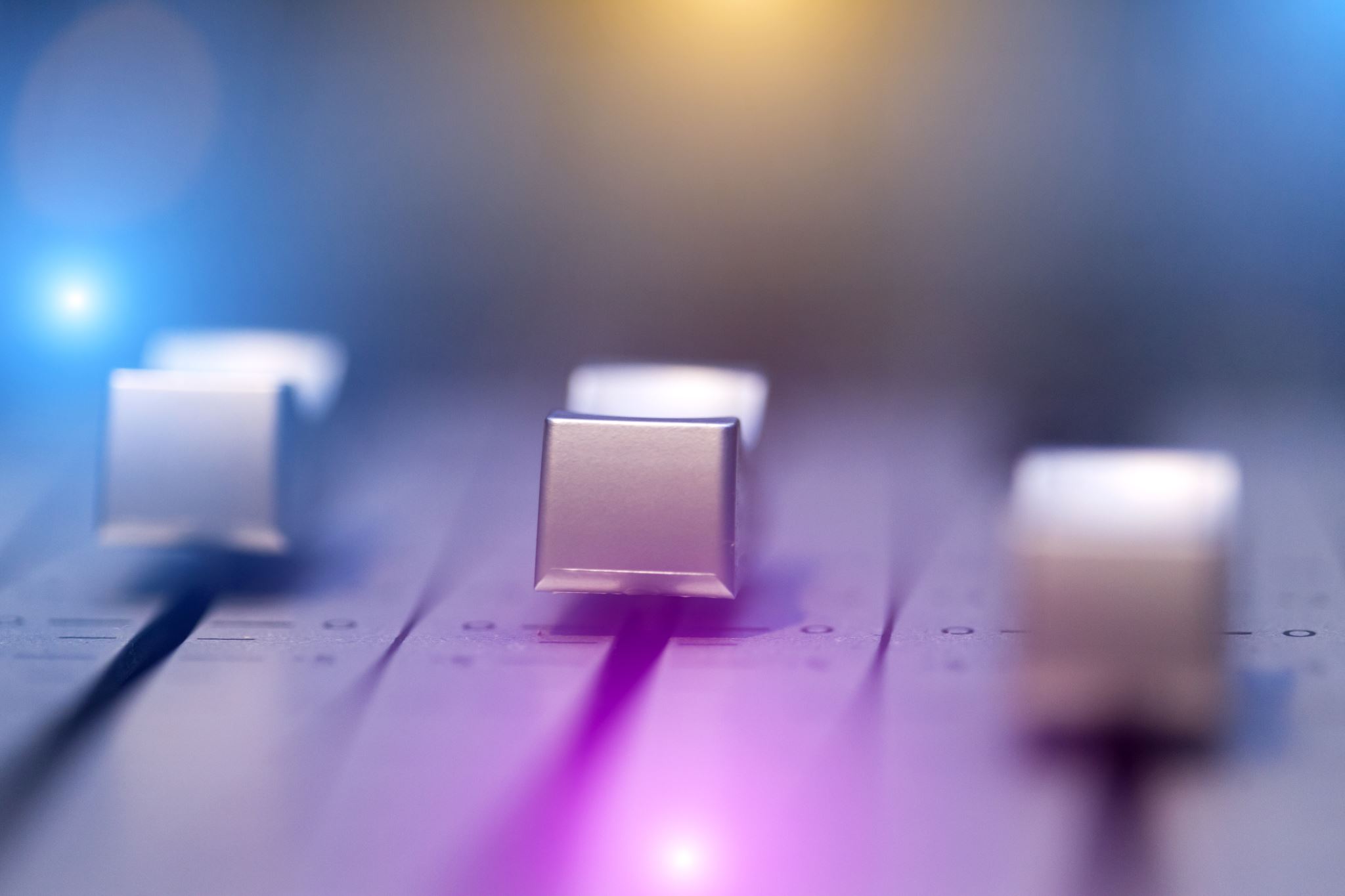 Templates & Presets
Example:
Prepare a set of SFX, ambiences, BGM, VO assets to begin with (ensure they are mixed and levelled for consistency)
Document & set up file nomenclature including information such as Mixer channel, type of asset and variation information

Use a basic project in game engine to experiment with their parameters in the game engine / middleware to set suitable audio loudness levels for each type of audio element as required for the genre
IGDC 2023 | Prashant Mishra (Soundly)
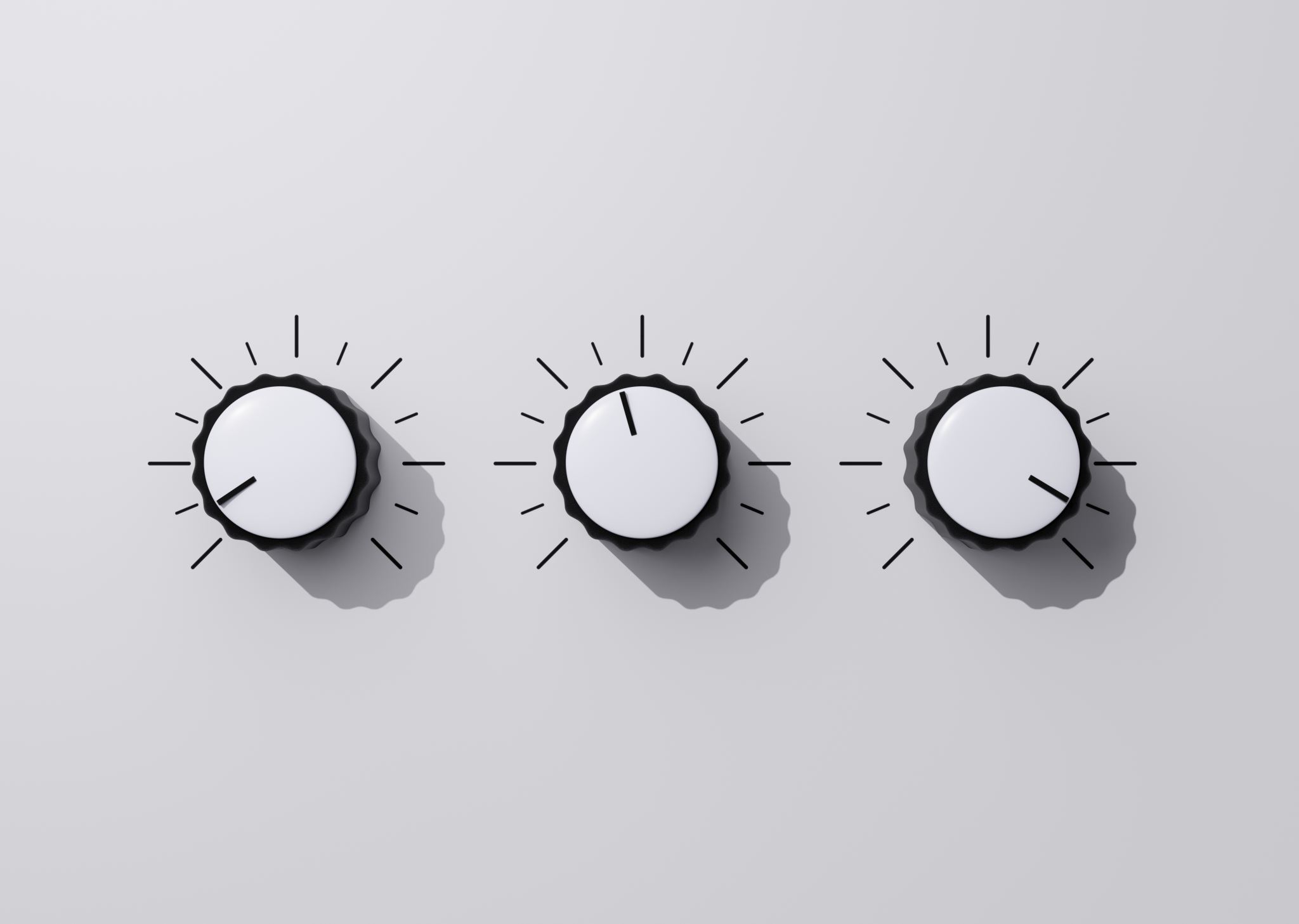 Templates & Presets
Include effects such as Reverb etc and scenarios such as ducking and buses
Include code to switch between mixer snapshots or Audio Source parameter changes based on an incoming value (ensure that the incoming value is not hard-coded)
Save the mixer values and parameters in your Inventory to be used on other games
Set up a process to verify the build in the target devices for final decision on the mixPrepare an iterative QA checklist and add to it as more experiments are done

Note: The values will require changes based on the soundscape aimed. Consider creating genre specific or IP specific presets out of it if that helps your workflow.
IGDC 2023 | Prashant Mishra (Soundly)
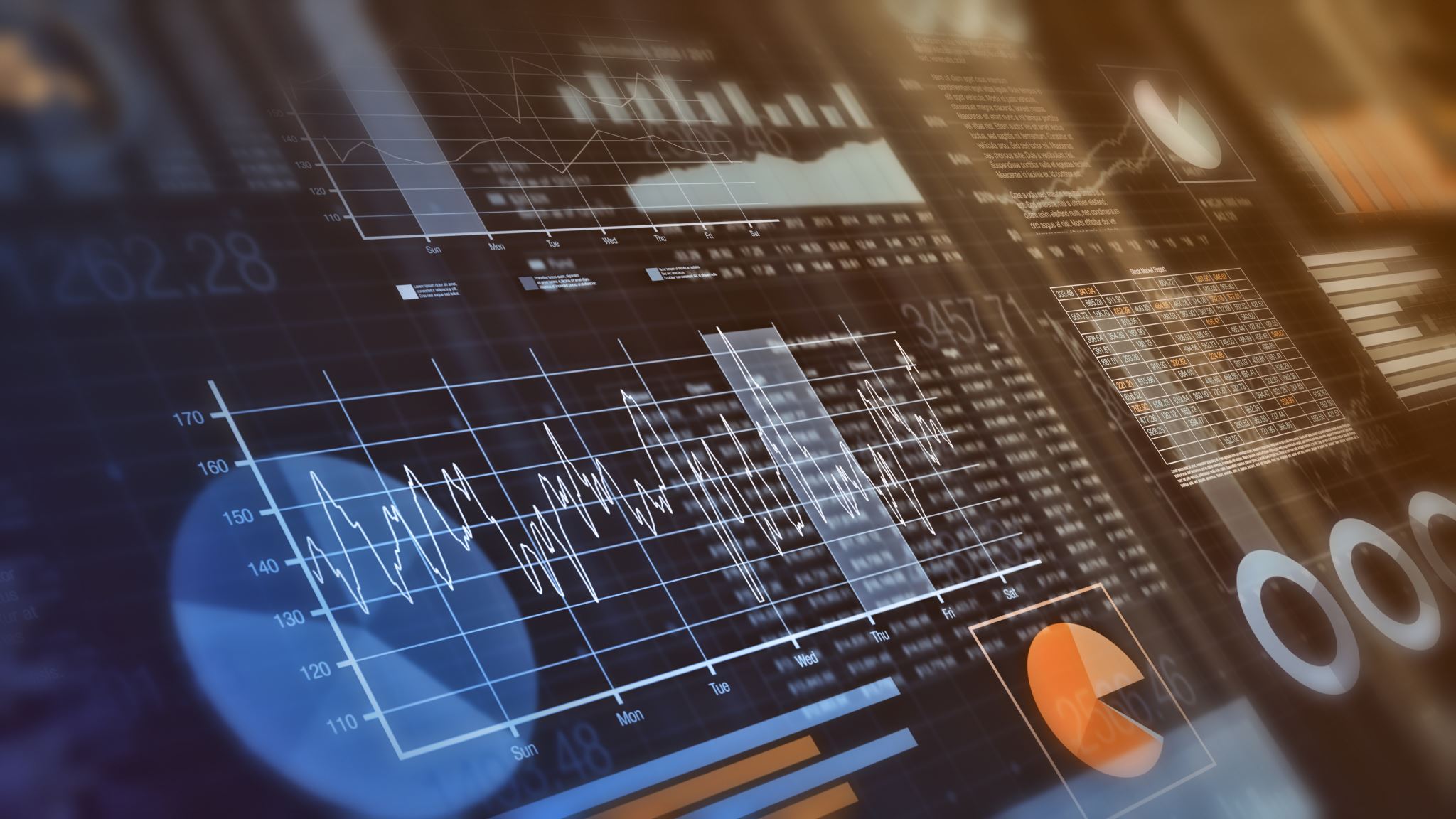 Templates & Presets
Further Exploration:

If using Middleware, consider creating template project files
For more control on audio processing, custom DSP can be written
Creating custom MetaSounds Nodes is a good place to explore this in depth
IGDC 2023 | Prashant Mishra (Soundly)
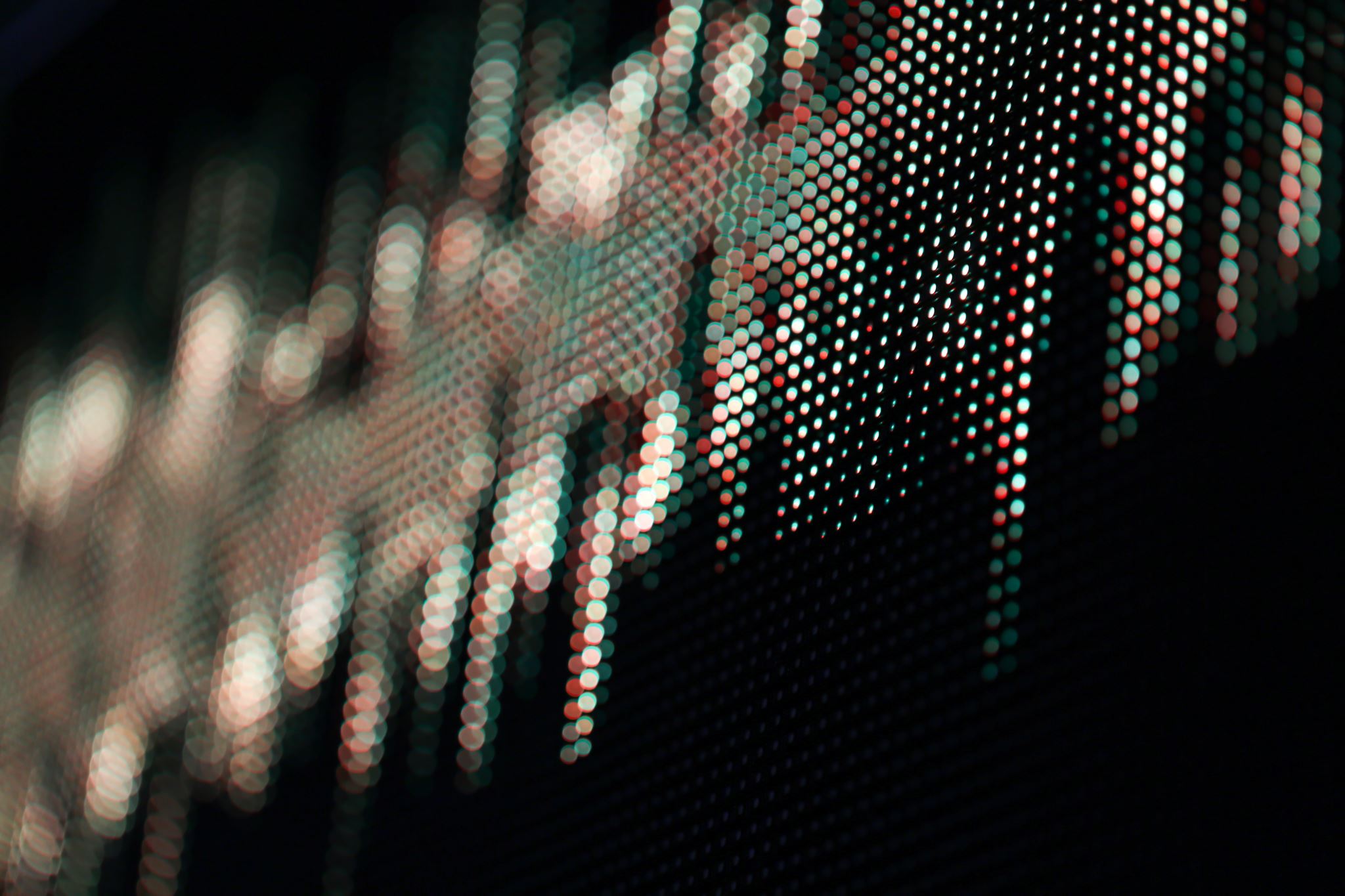 Interacting with Audio Teams
IGDC 2023 | Prashant Mishra (Soundly)
Interacting with Audio Teams
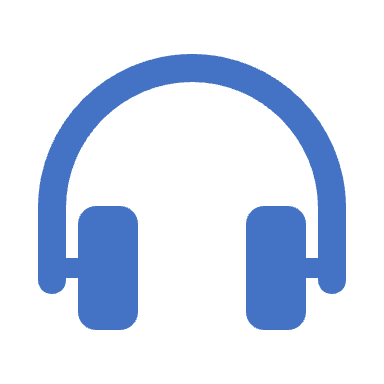 Invest and look for Game Audio Director / someone with similar skillsets

Share GDDs and complete game context with the audio teams to give them visibility into your vision, both from a creative or technical as well as business standpoint

Ideate with audio folks besides working on the current games

Listen to the next game you play & discuss with an audiophile
IGDC 2023 | Prashant Mishra (Soundly)
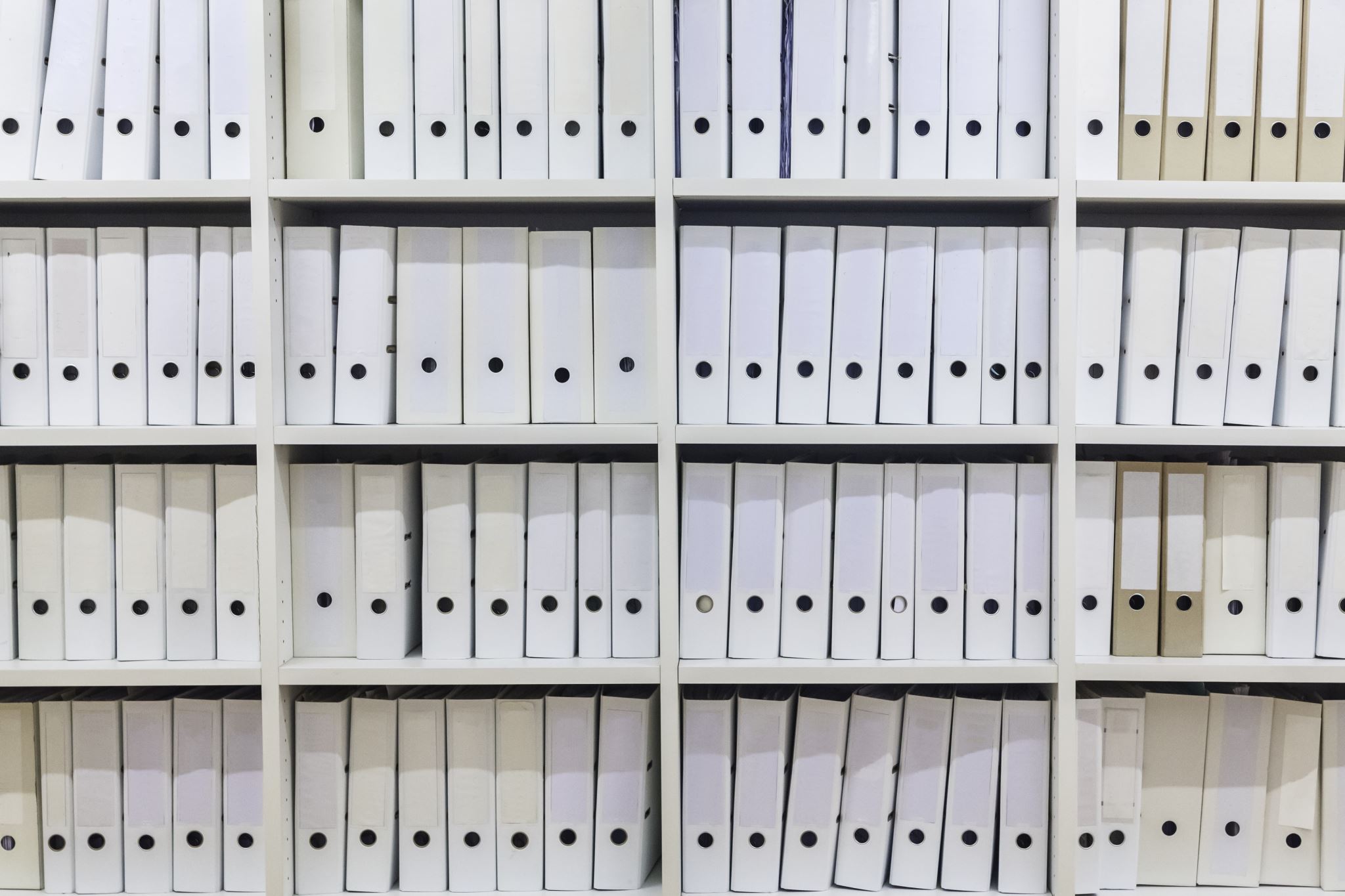 Resources
IGDC 2023 | Prashant Mishra (Soundly)
Resources
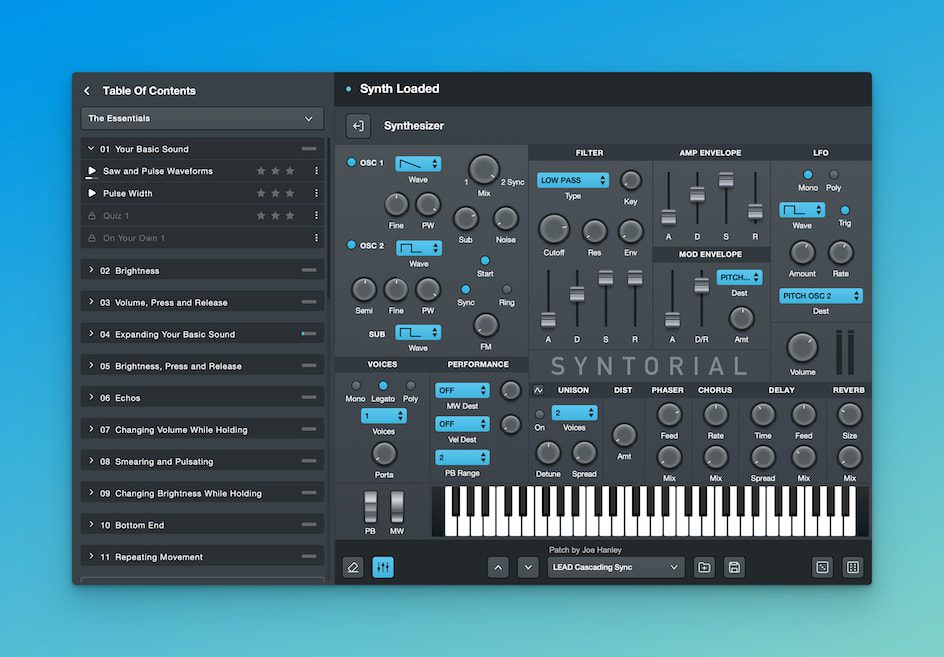 Procedural Audio
& Synthesis: Syntorial
IGDC 2023 | Prashant Mishra (Soundly)
Resources
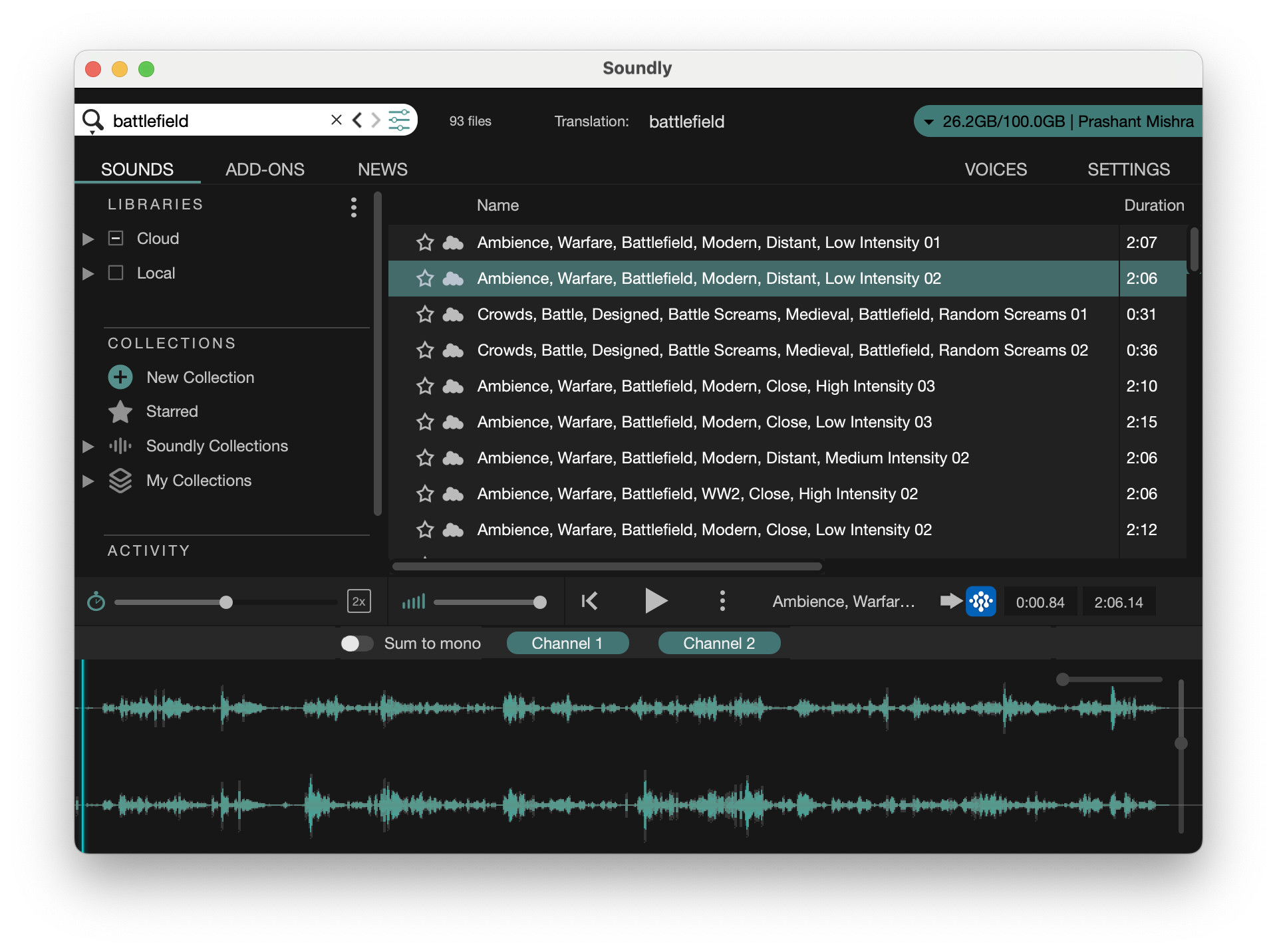 Sound Effects, Ambiences, quick Vos with effects: Soundly
IGDC 2023 | Prashant Mishra (Soundly)
Resources
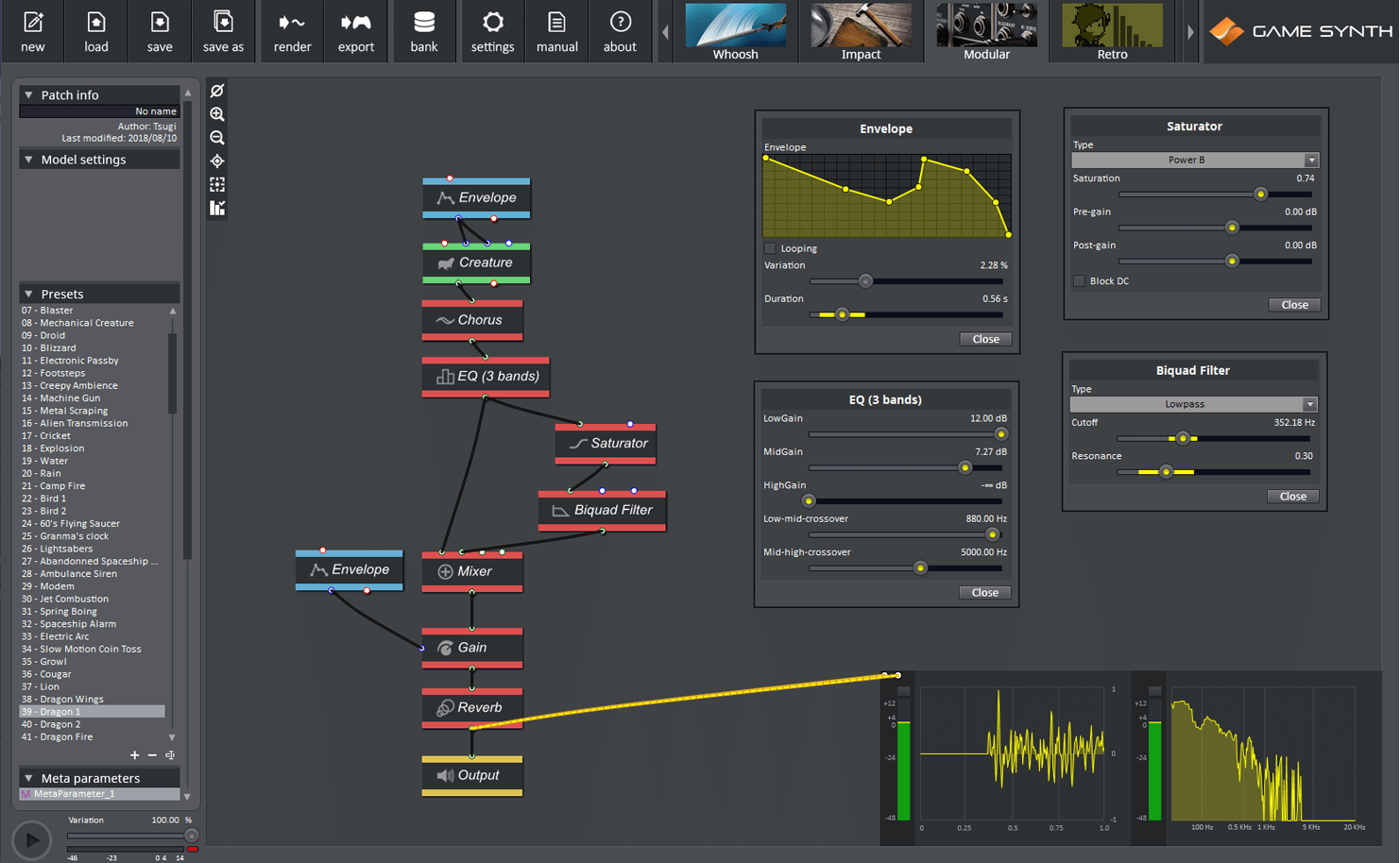 Procedural Audio and GameEngine:GameSynth by Tsugi Studio
IGDC 2023 | Prashant Mishra (Soundly)
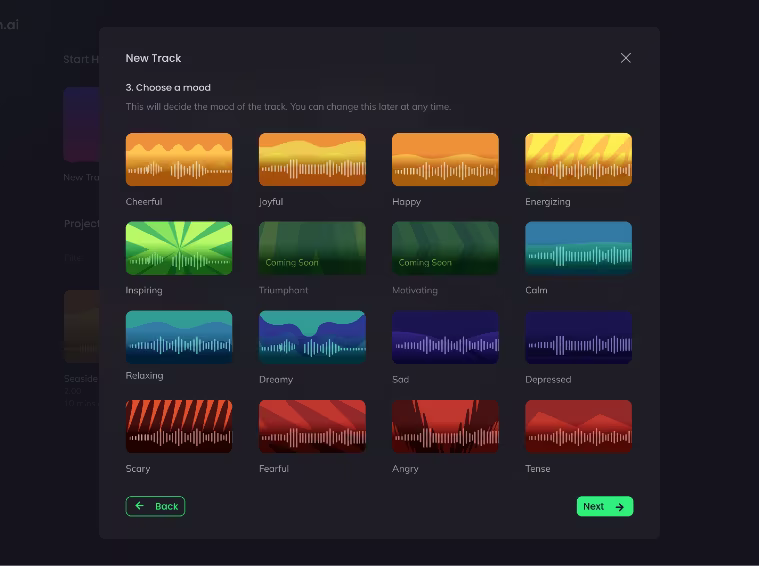 Resources
AI generated music (BGMs): Beatoven.ai
IGDC 2023 | Prashant Mishra (Soundly)
Resources
Custom crowdsourced music: SoundCake
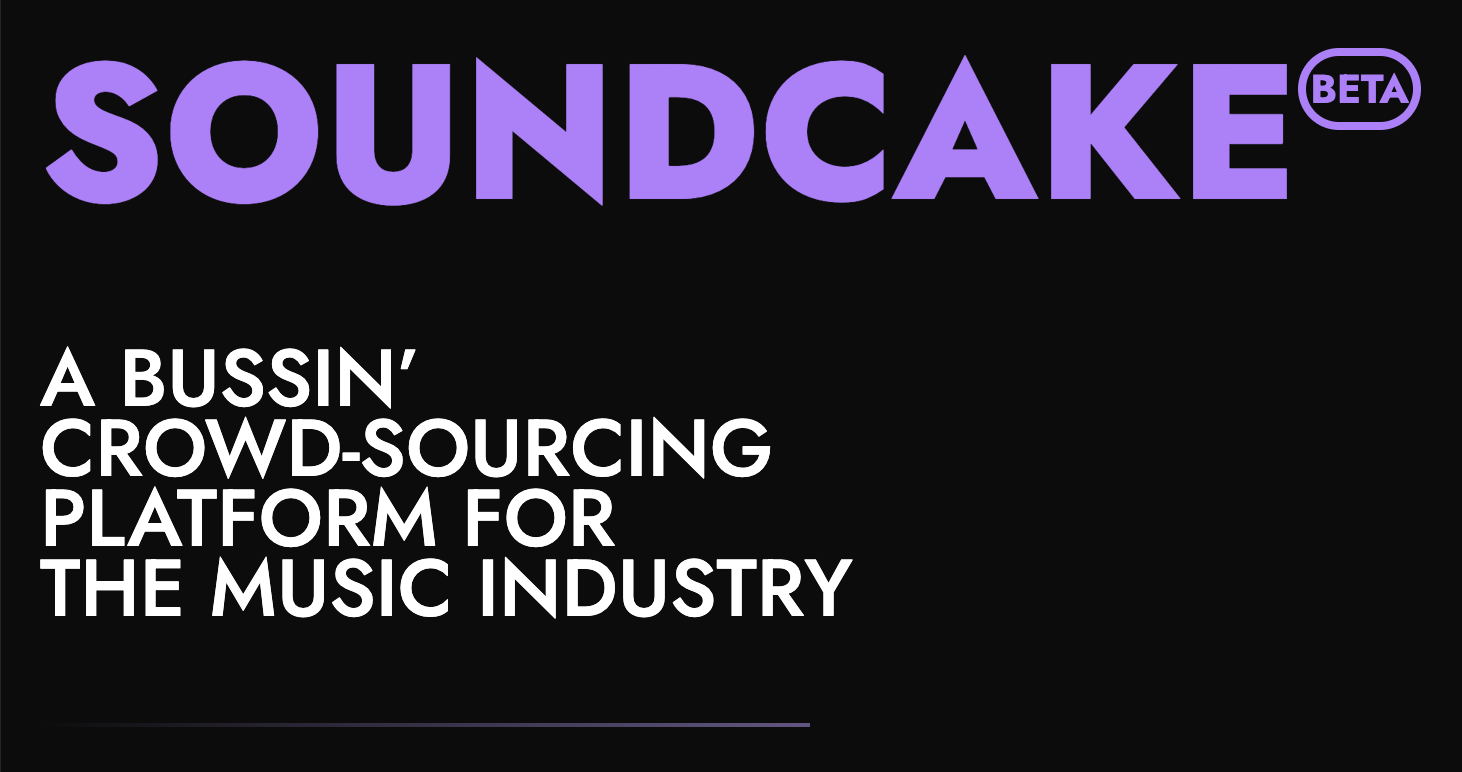 IGDC 2023 | Prashant Mishra (Soundly)
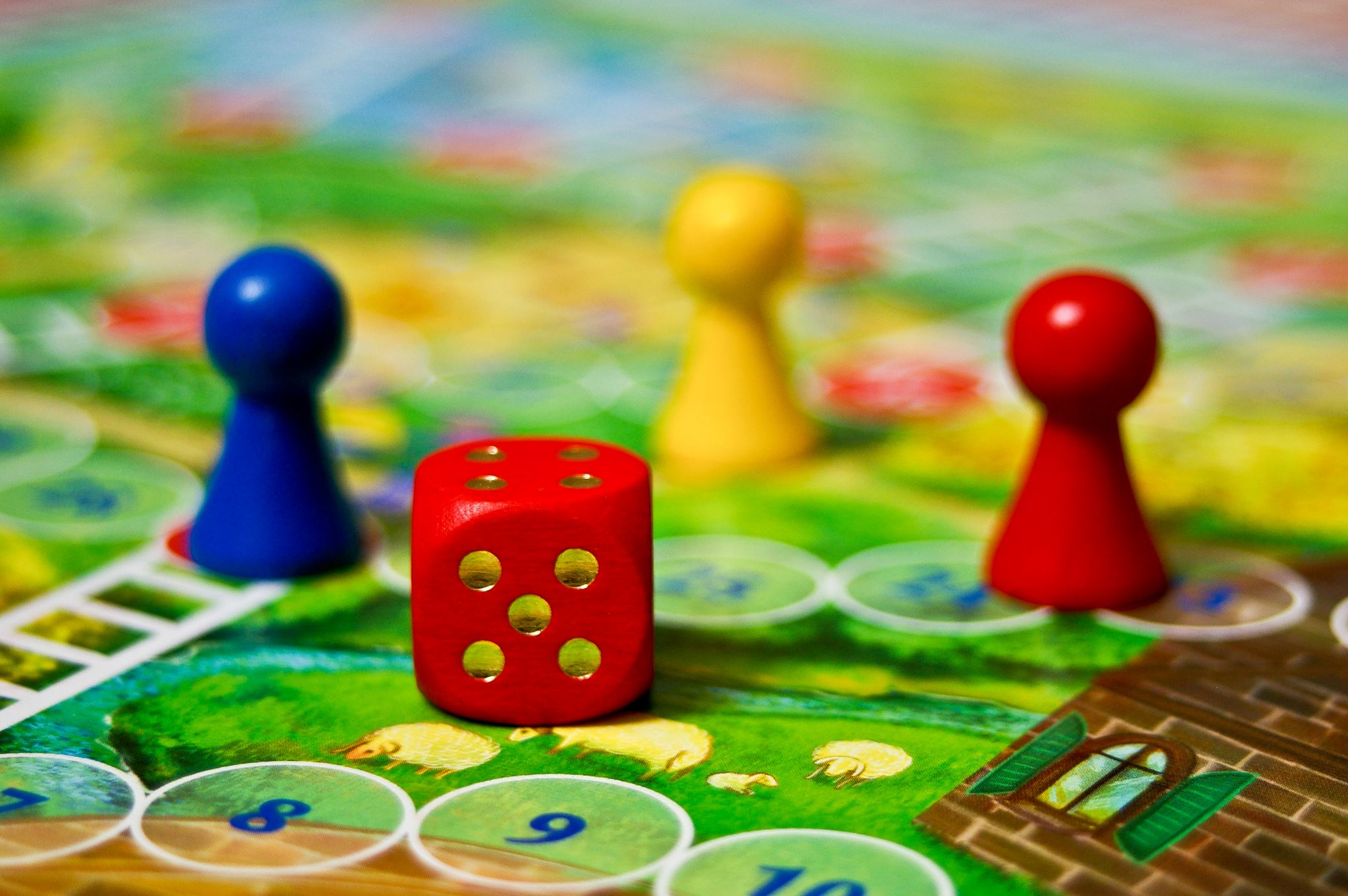 Learning Resources & Communities
Game Audio India: gameaudio.in
School of Video Game Audio: sovga.com
Game Audio Learning: gameaudiolearning.com
Social media for game audio: airwiggles.com

Audio tech & Music tech: ADCx India 24 & Music Hack Day India
audio.dev/adcx-india-24
IGDC 2023 | Prashant Mishra (Soundly)
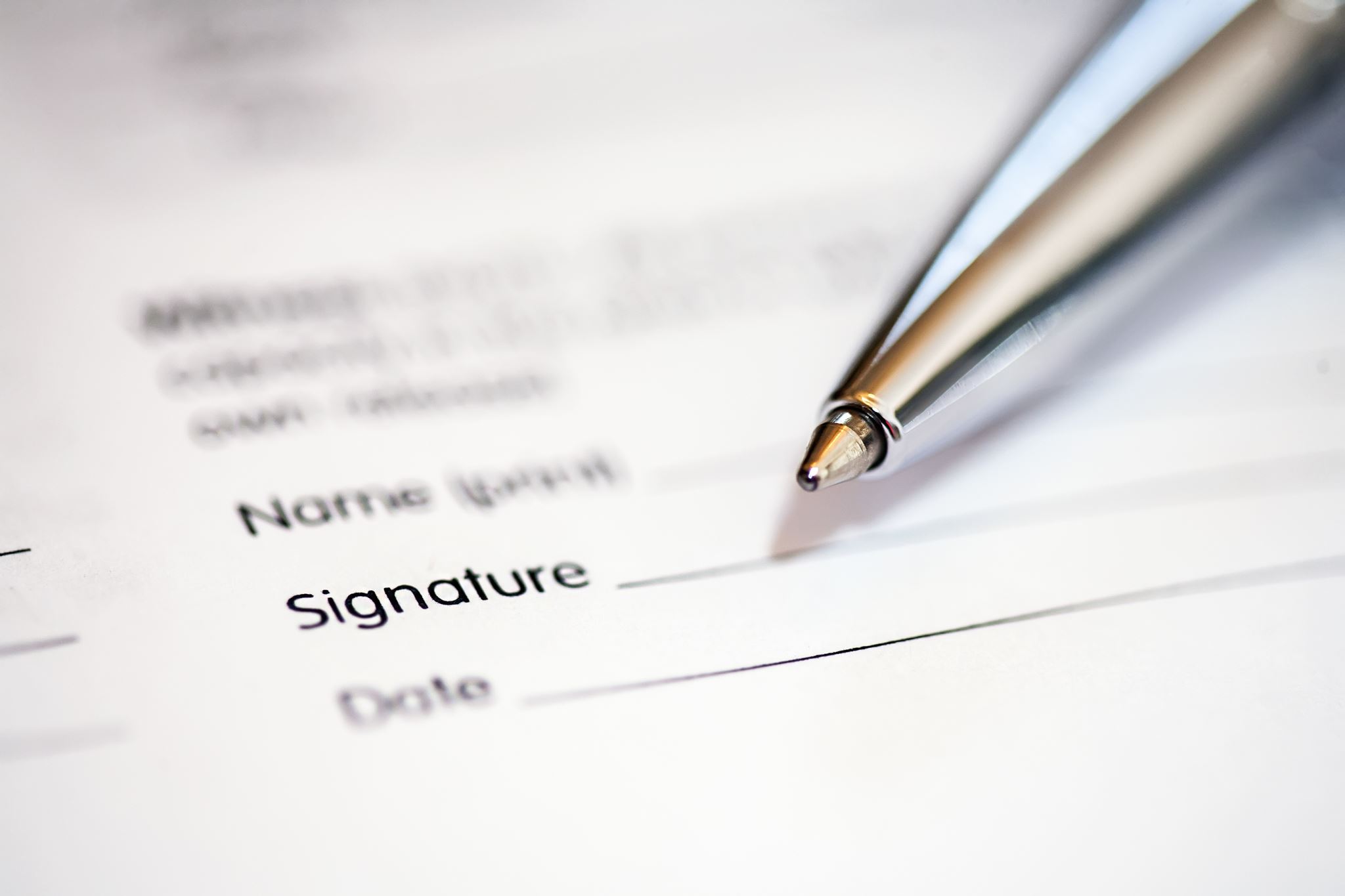 Summary
IGDC 2023 | Prashant Mishra (Soundly)
Sound is NOT 50% of the experience in games, still, build a game audio mindset to enhance your palette

Game Audio is a collaborative process, so collaborate

To ease the implementation of audio in games, a small effort can bring huge impacts

Build templates and presets, together

Keep things modular to allow reusability
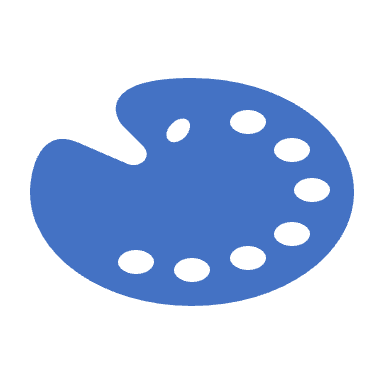 IGDC 2023 | Prashant Mishra (Soundly)
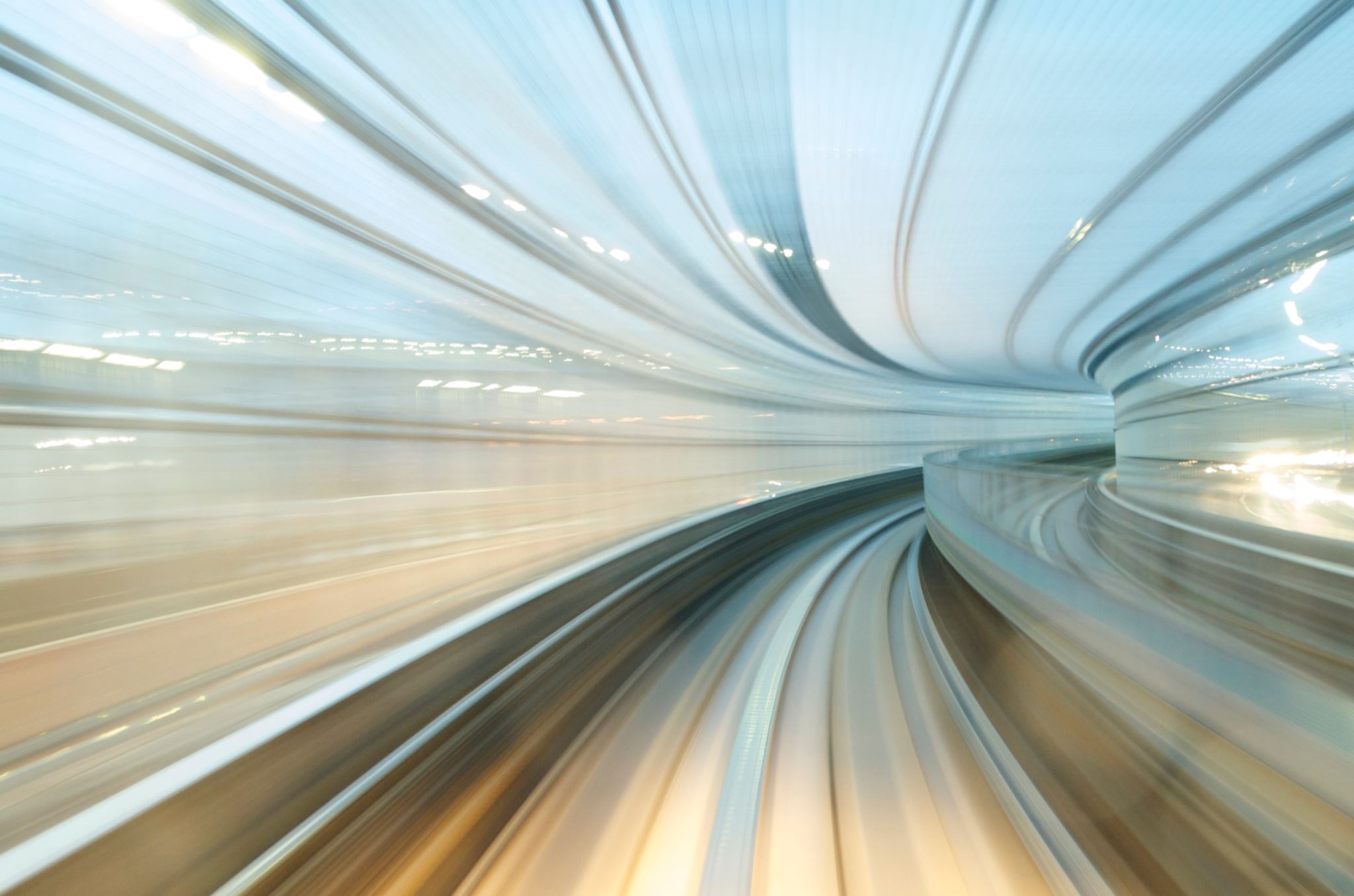 Next steps & vision
In the near future, I’d love to see an Audio track at IGDC

And hopefully, more games from India would win best sound awards on international platform

In general, the awareness about using this tool for immersive experiences would be the new normal
IGDC 2023 | Prashant Mishra (Soundly)
Thank you!
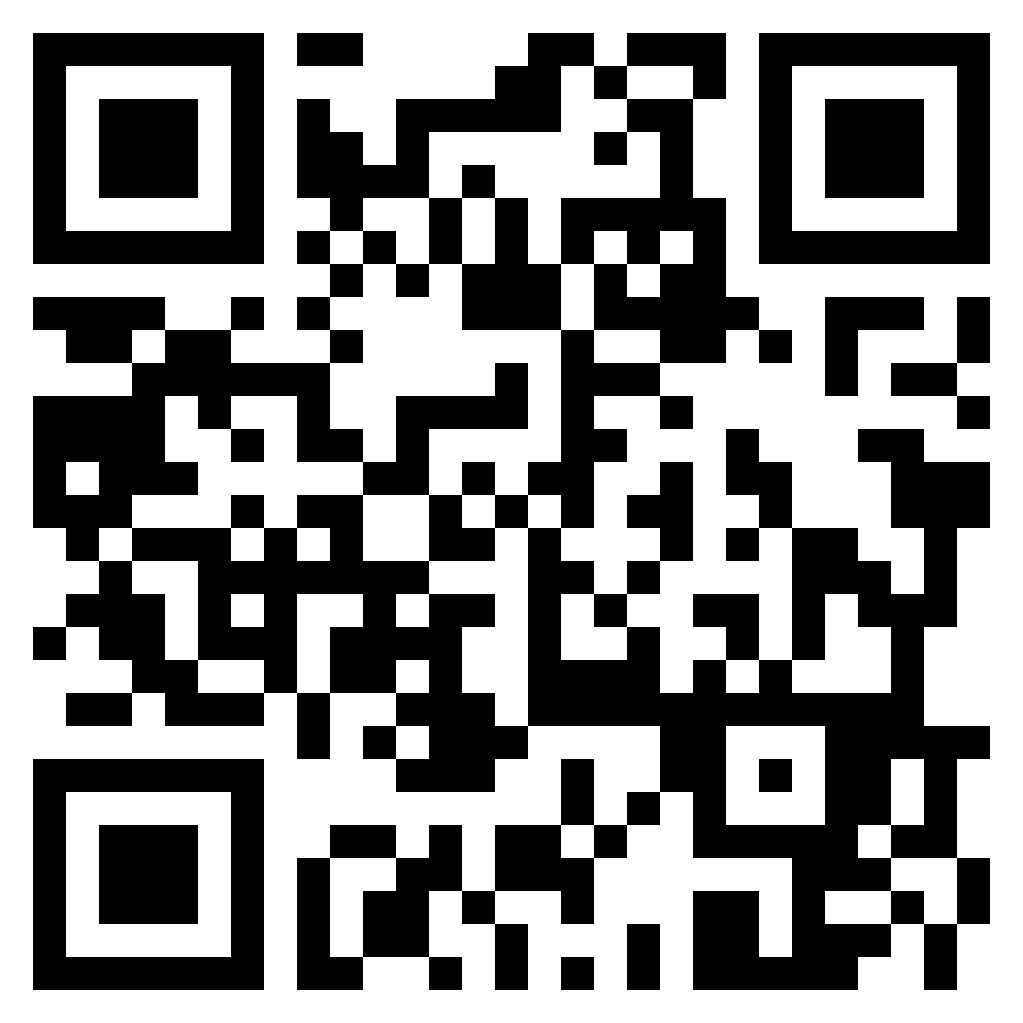 Here are some goodies for you 🎁
IGDC 2023 | Prashant Mishra (Soundly)
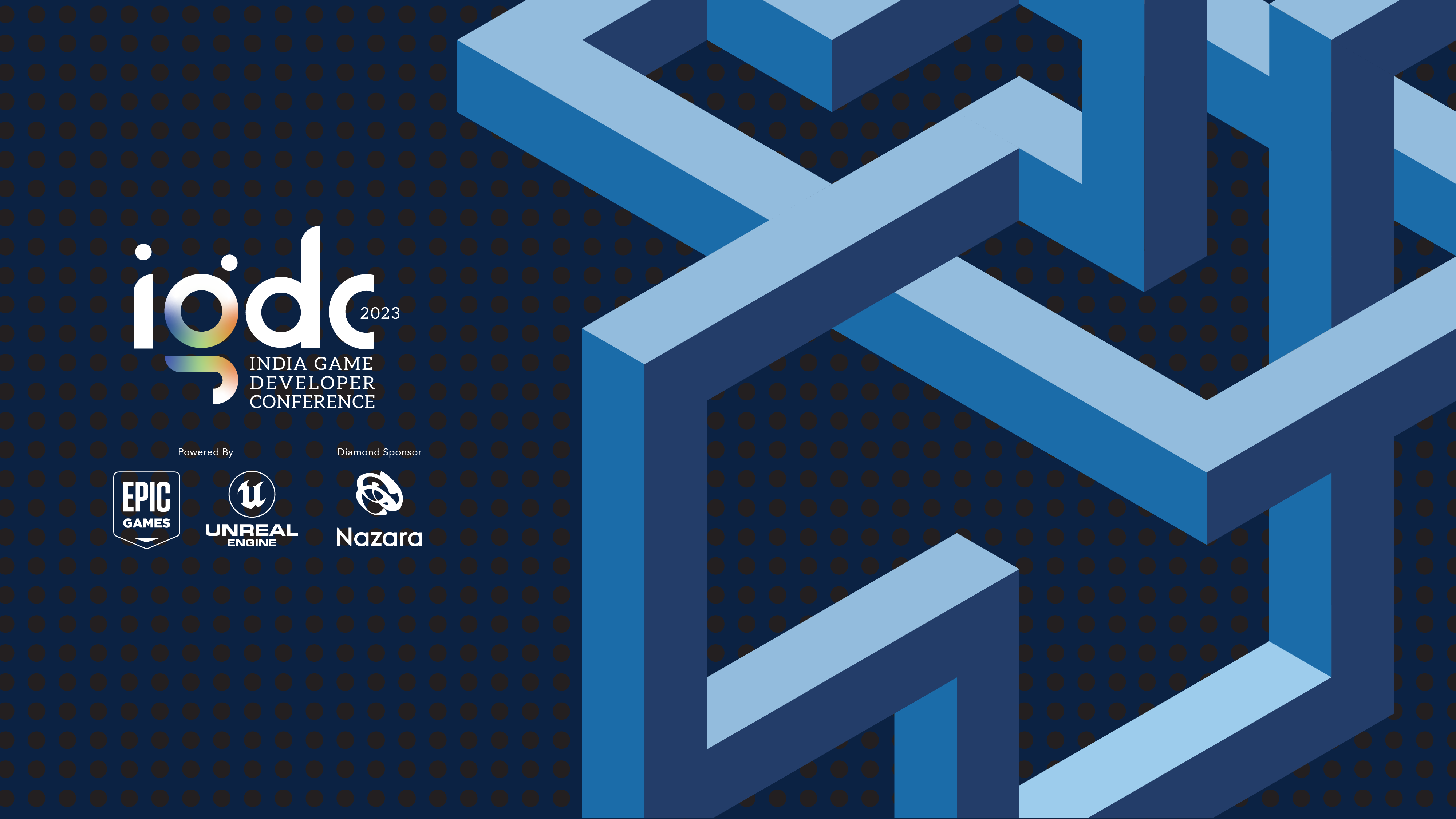 IGDC 2023 | Prashant Mishra (Soundly)